RMW
Workshop on Reactive Metal Processing
(Reactive Metal Workshop)
http://www.okabe.iis.u-tokyo.ac.jp/core-to-core/rmw/
Organizers
Donald R. Sadoway, MIT
Toru H. Okabe, IIS, the University of Tokyo
Antoine Allanore, MIT
Shunsuke Yagi, IIS, the University of Tokyo
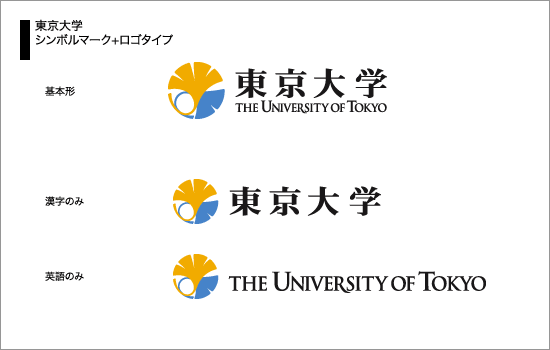 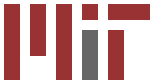 History of RMW
Next
RMW1 (2006)
Massachusetts Institute of Technology
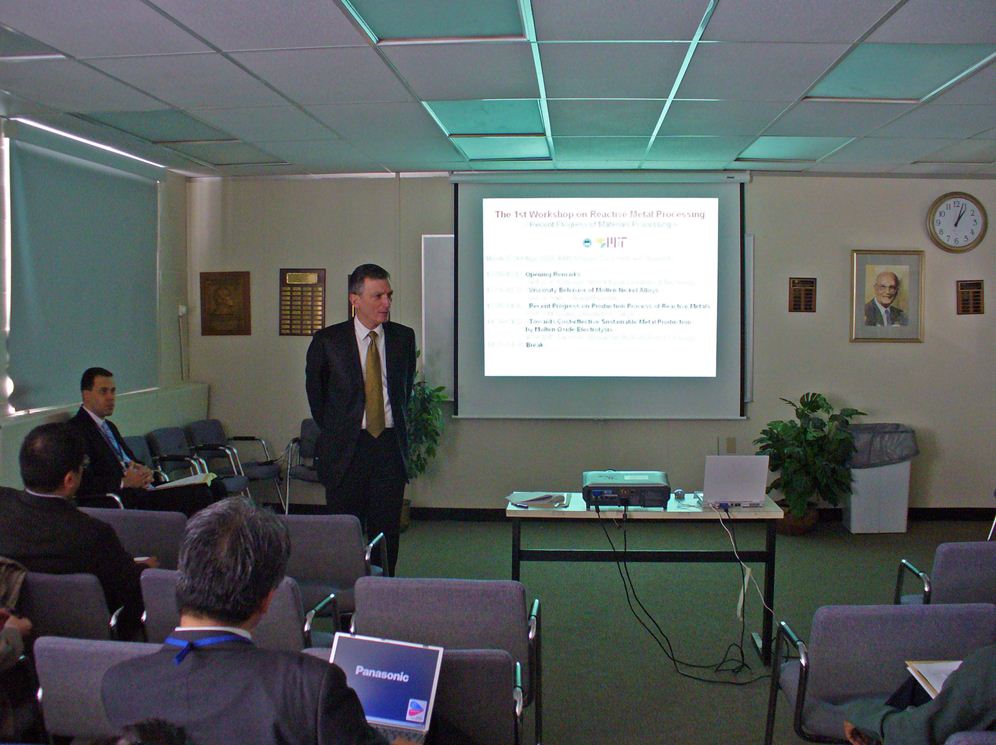 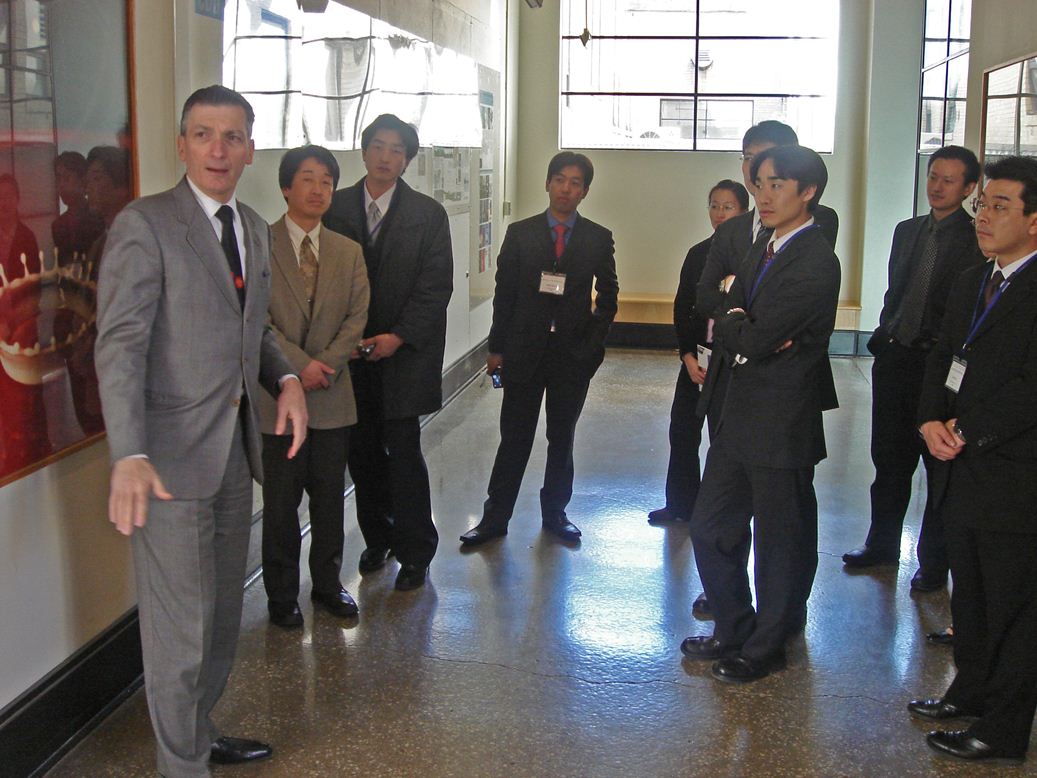 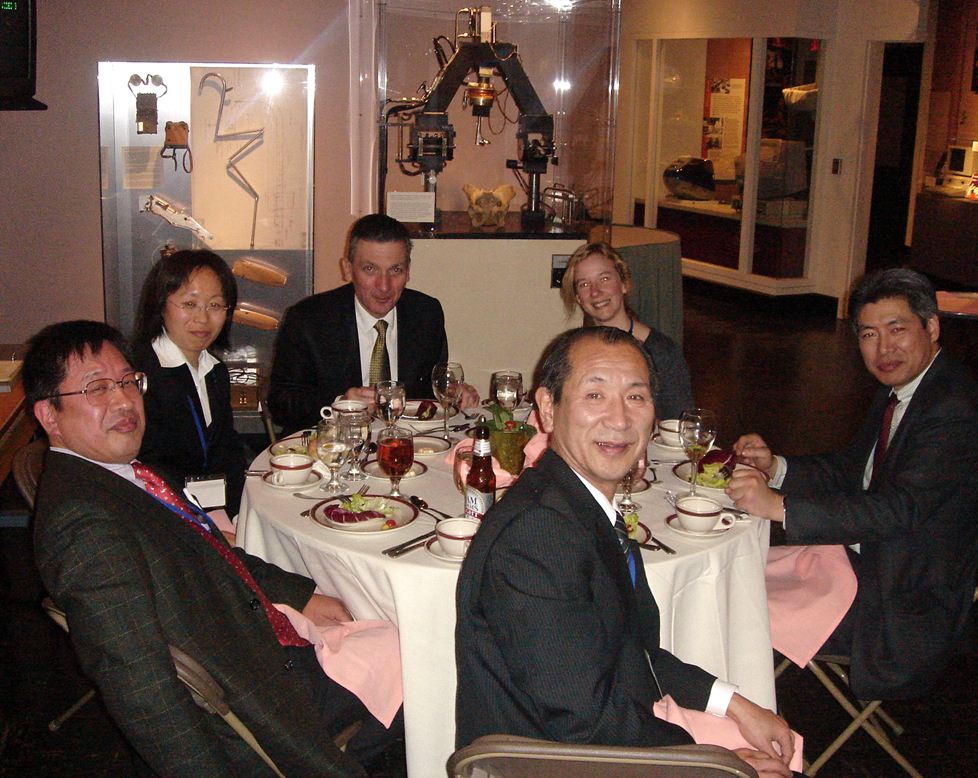 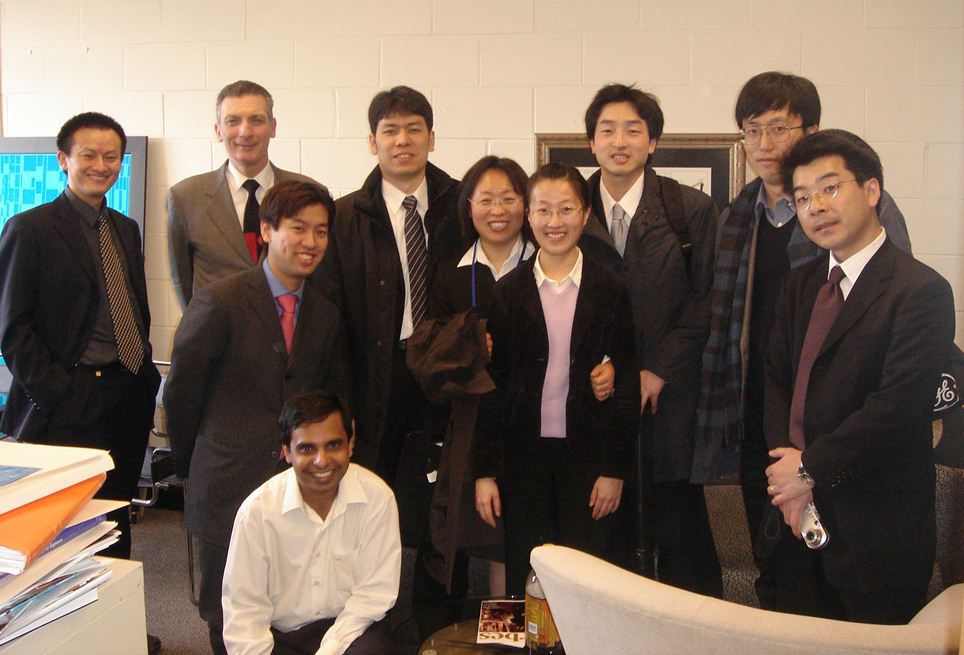 RMW2 (2006)
The Institute of Industrial Science
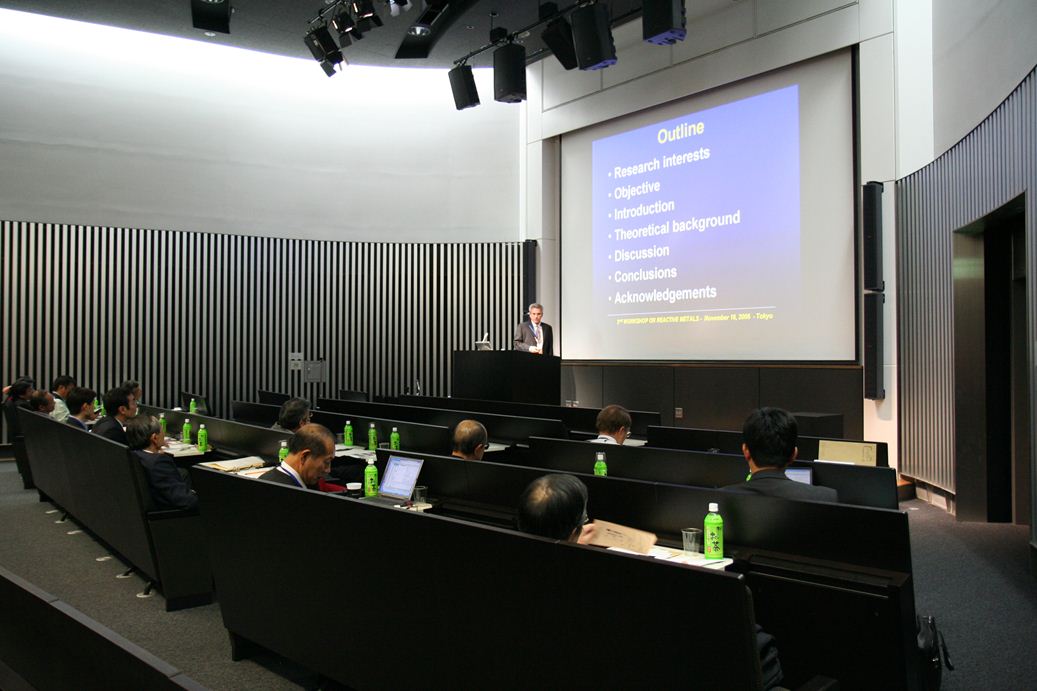 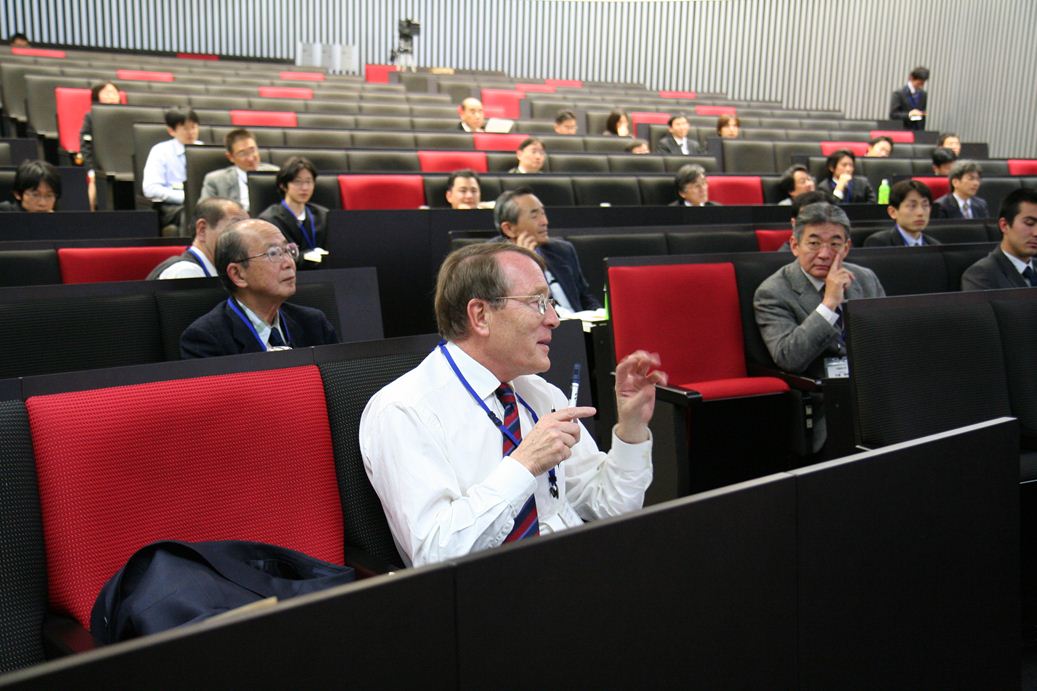 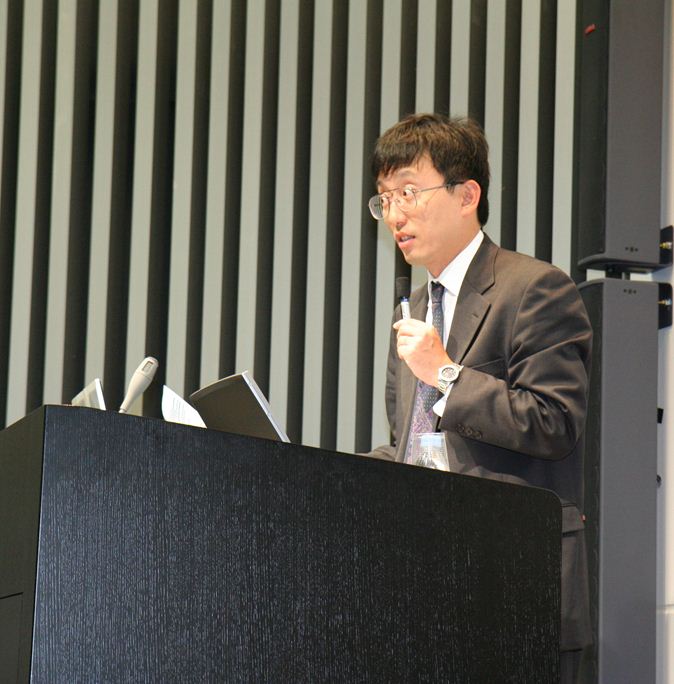 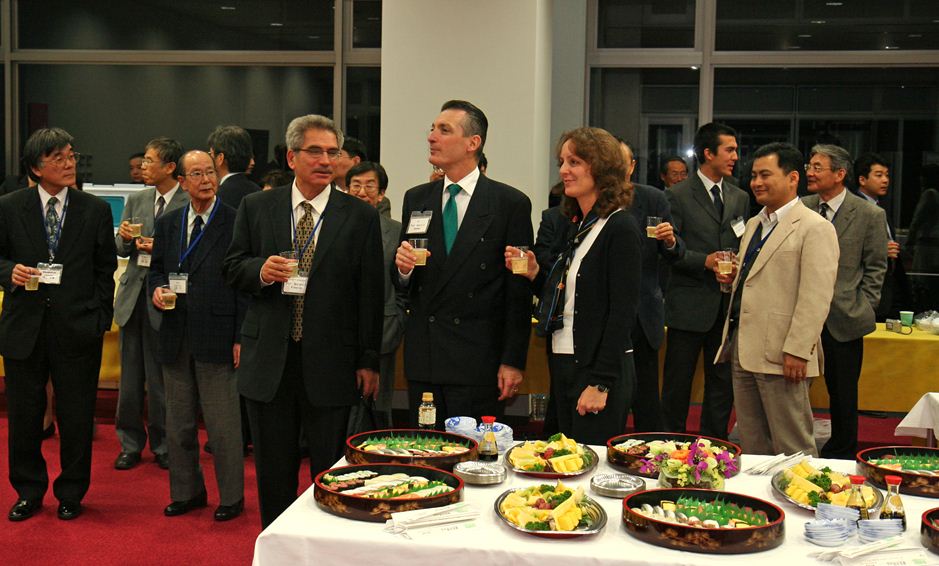 RMW5 (2010)
Seattle, Red Lion Hotel
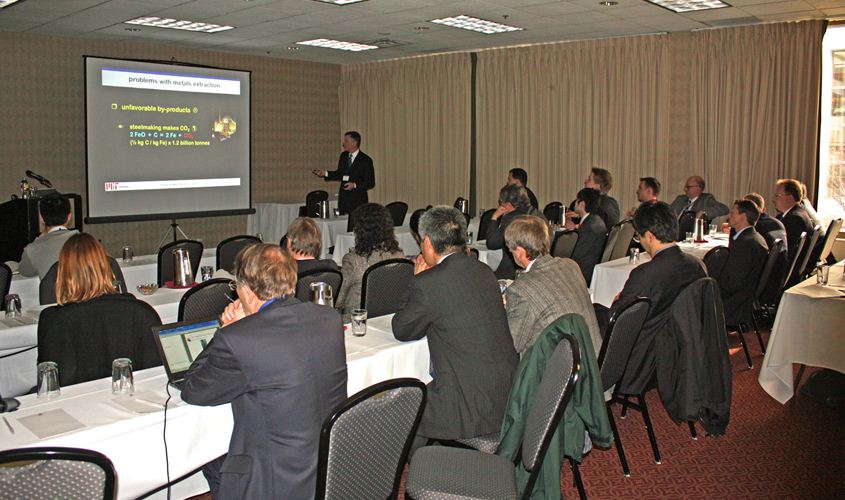 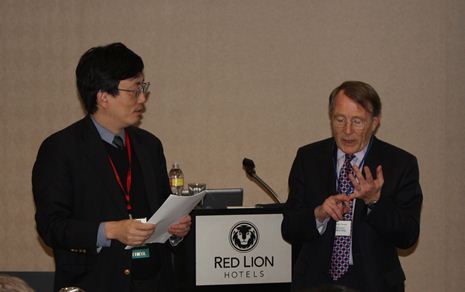 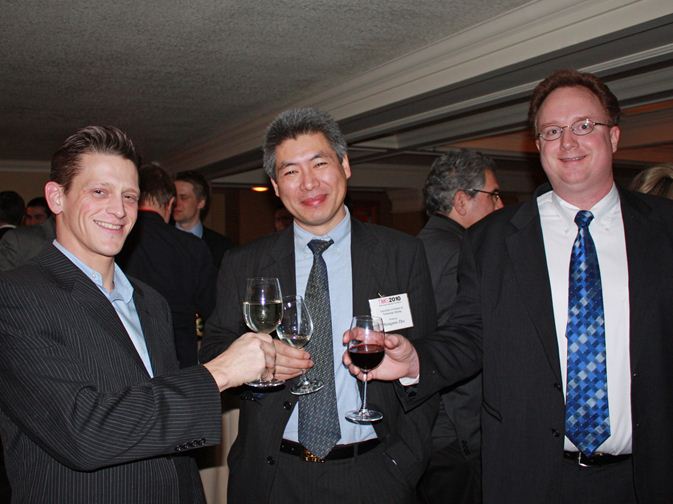 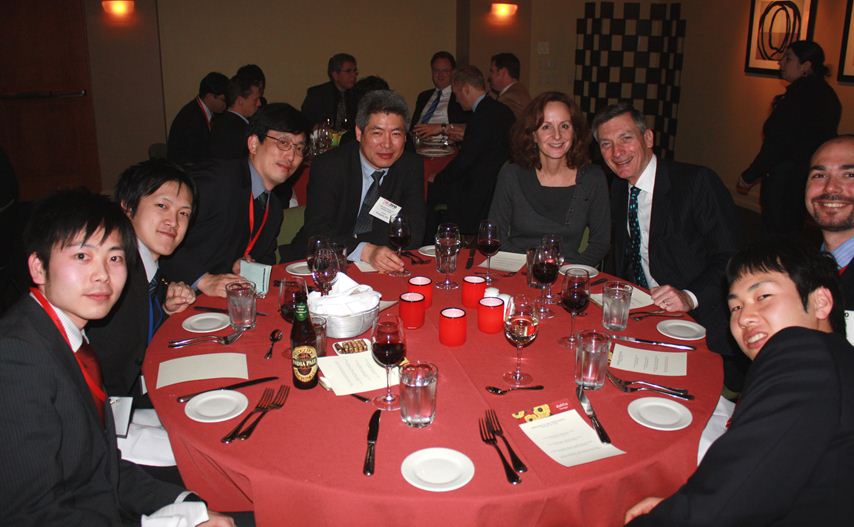 RMW5 (2010)
Seattle, Red Lion Hotel
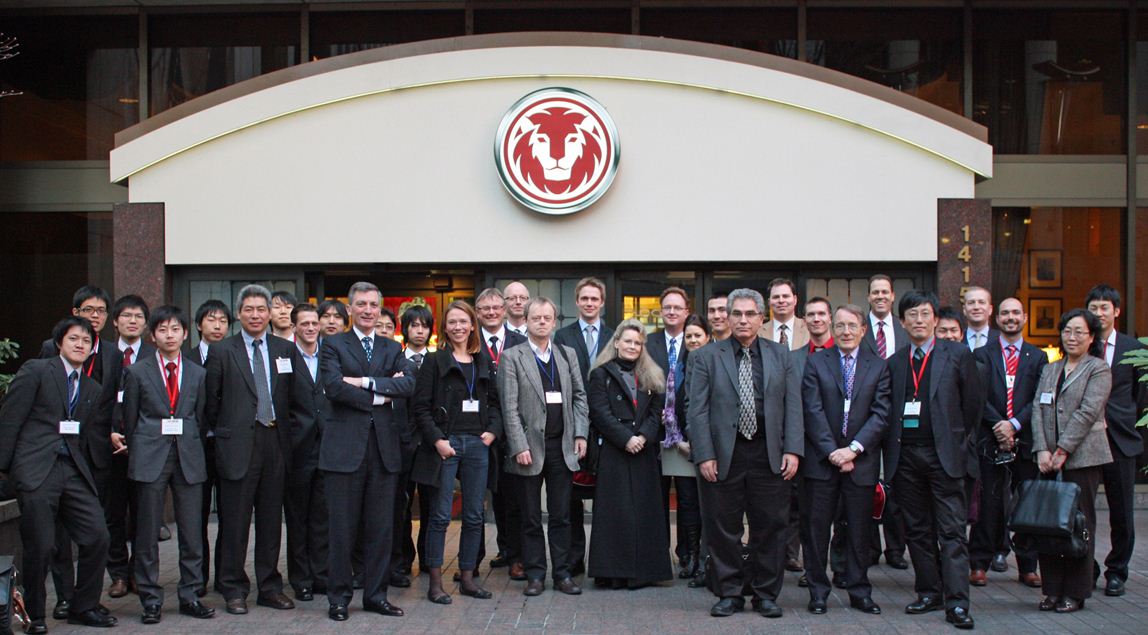 RMW6 (2011) @ Caltech
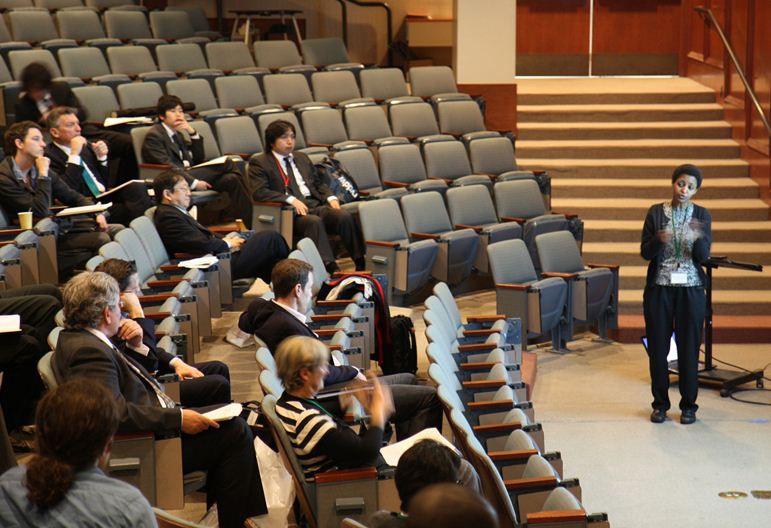 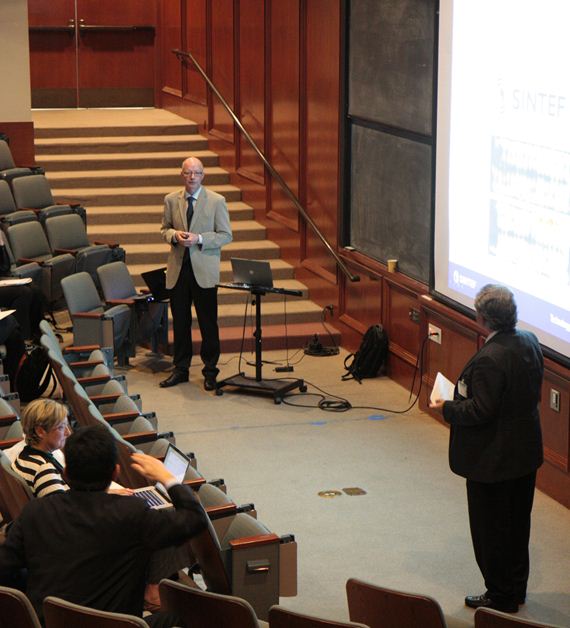 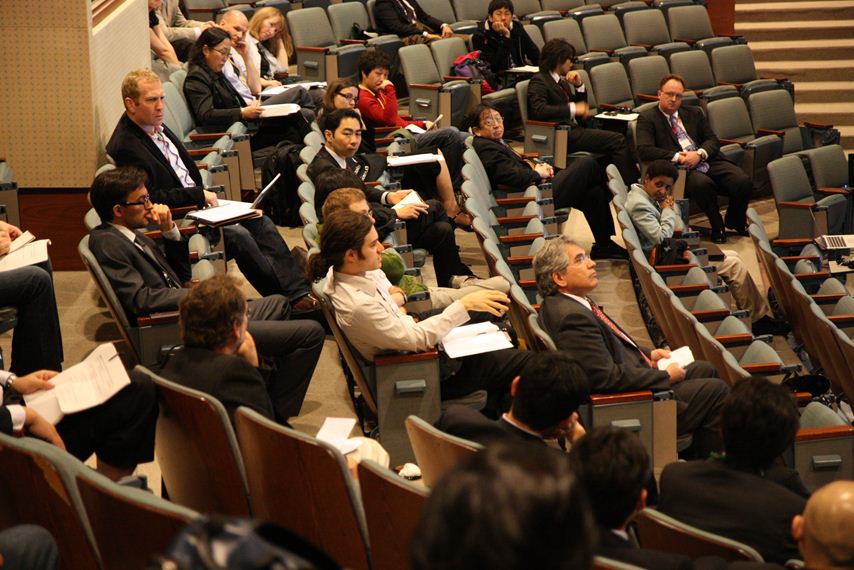 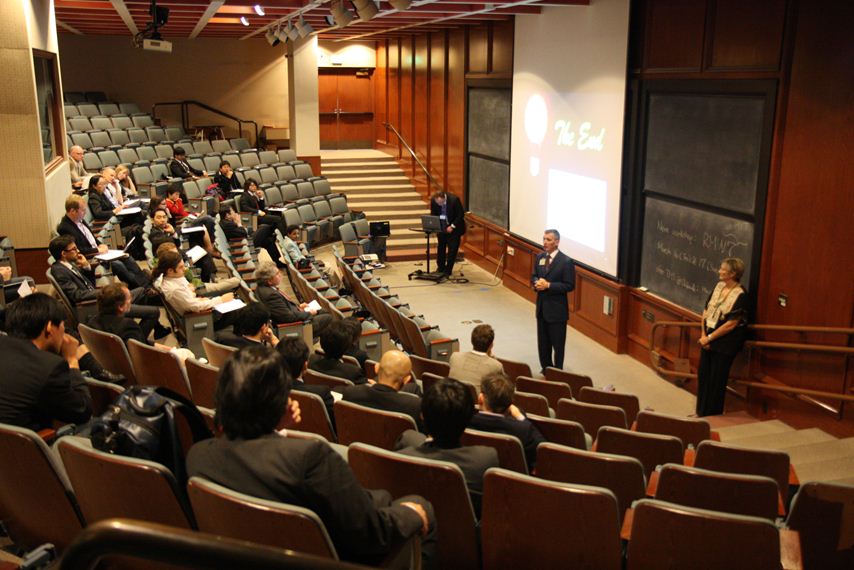 RMW6 (2011) @ Caltech
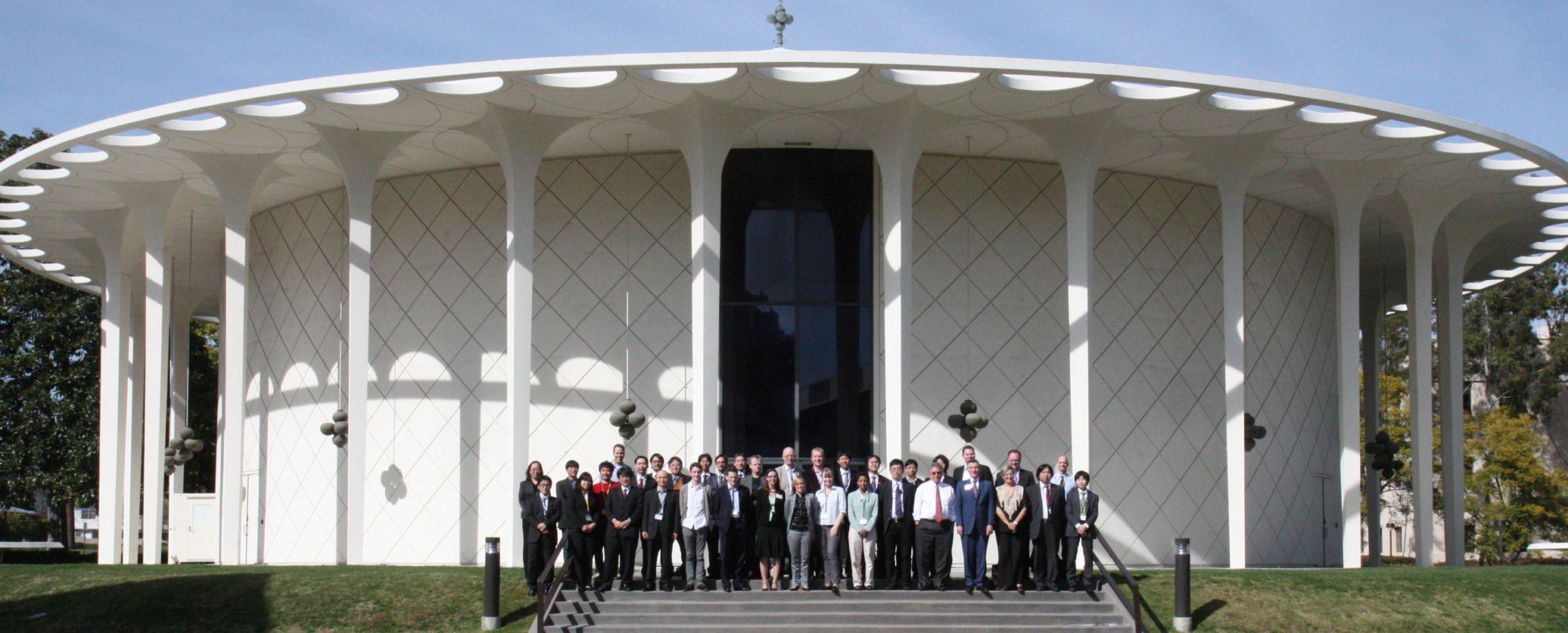 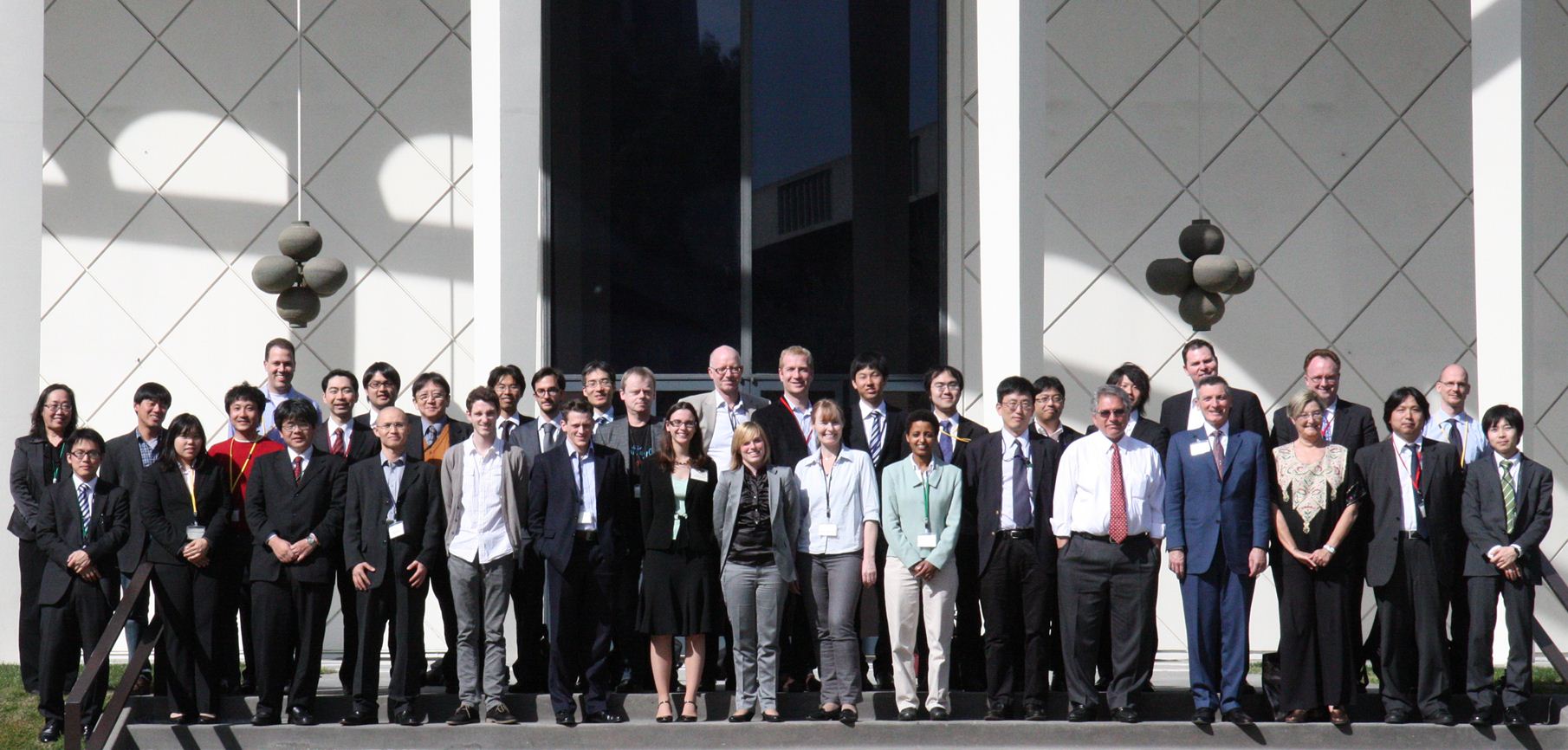 RMW7 (2012) @ MIT
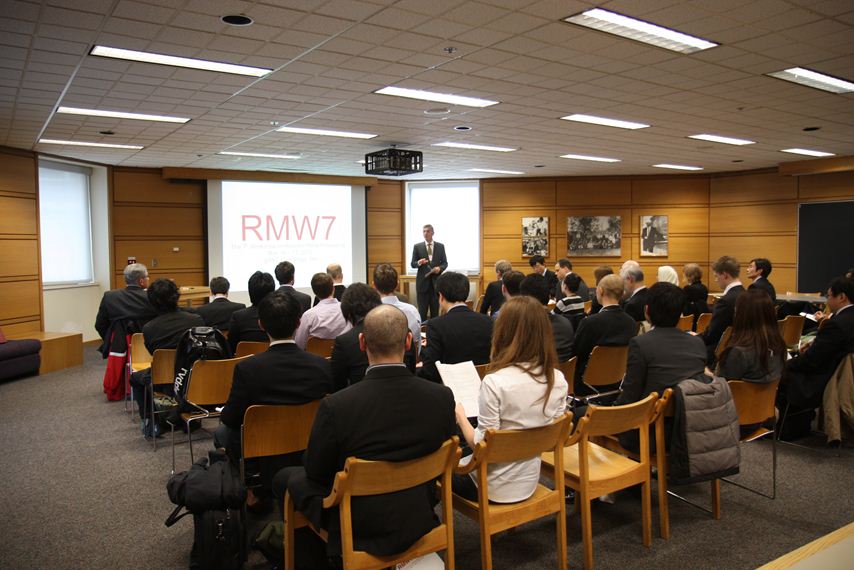 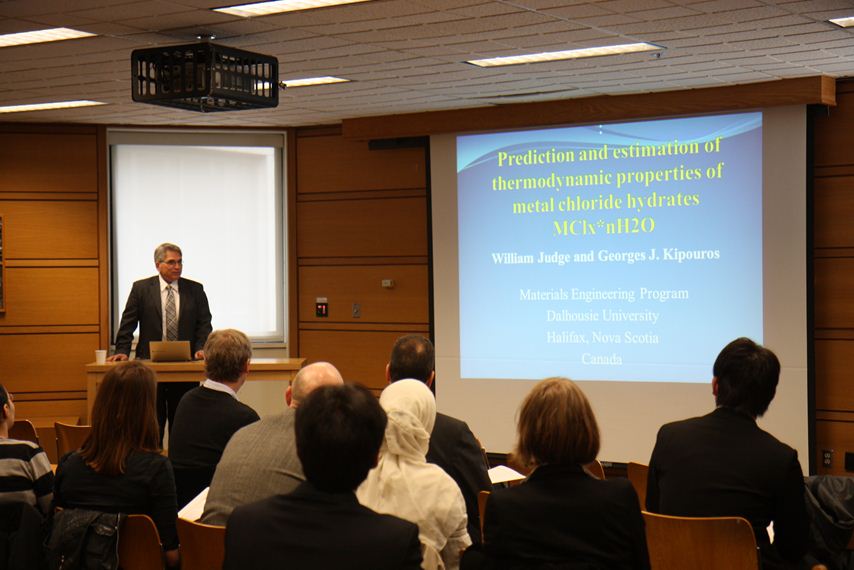 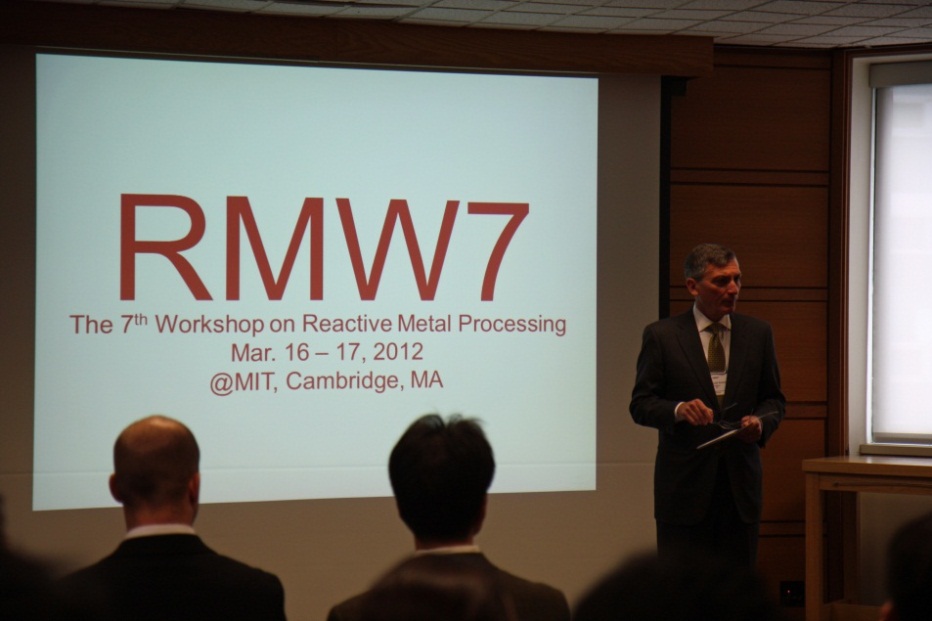 13 lectures

59 participants
RMW7 (2012) @ MIT
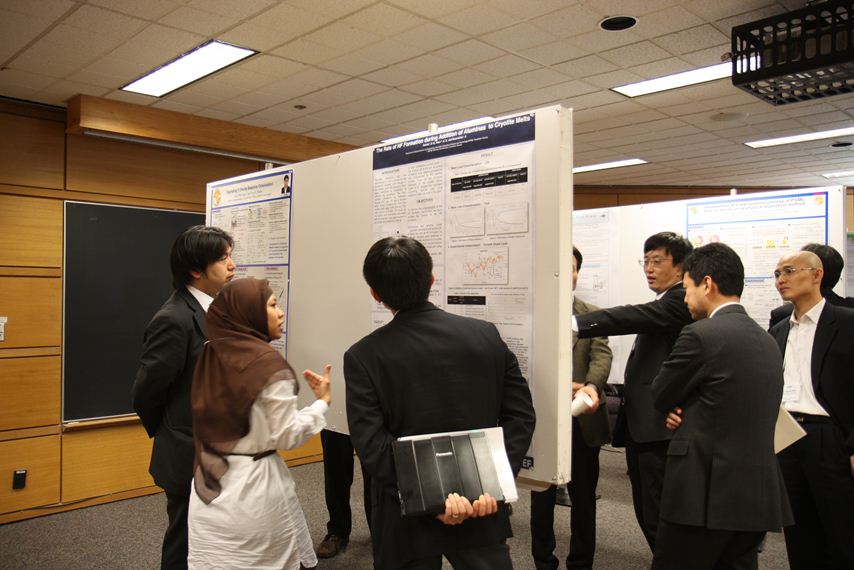 12 posters
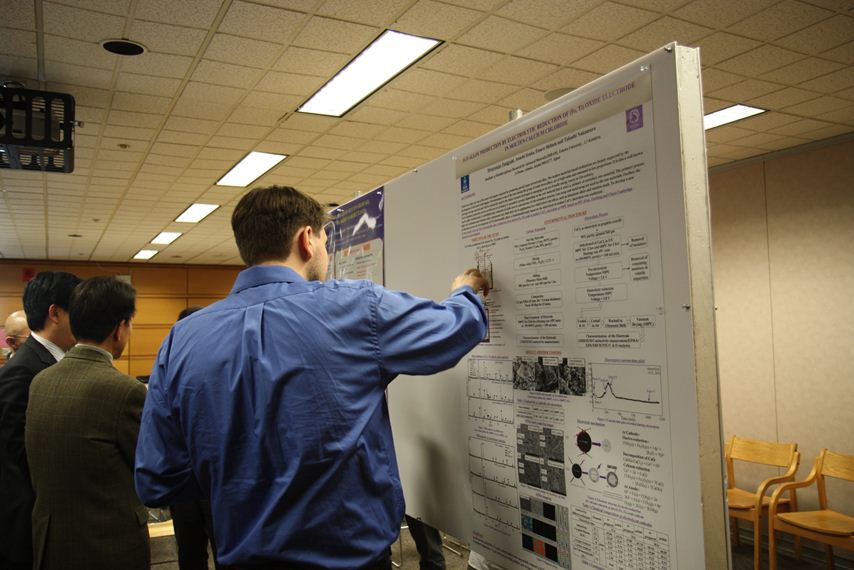 RMW7 (2012) @ MIT
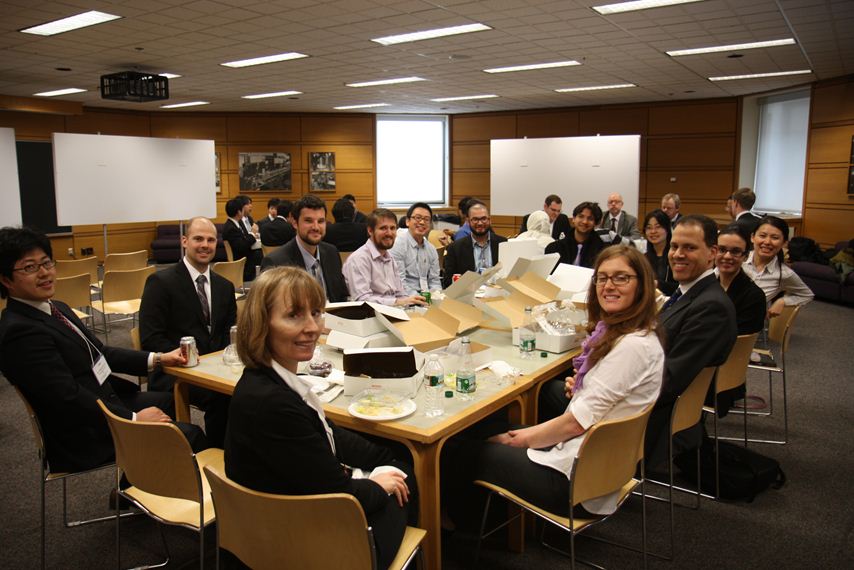 Networking
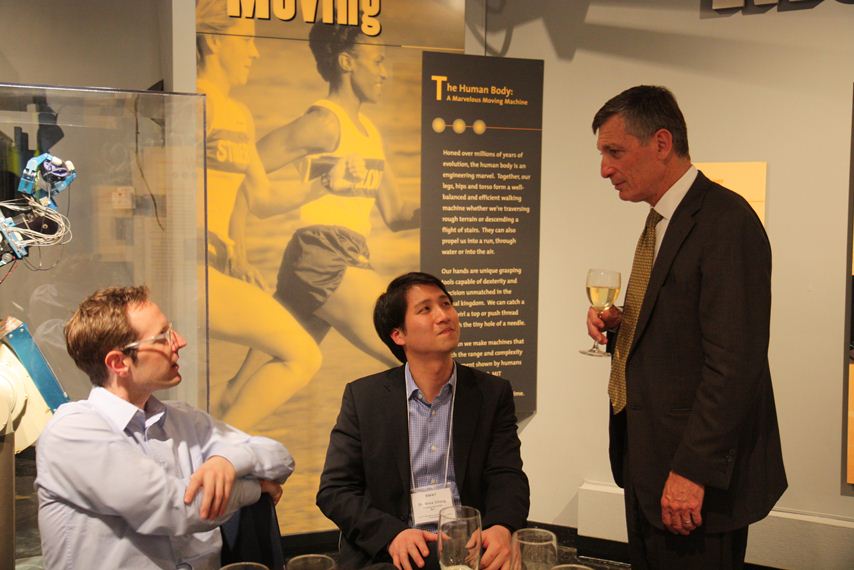 RMW7 (2012) @ MIT
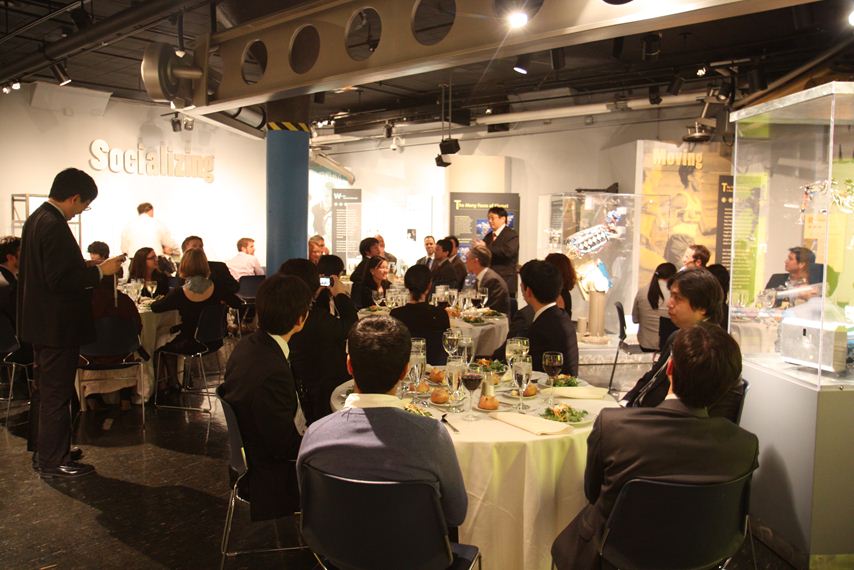 Banquet
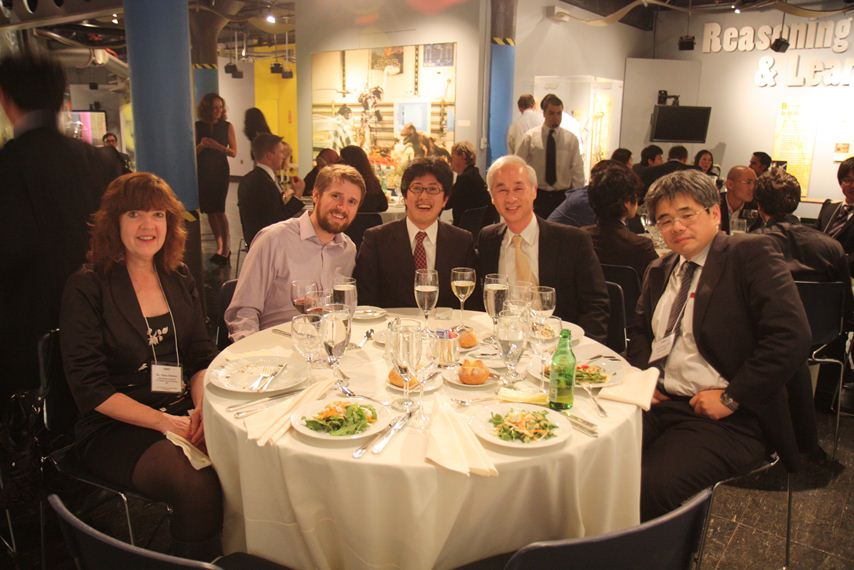 RMW7 (2012) @ MIT
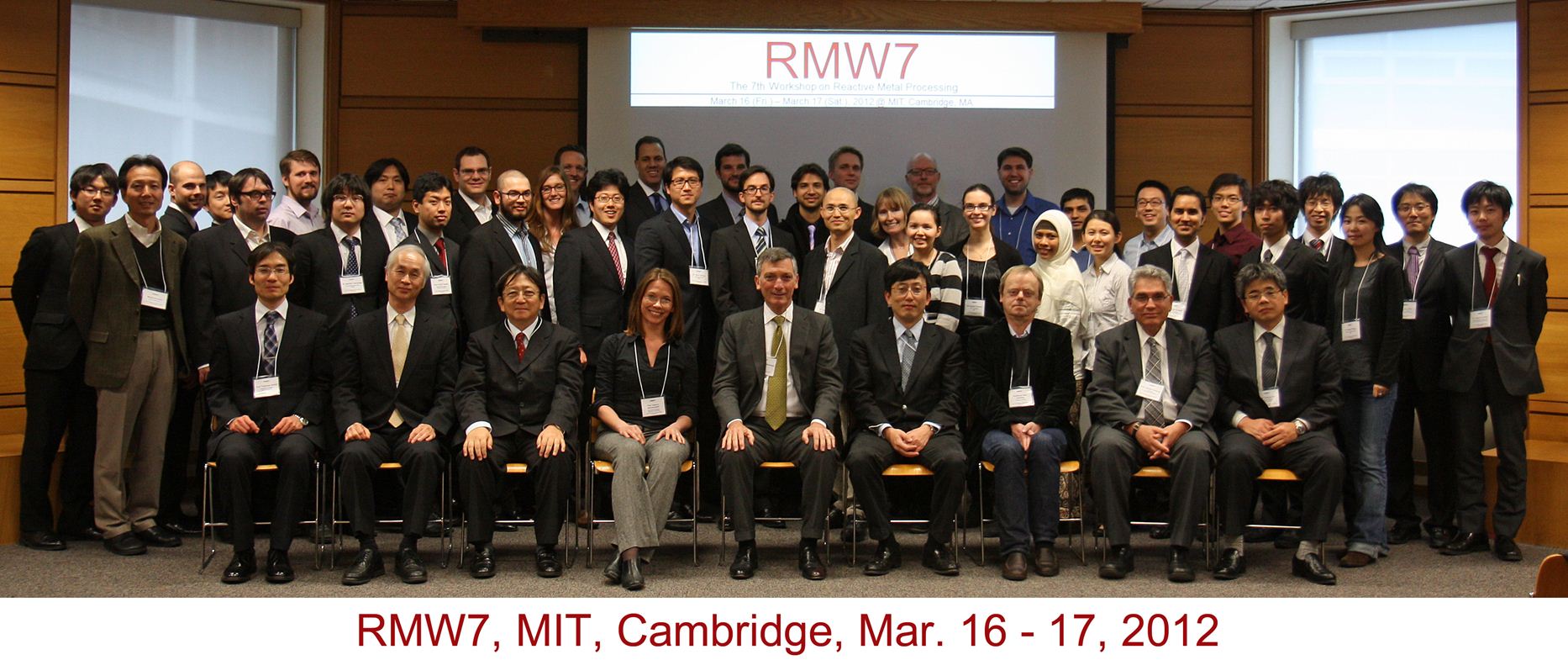 RMW7, MIT, Cambridge, Mar. 16 – 17, 2012
RMW8 (2013) @ MIT
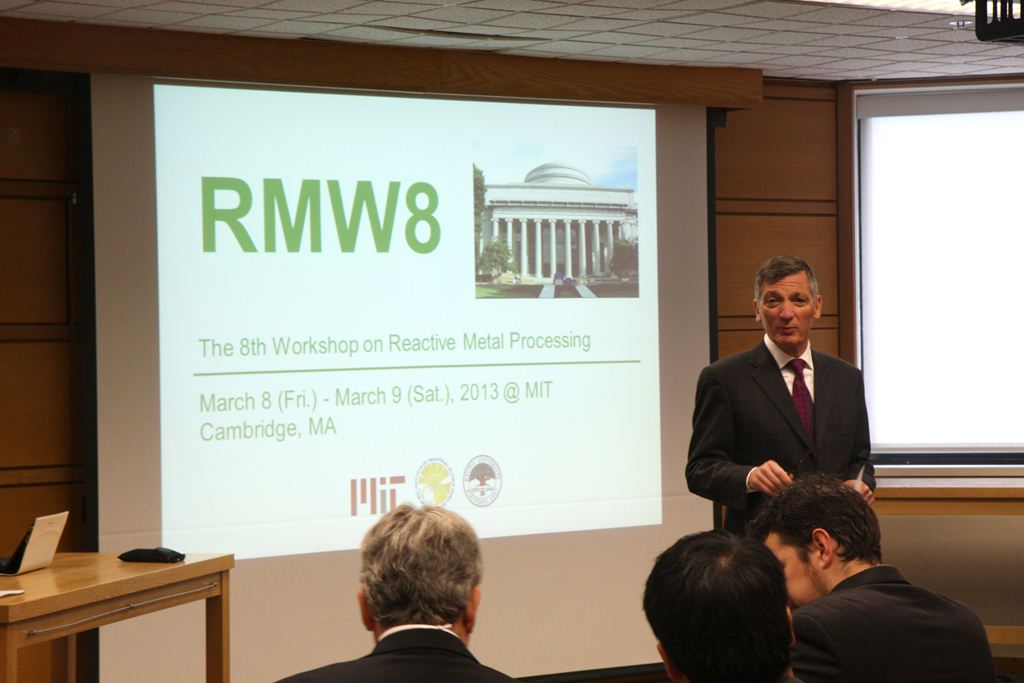 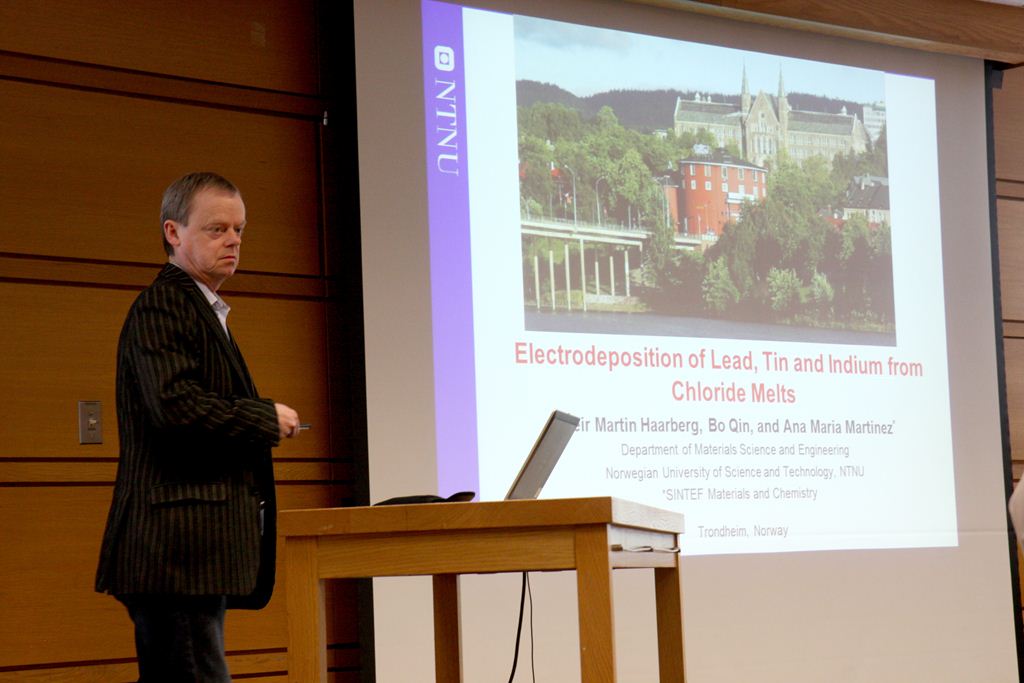 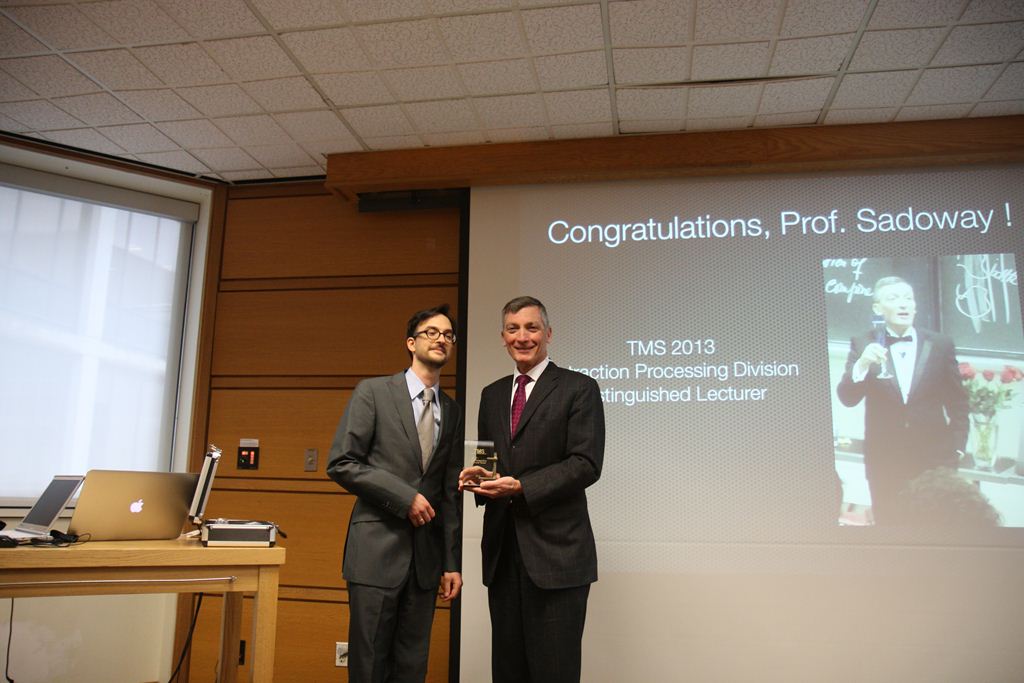 20 lectures

74 participants
RMW8 (2013) @ MIT
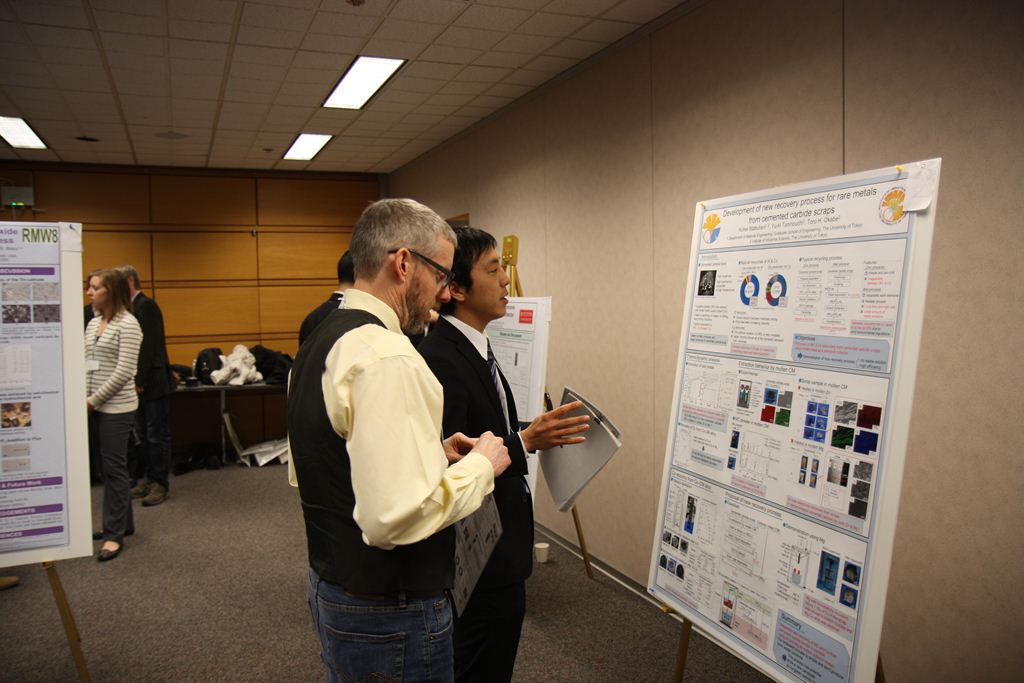 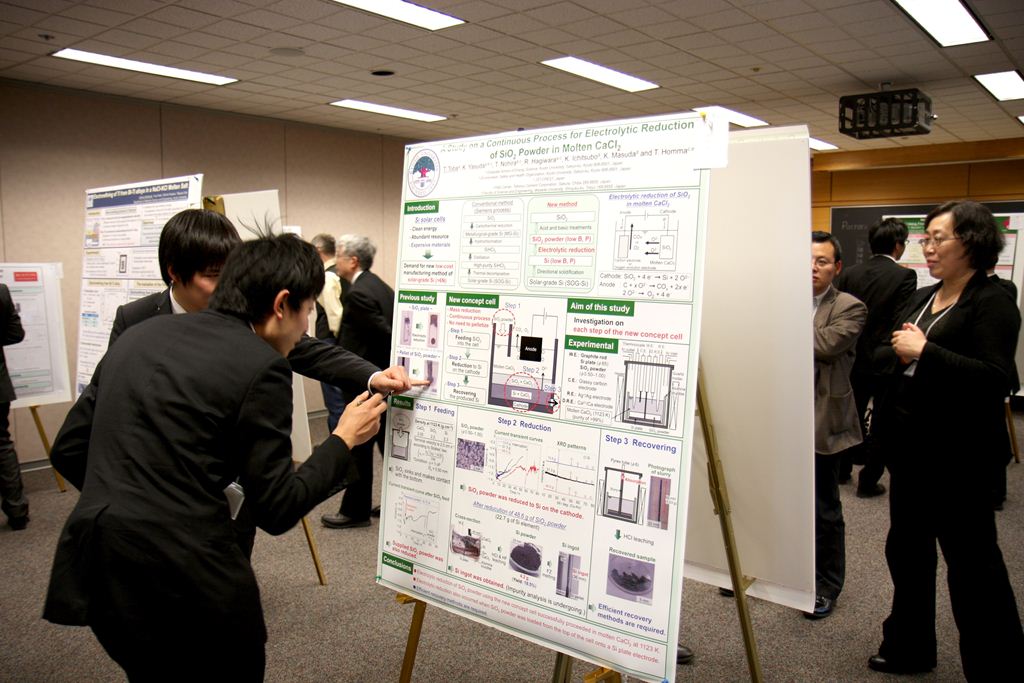 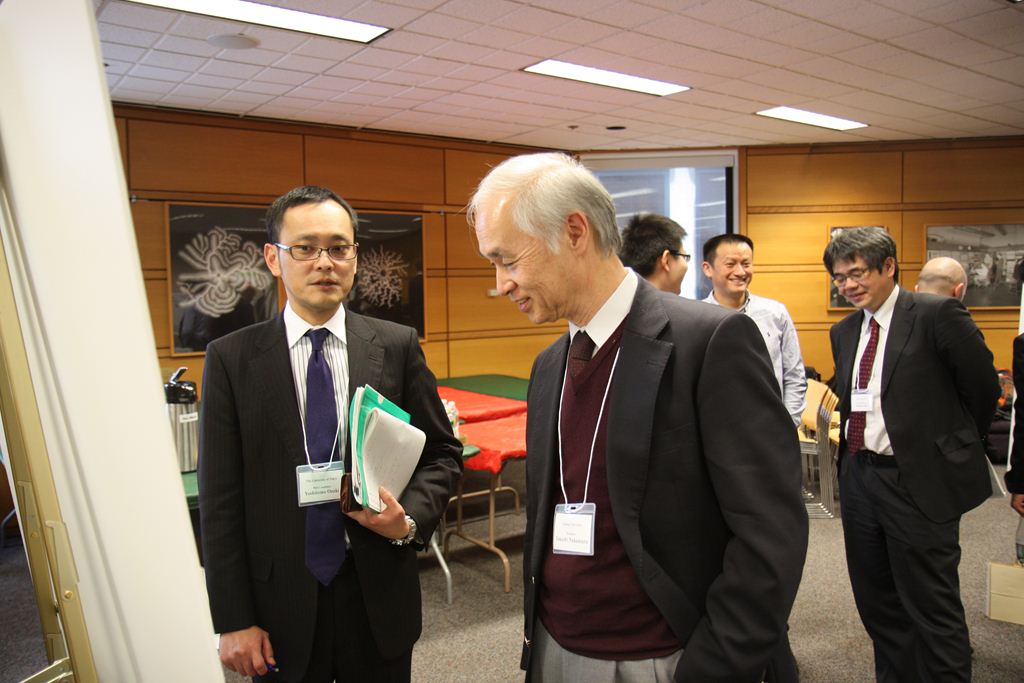 14 posters
RMW8 (2013) @ MIT
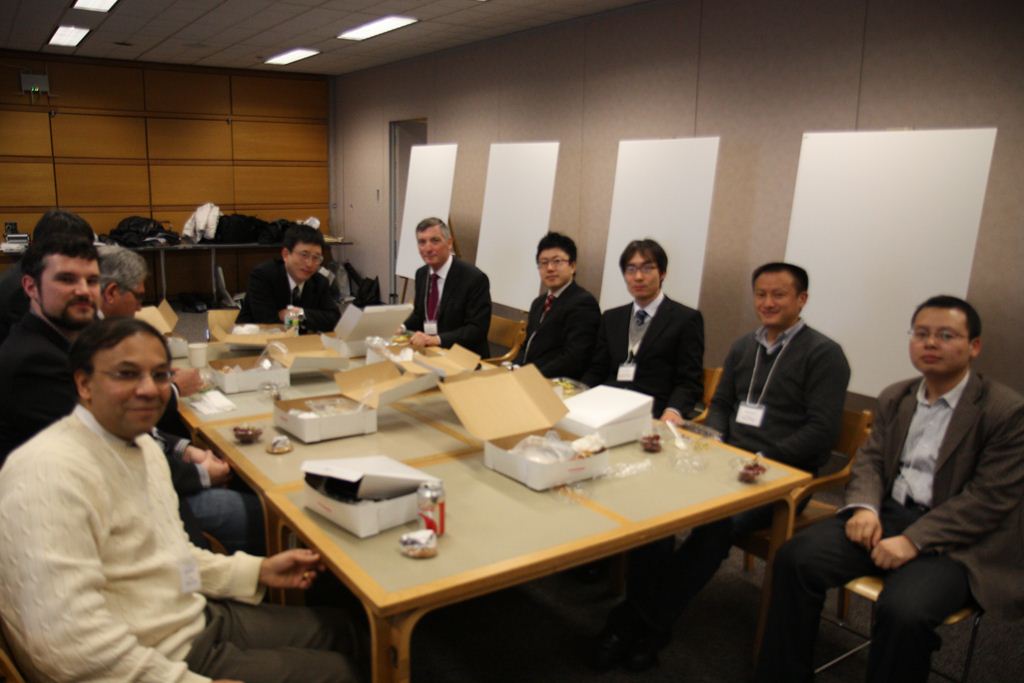 Networking
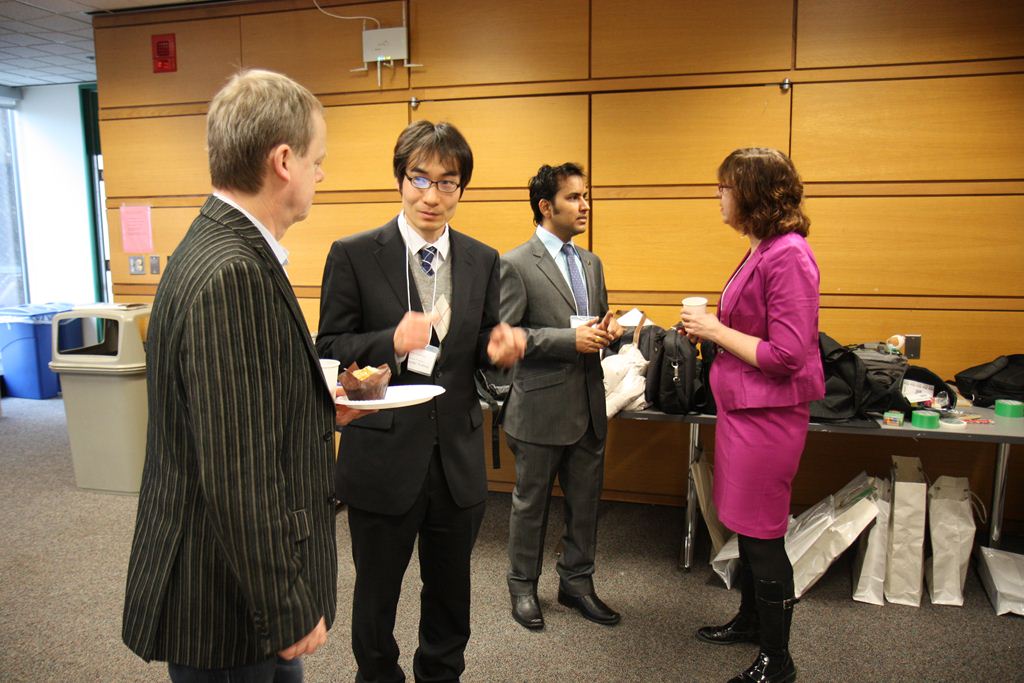 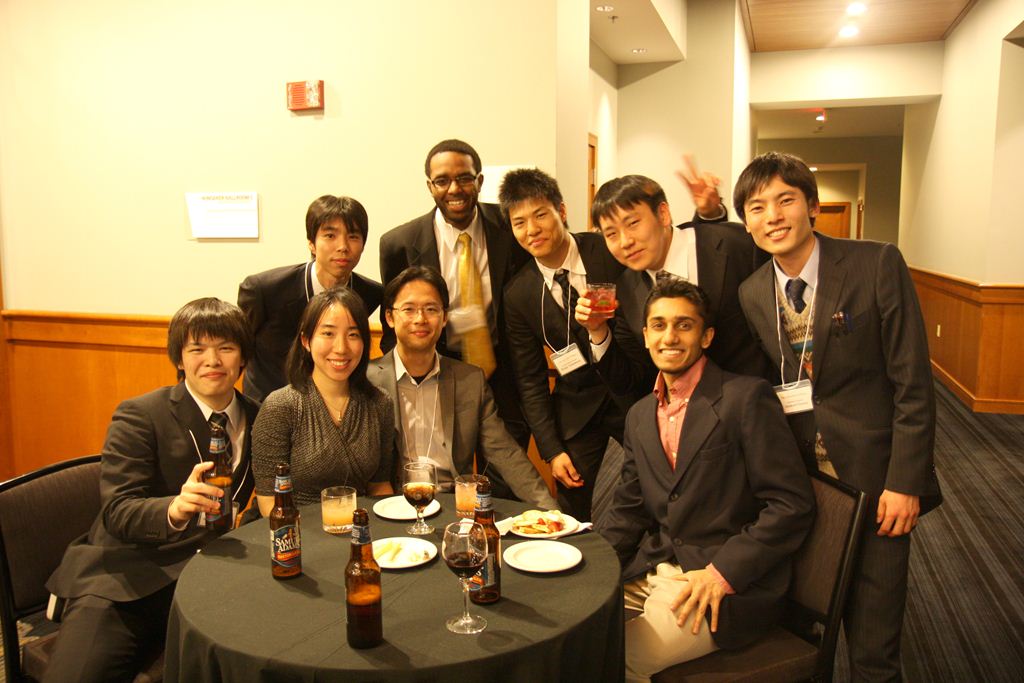 RMW8 (2013) @ MIT
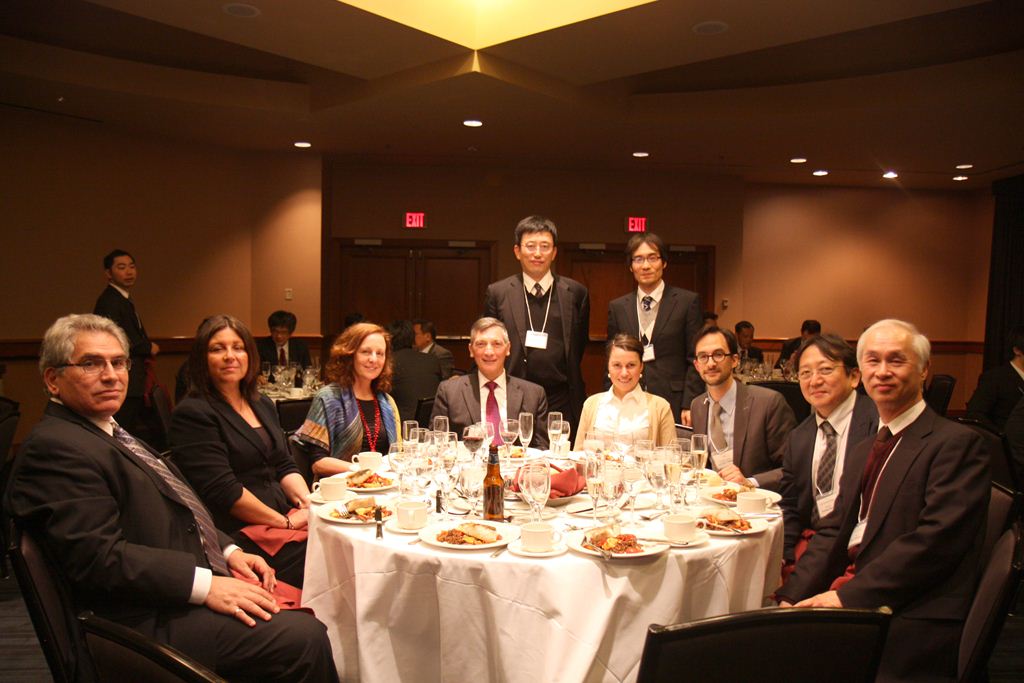 Banquet
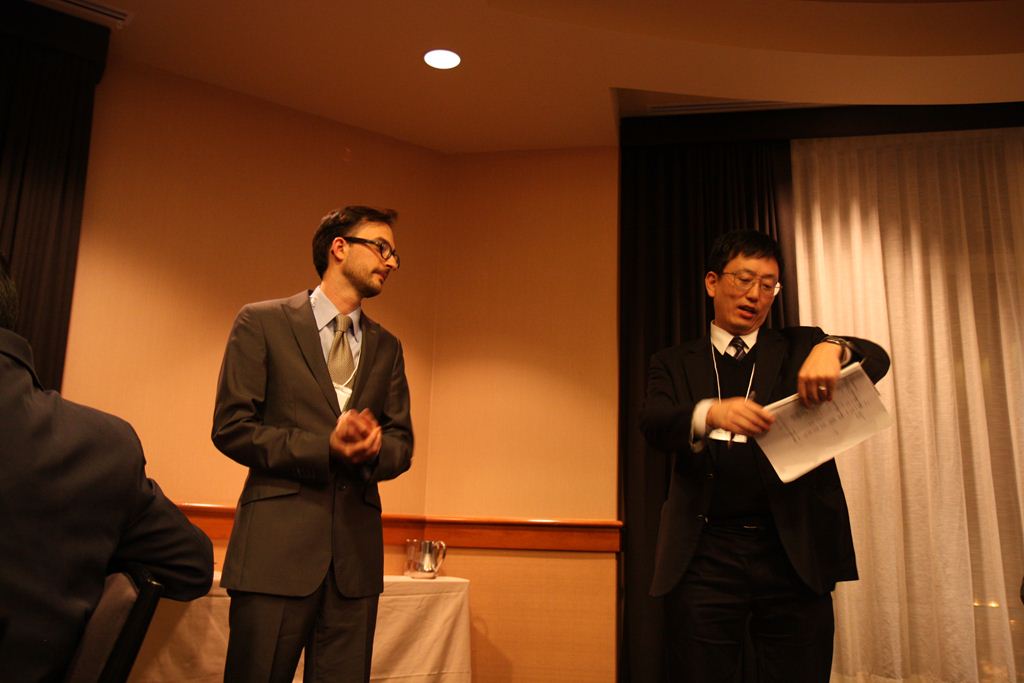 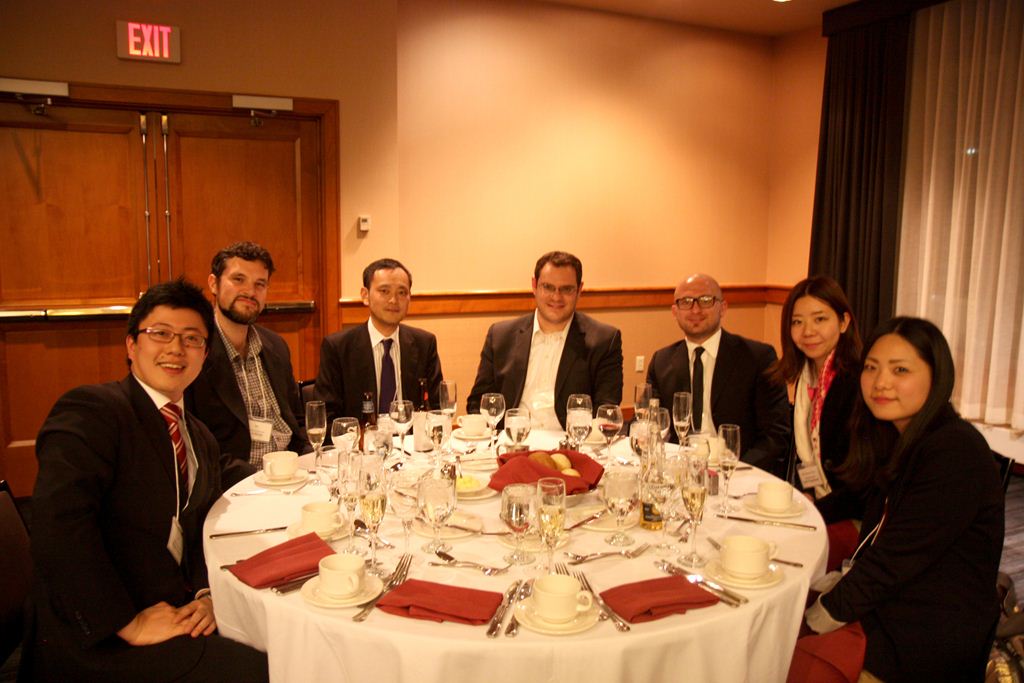 RMW8 (2013) @ MIT
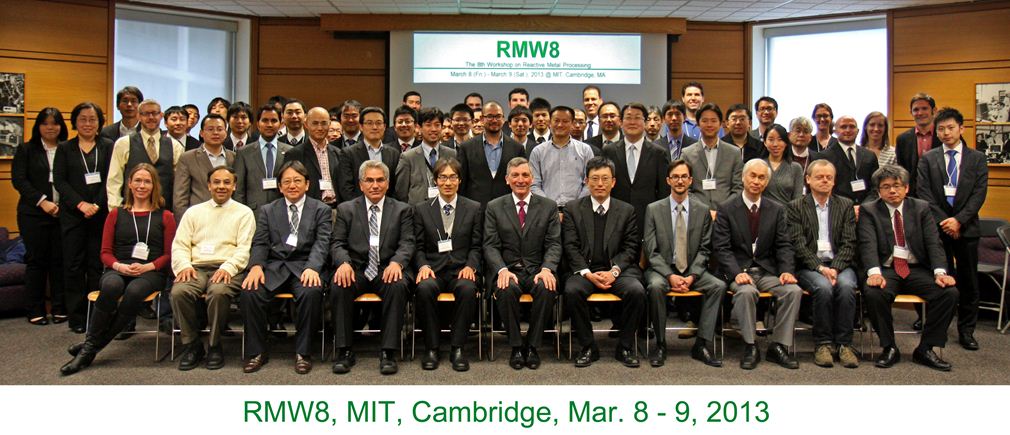 RMW8, MIT, Cambridge, Mar. 8 – 9, 2013
RMW9 (2014) @ Caltech
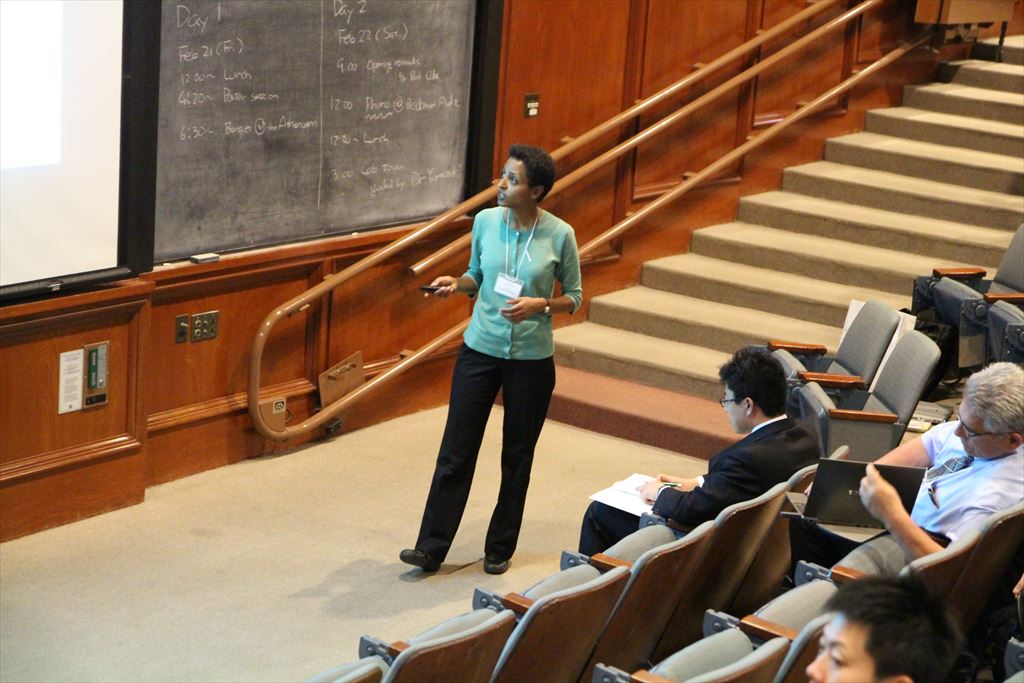 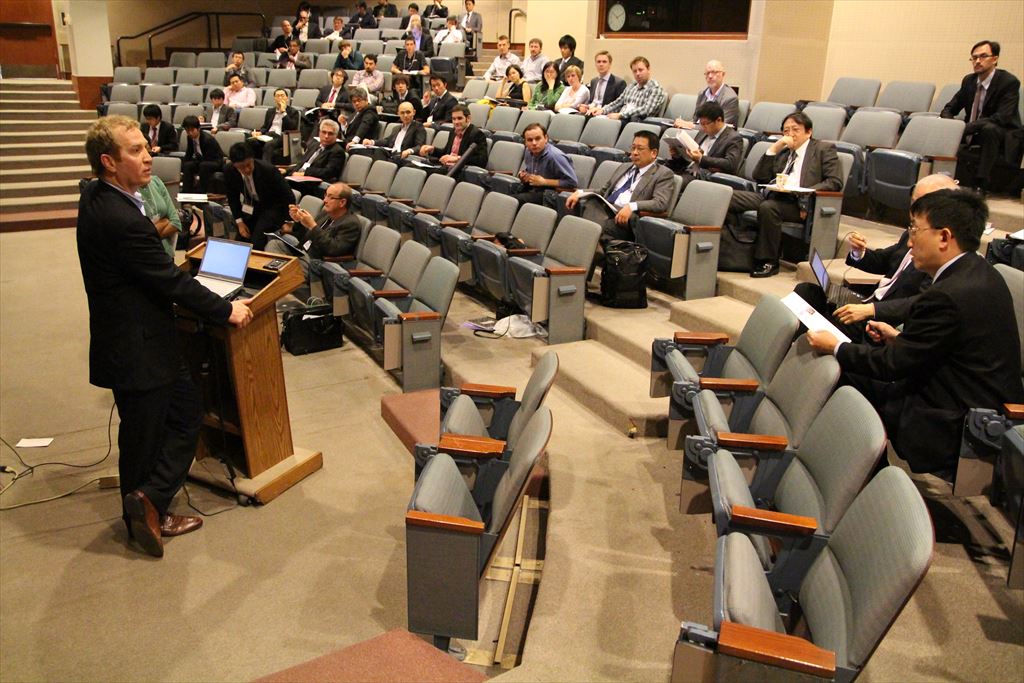 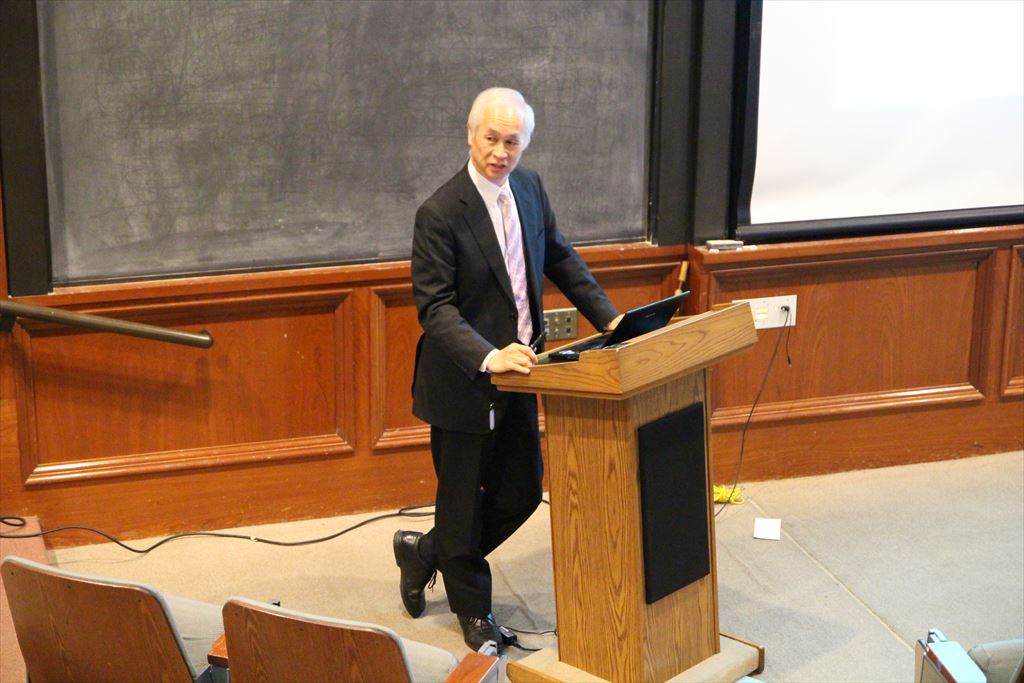 17 Invited Lectures

73 participants
RMW9 (2014) @ Caltech
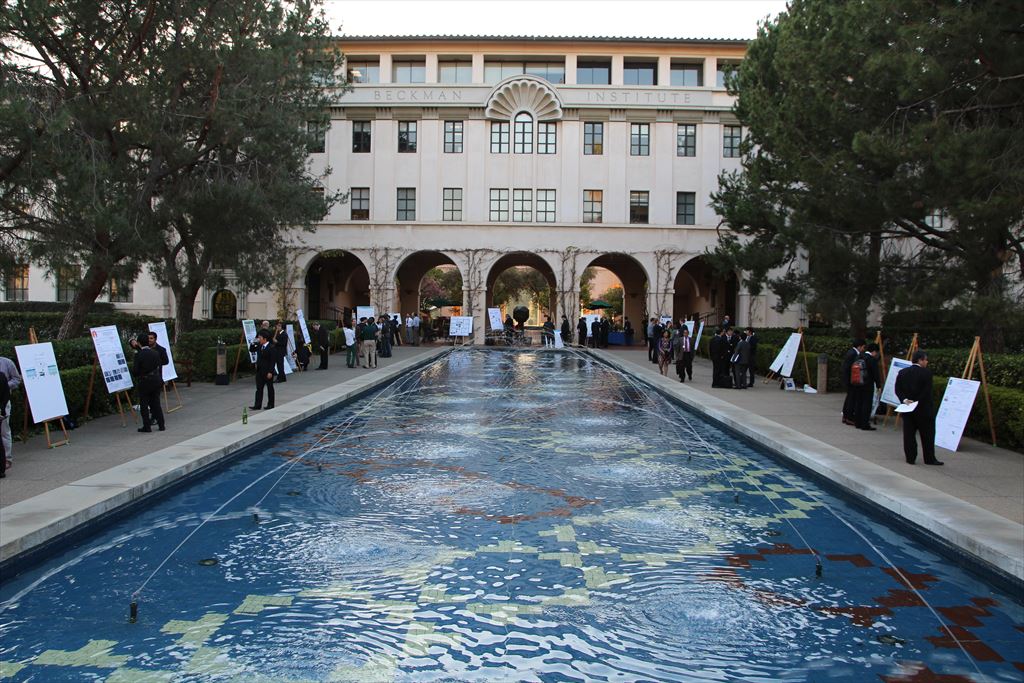 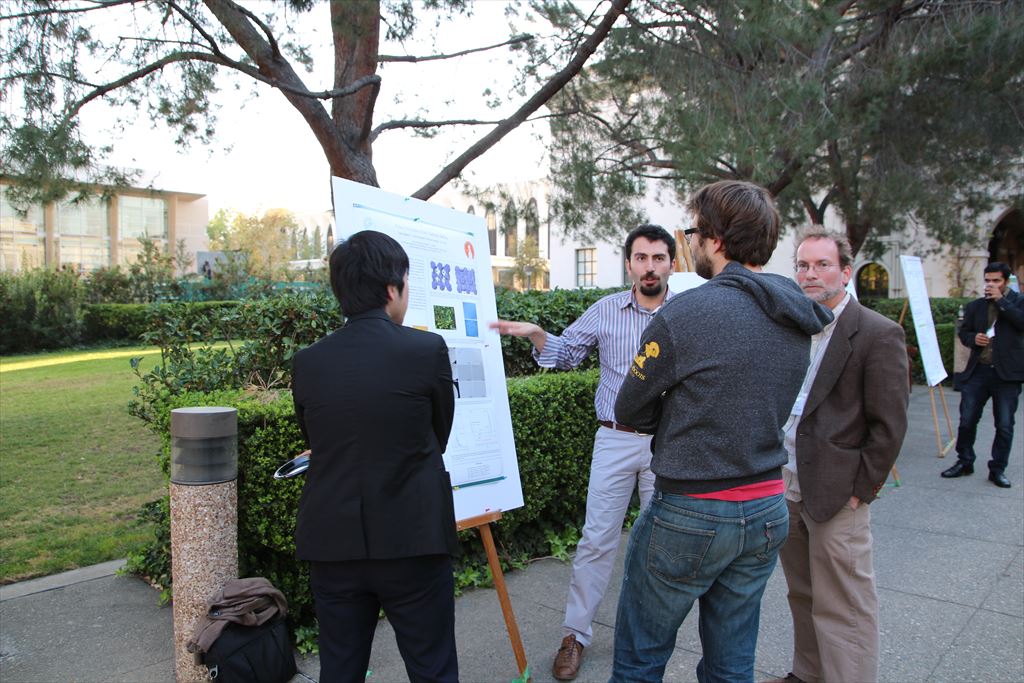 29 Posters
RMW9 (2014) @ Caltech
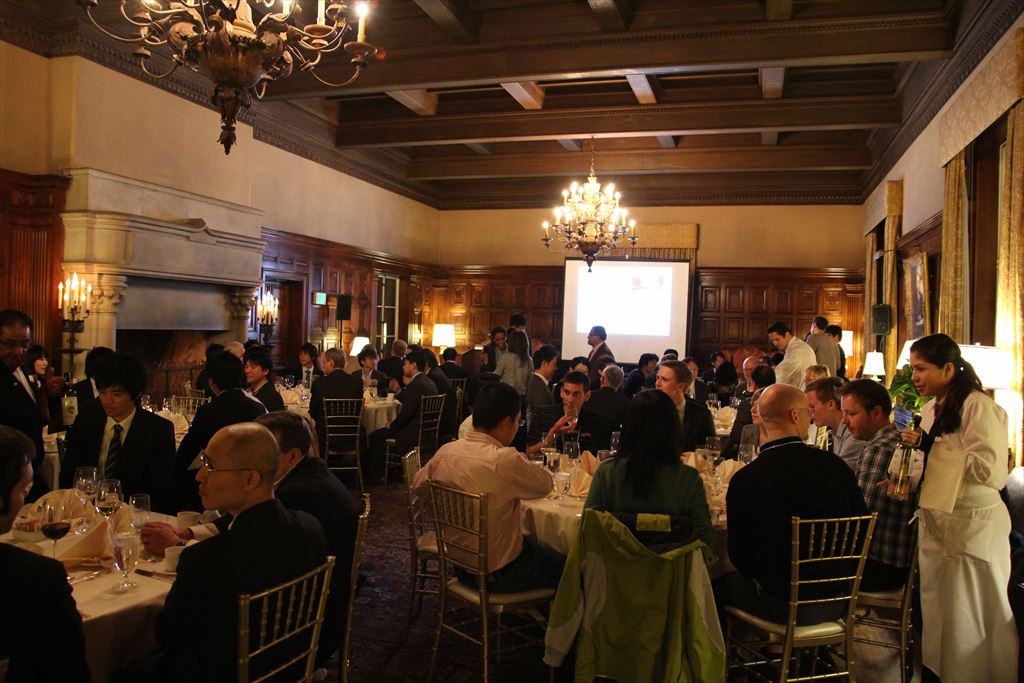 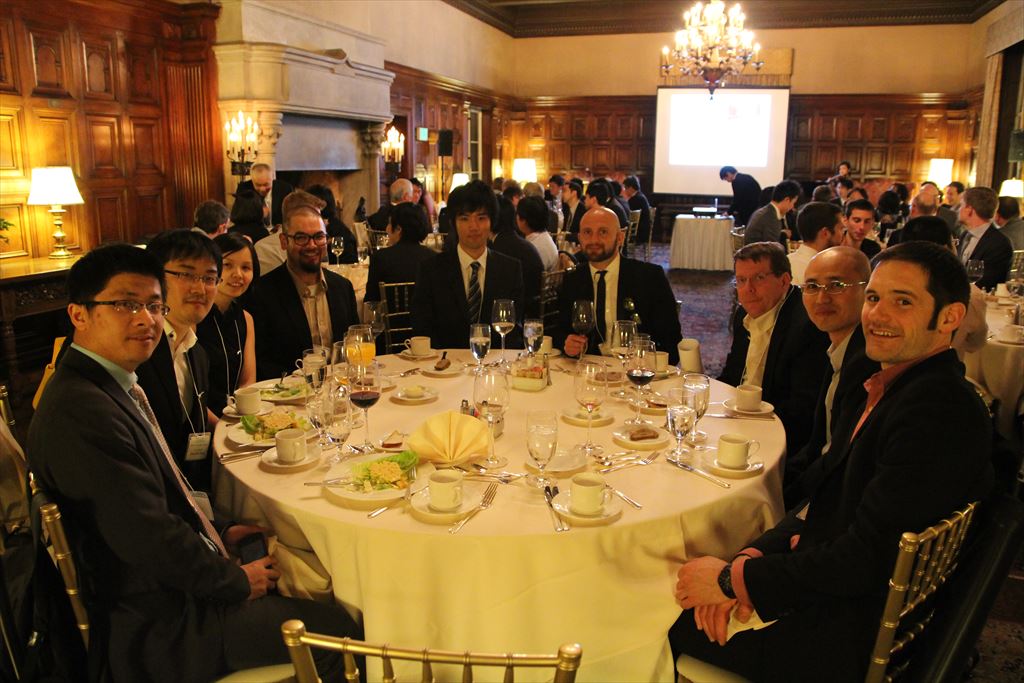 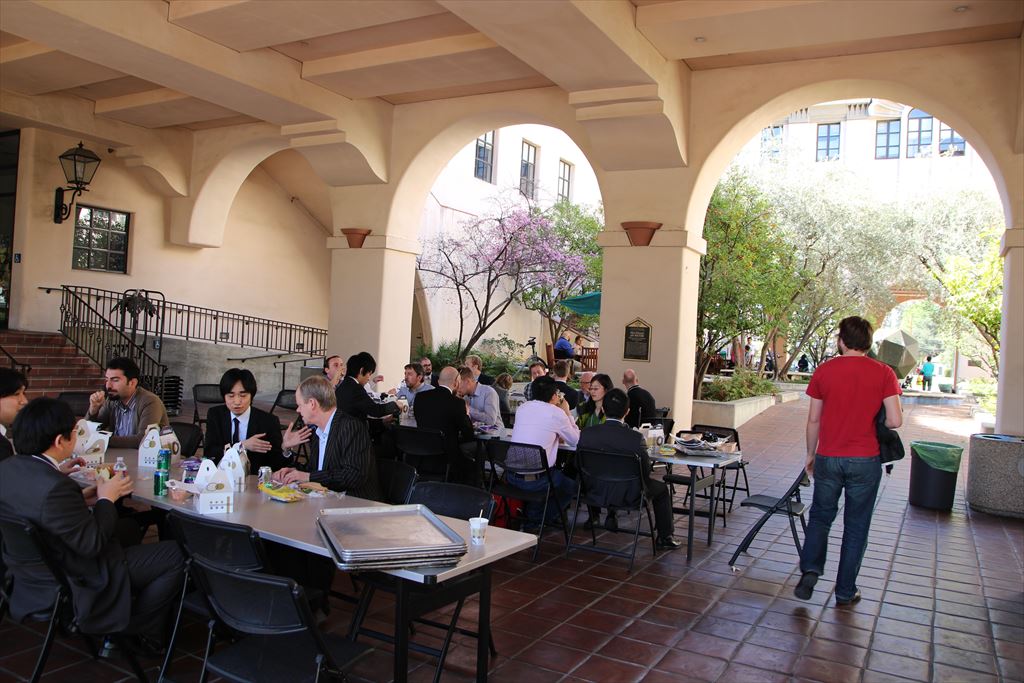 Banquet & 
Networking
RMW9 (2014) @ Caltech
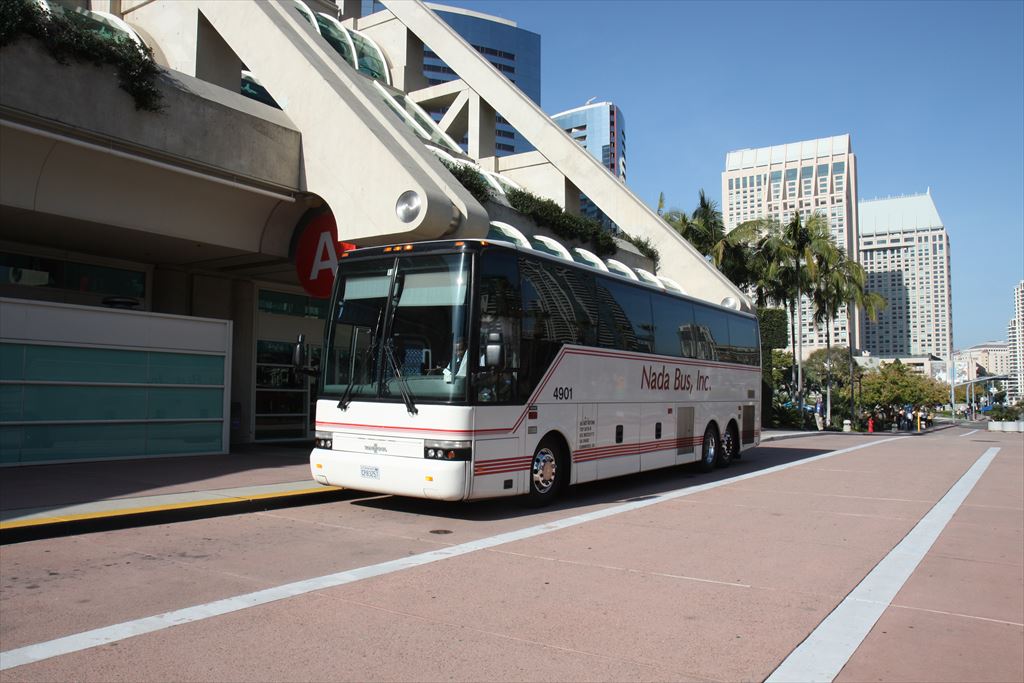 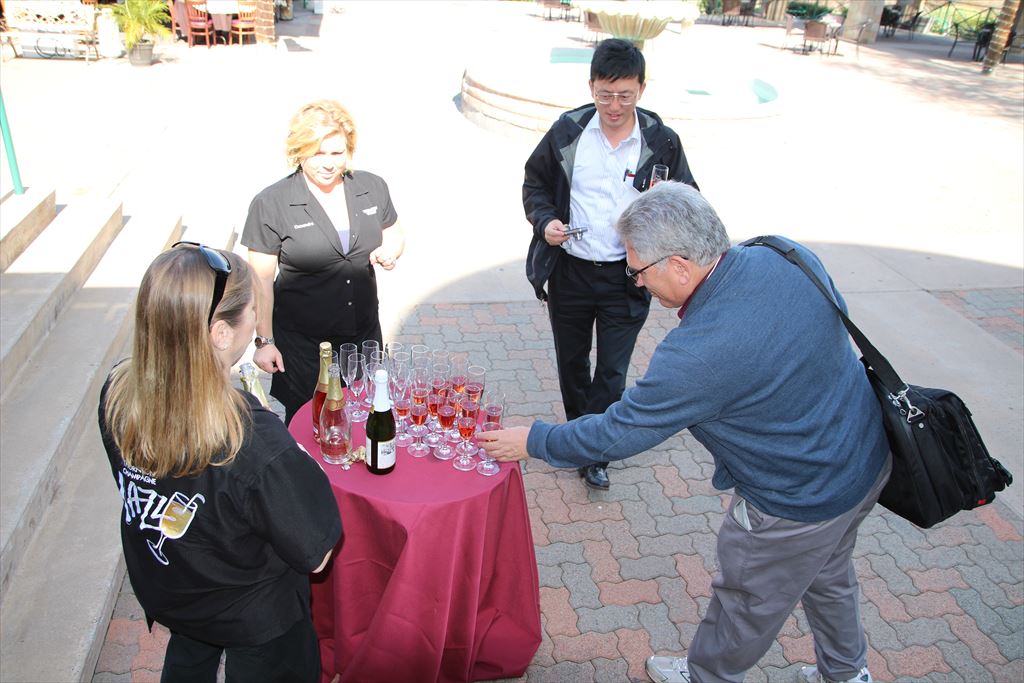 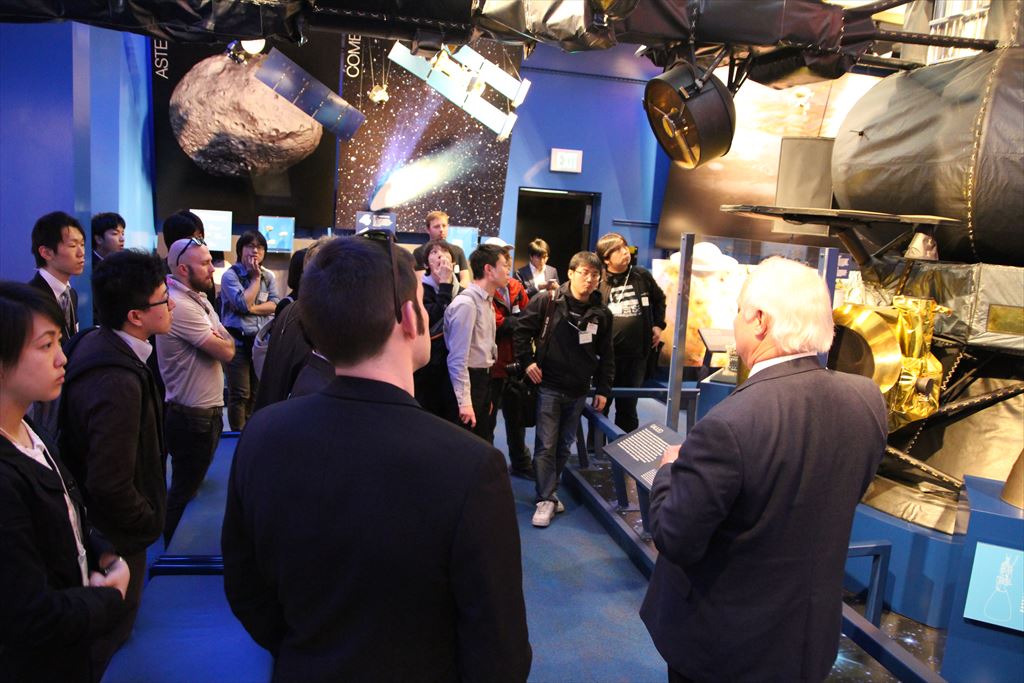 Bus tour
RMW9 (2014) @ Caltech
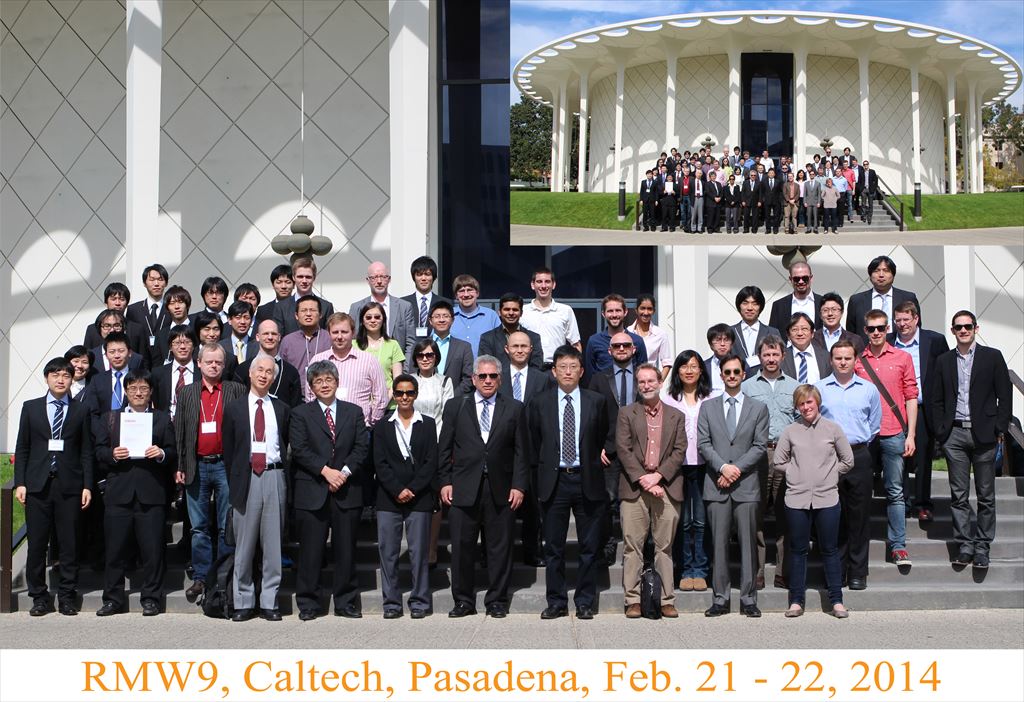 RMW9, Caltech, Pasadena, Feb. 21 – 22, 2014
RMW10 (2015) @ MIT
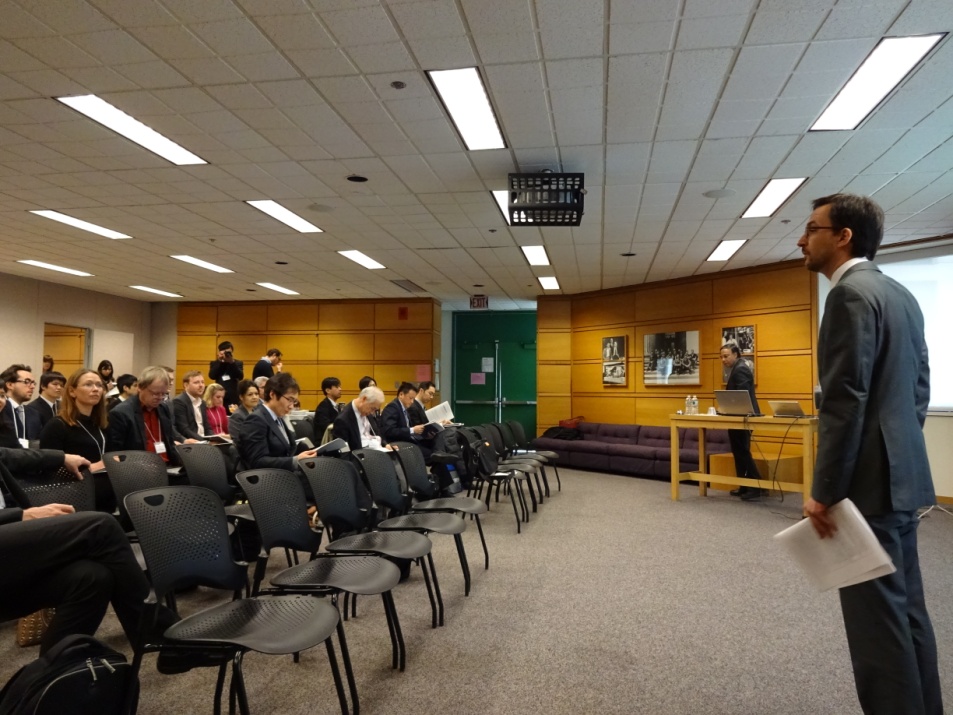 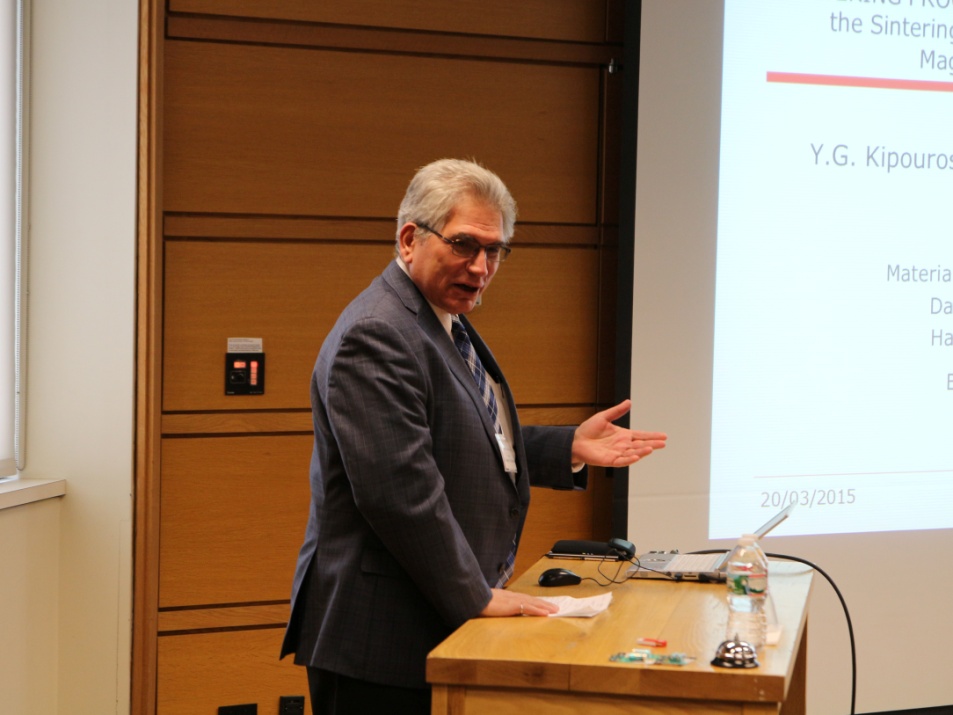 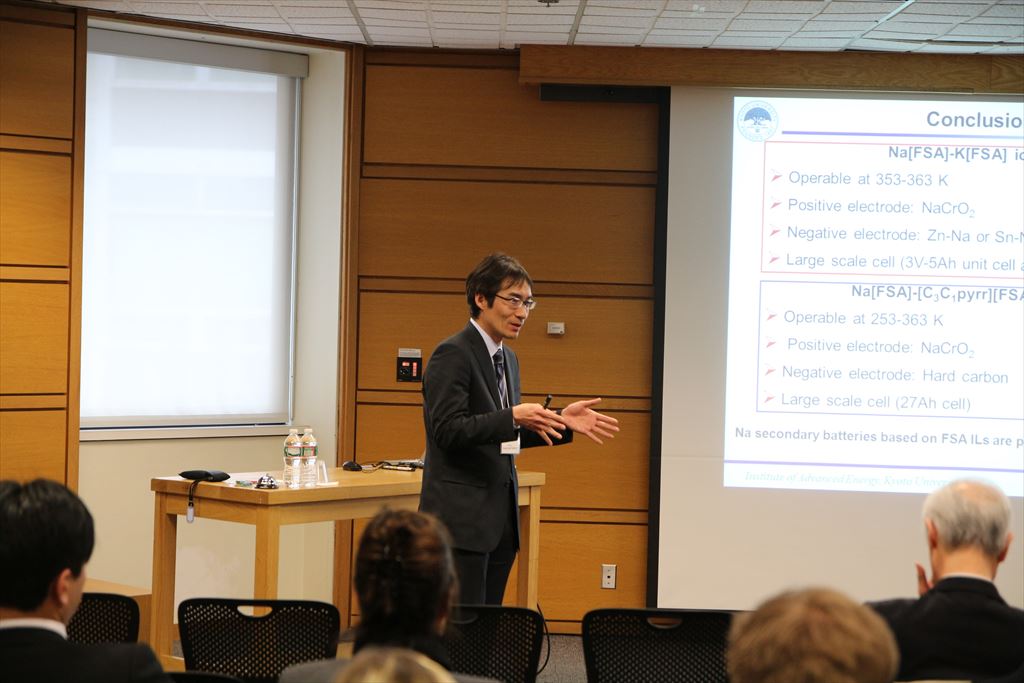 13 lectures

55 participants
RMW10 (2015) @ MIT
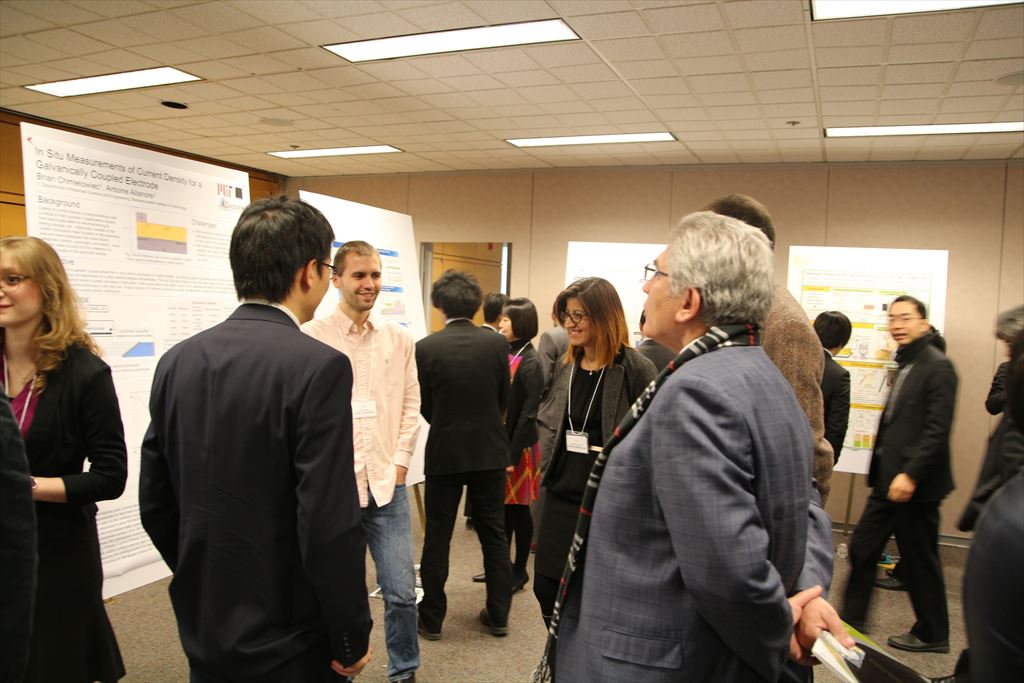 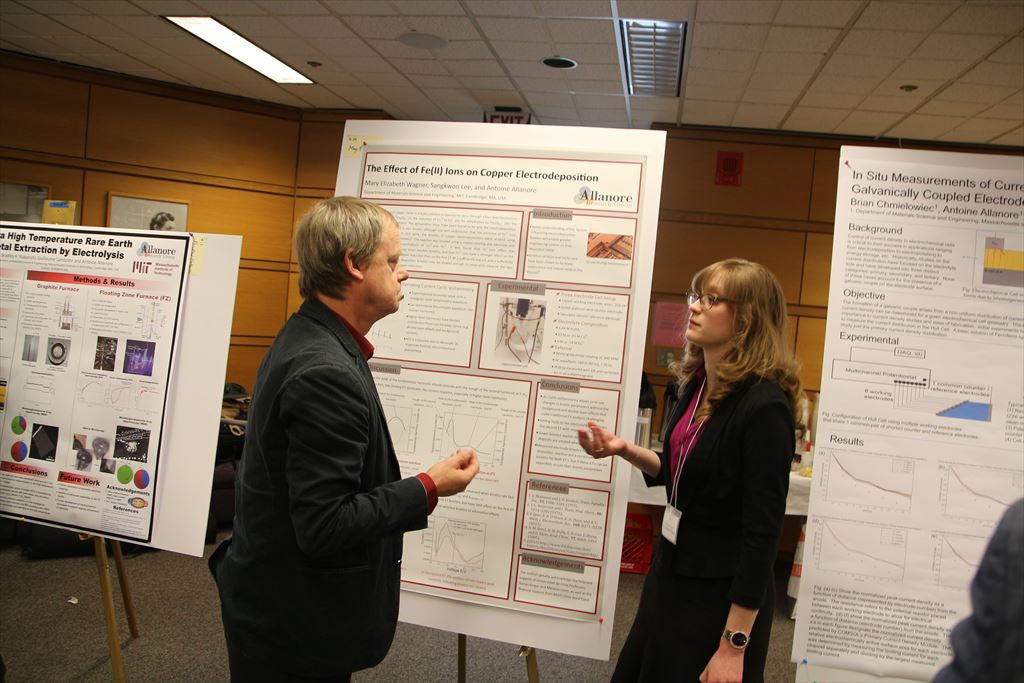 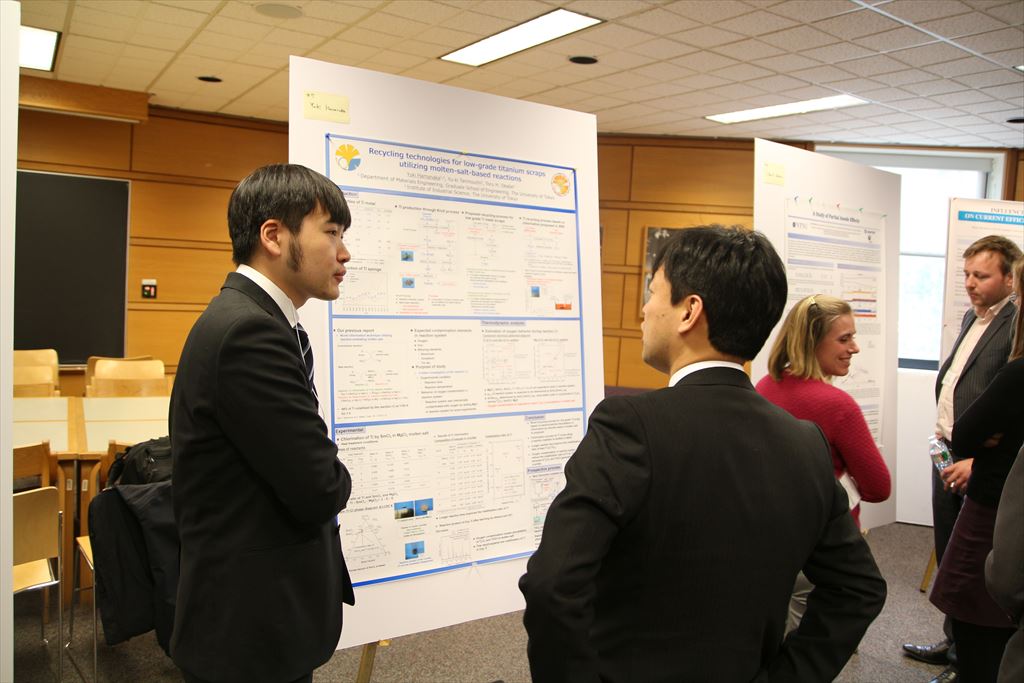 17 posters
RMW10 (2015) @ MIT
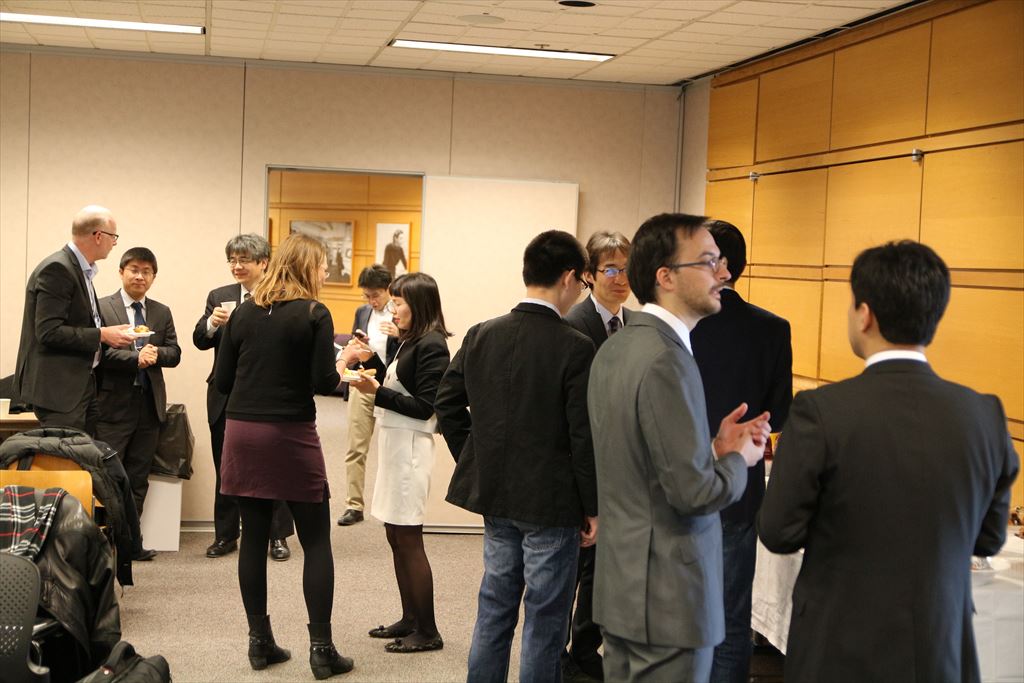 Networking
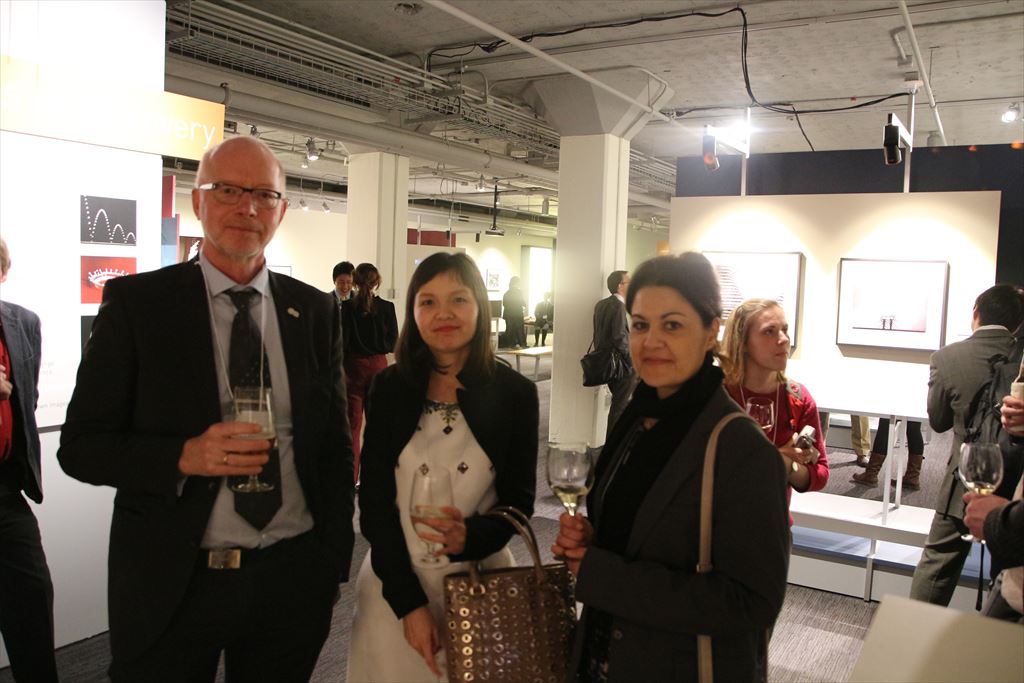 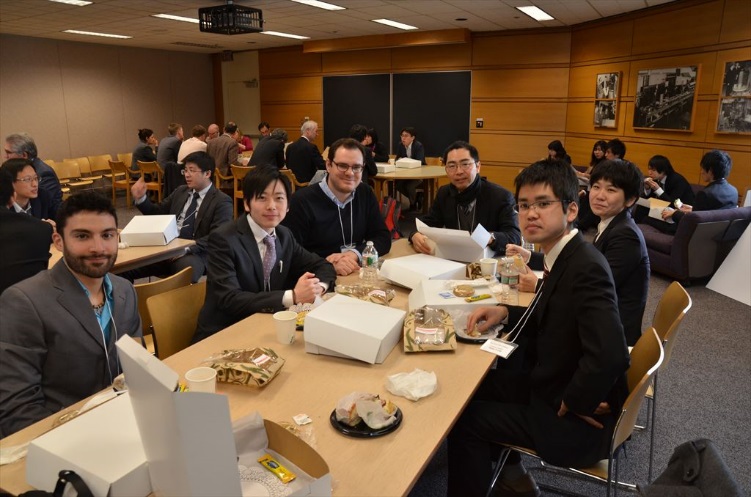 RMW10 (2015) @ MIT
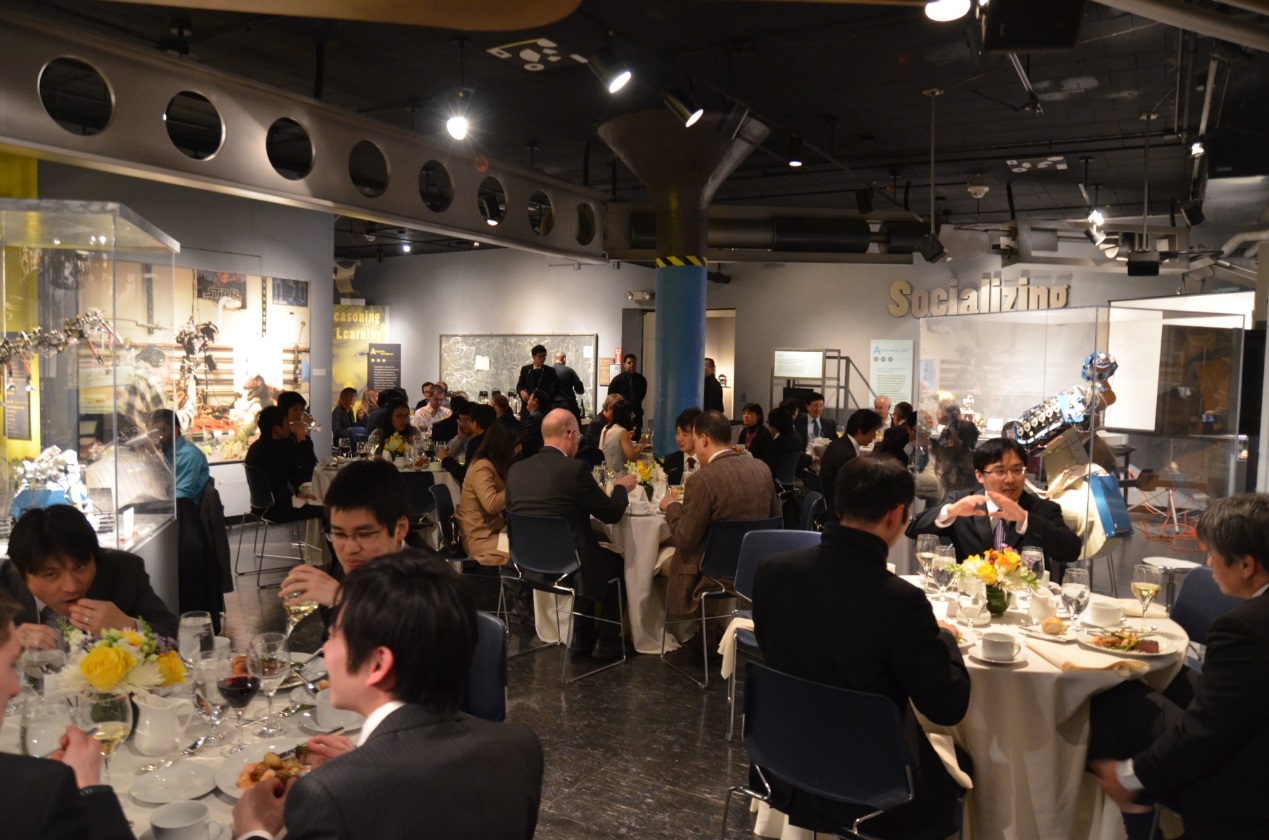 Banquet
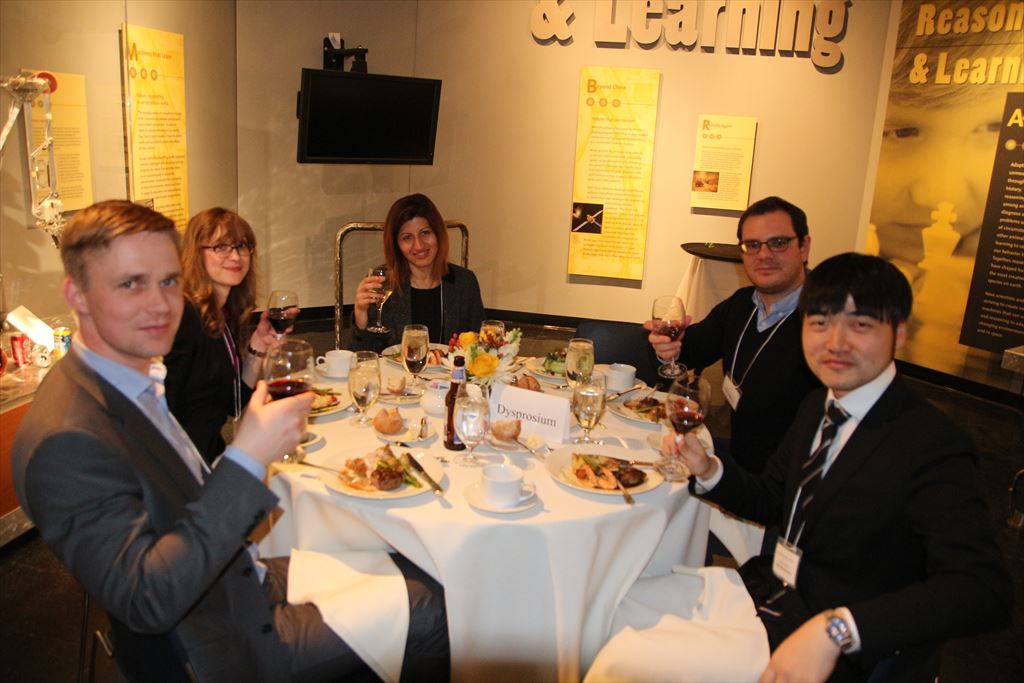 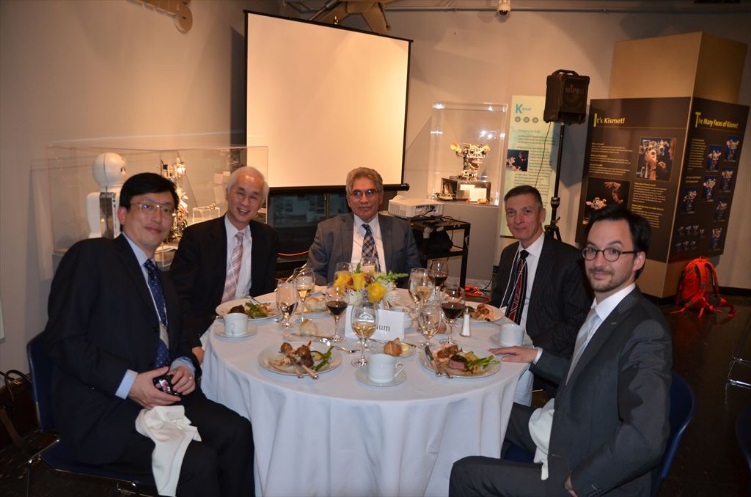 RMW10 (2015) @ MIT
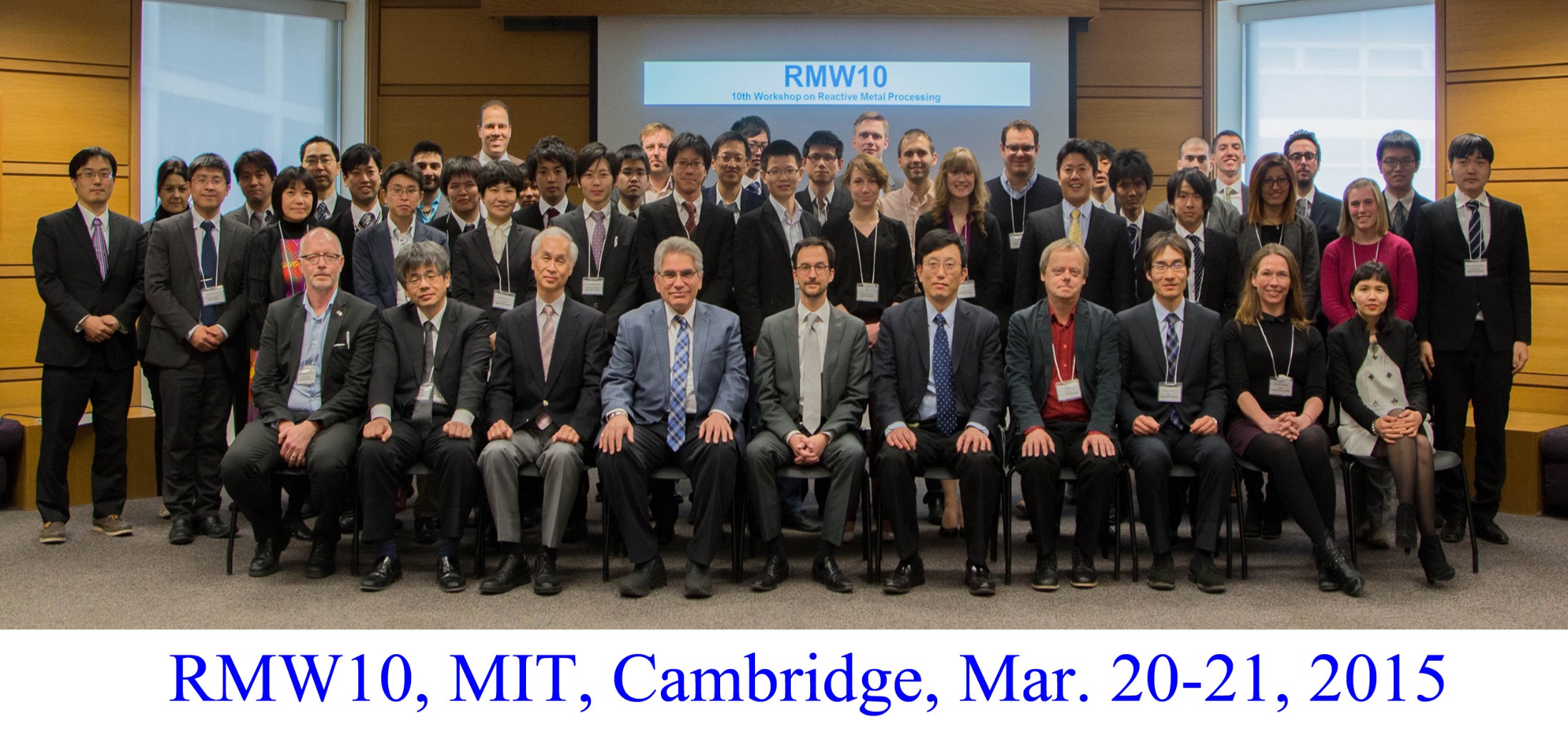 RMW10, MIT, Cambridge, Mar. 20 – 21, 2015
RMW11 (2016) @ MIT
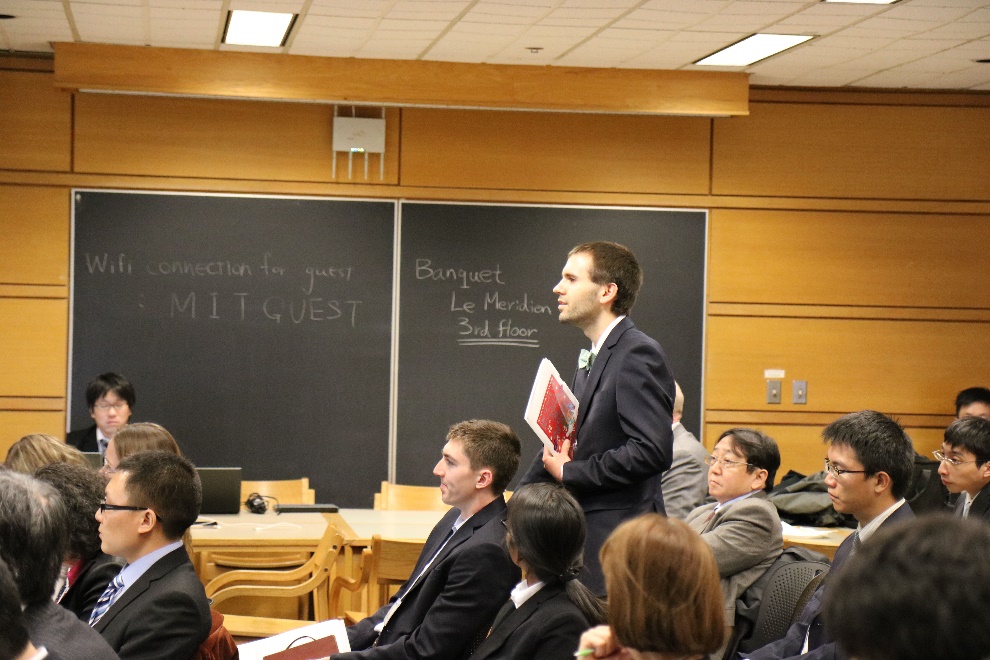 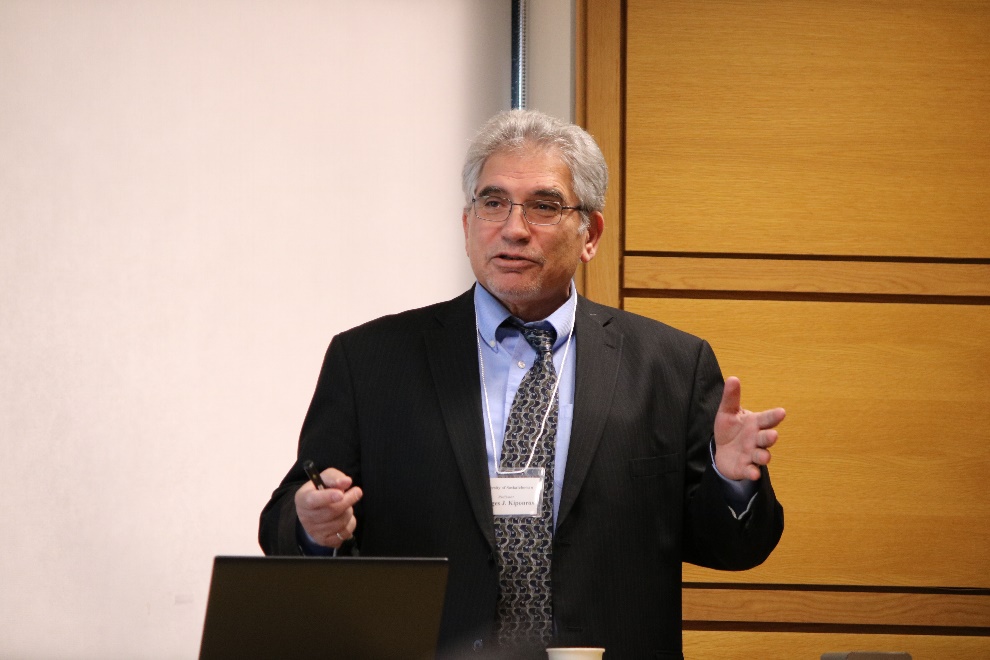 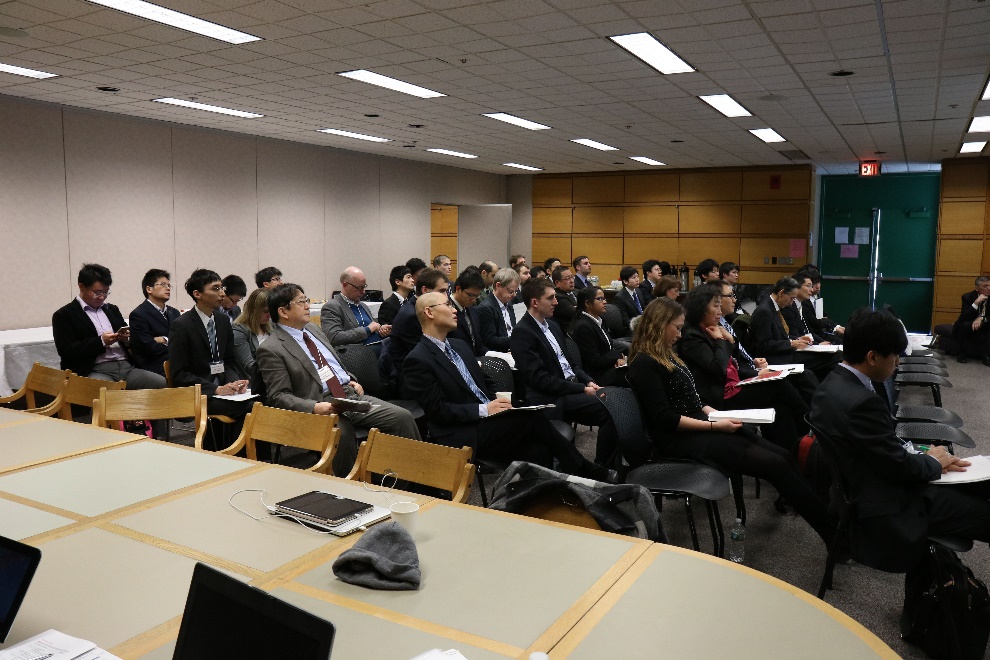 13 lectures

50 participants
RMW11 (2016) @ MIT
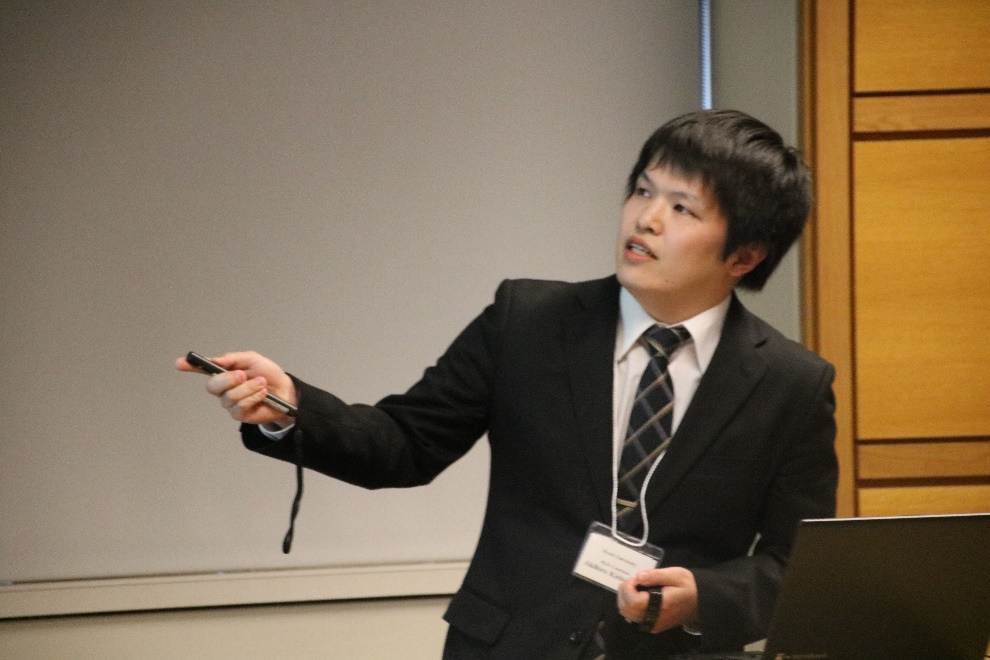 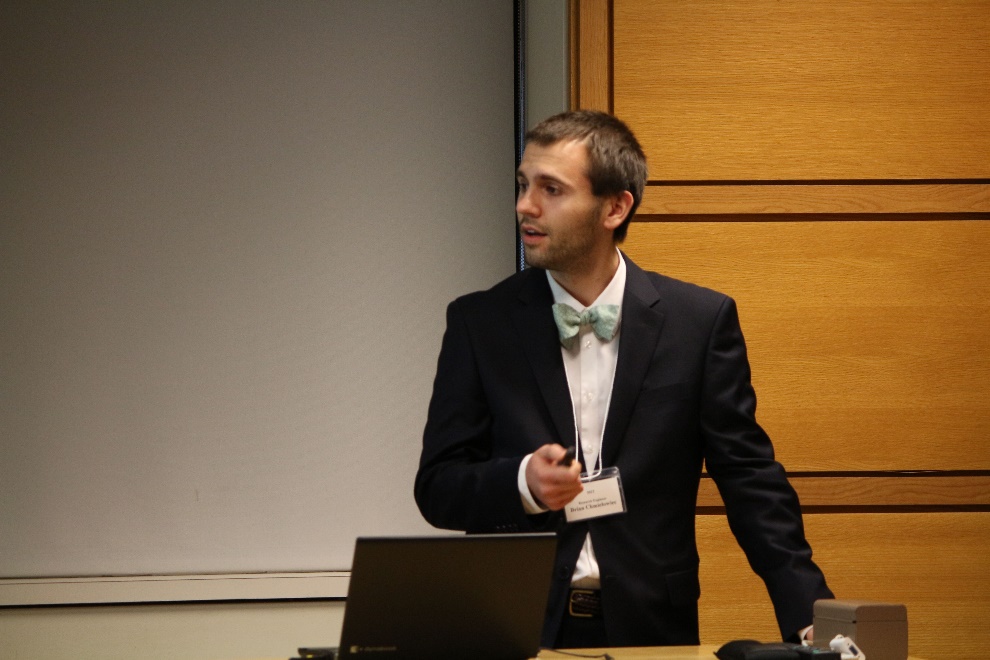 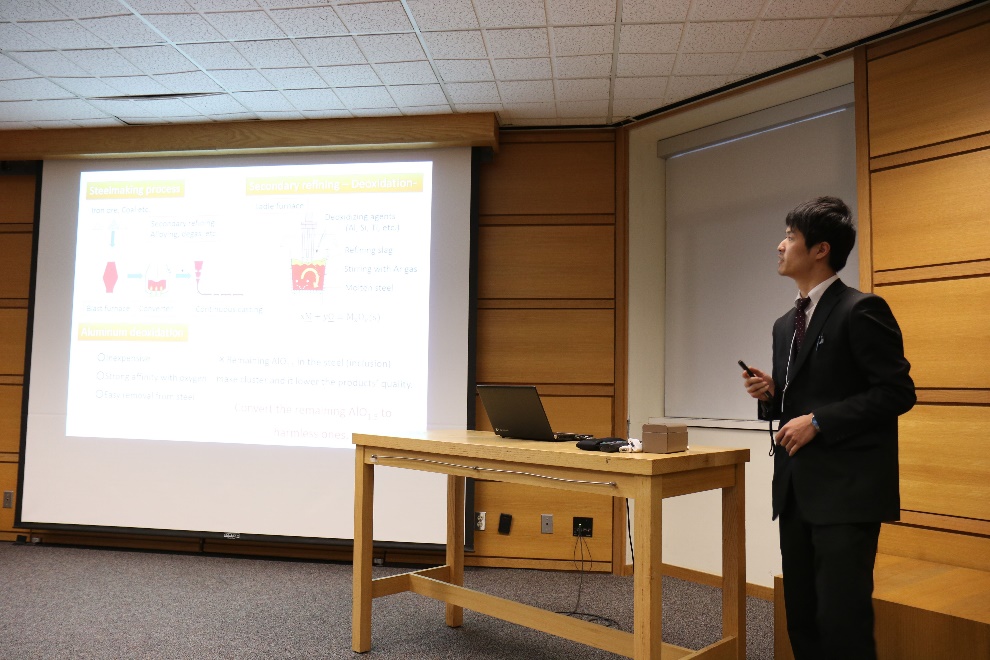 18 posters
RMW11 (2016) @ MIT
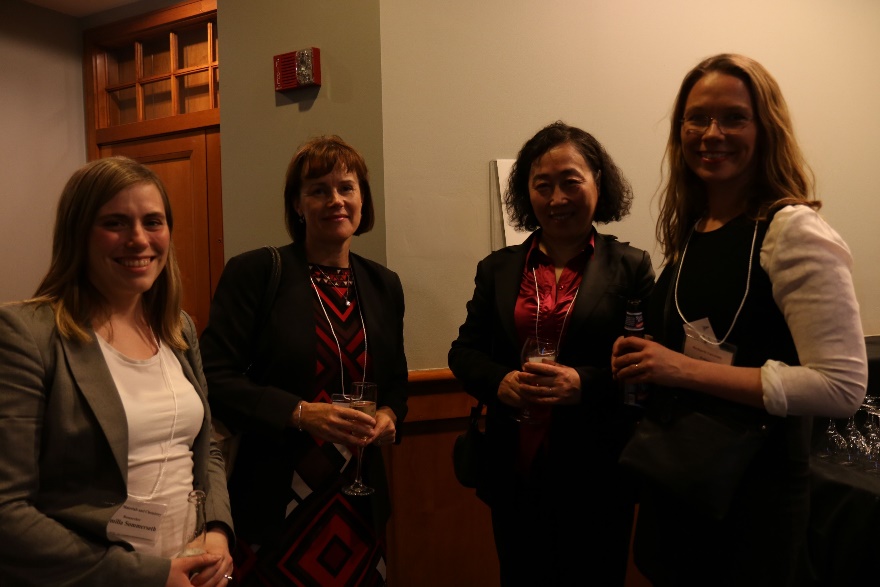 Networking
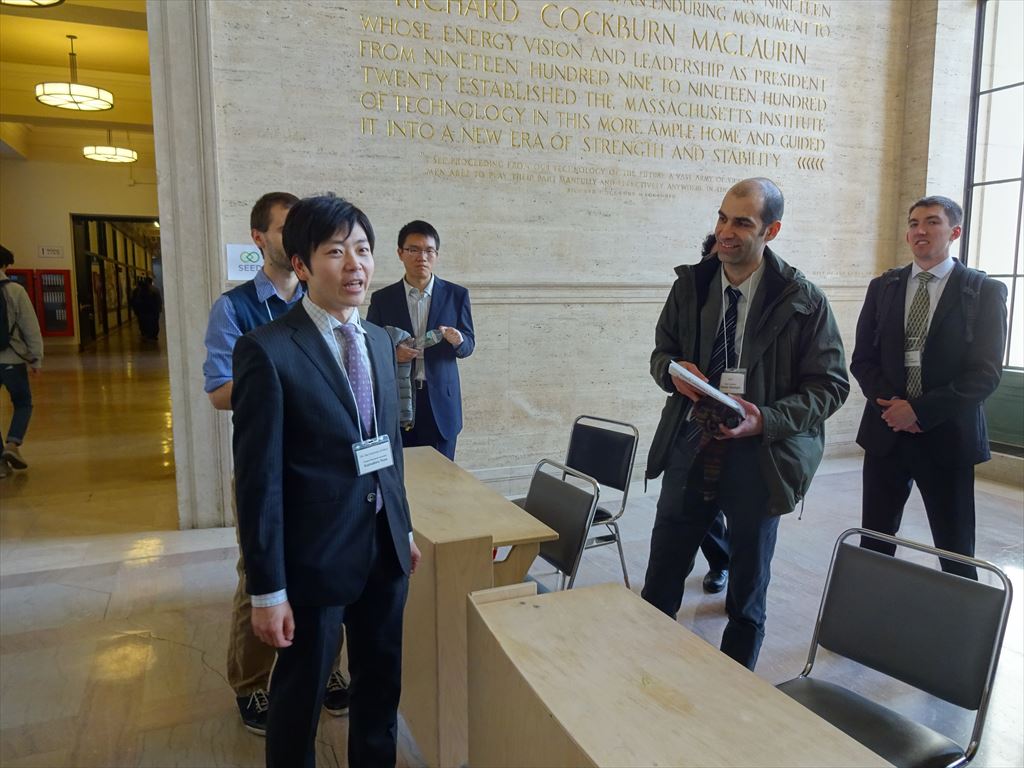 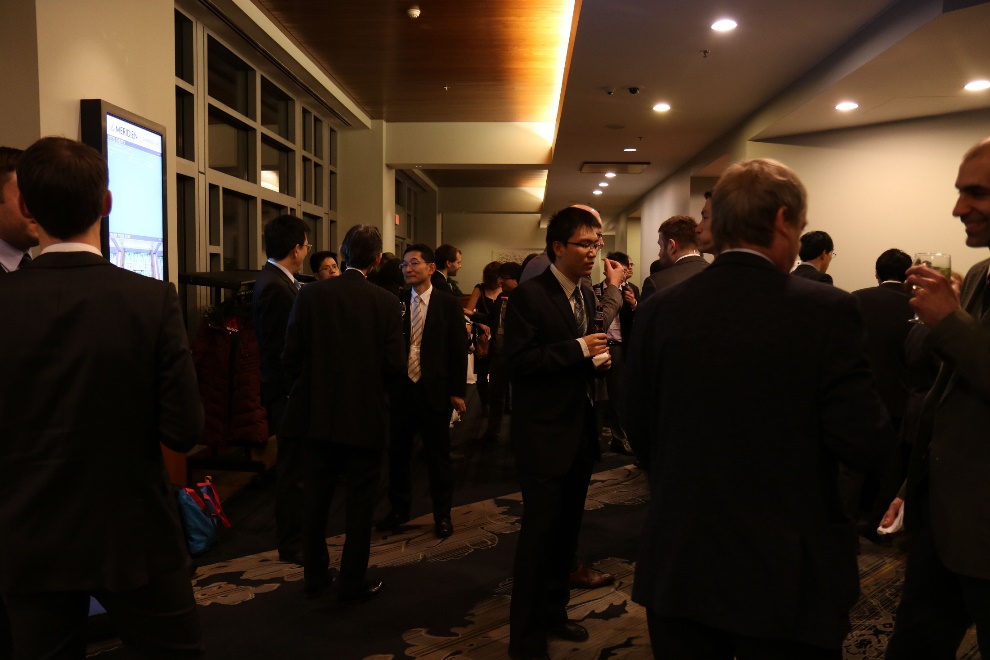 RMW11 (2016) @ MIT
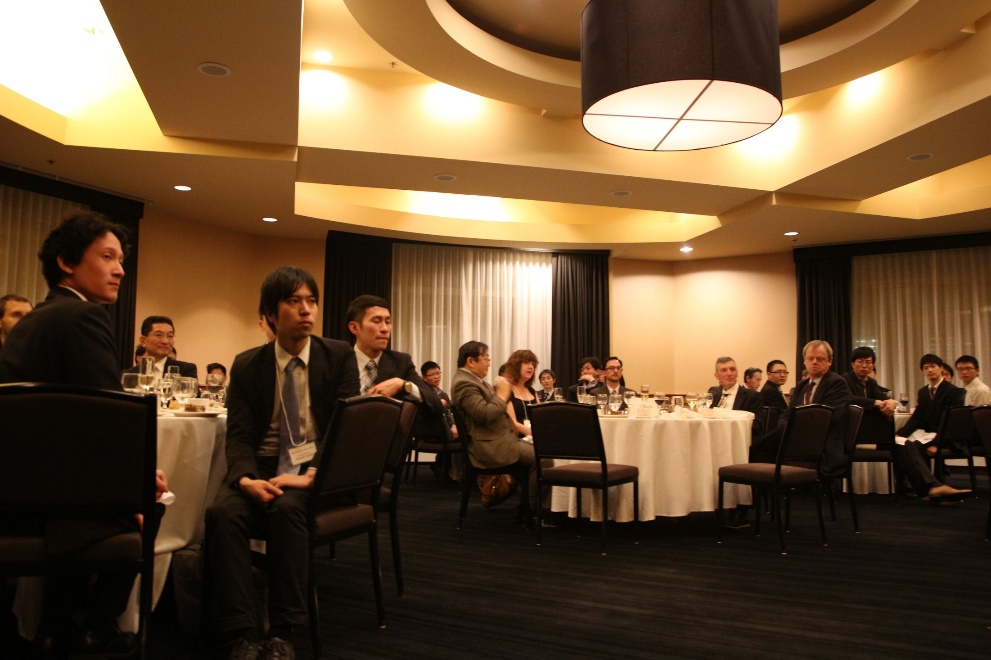 Banquet
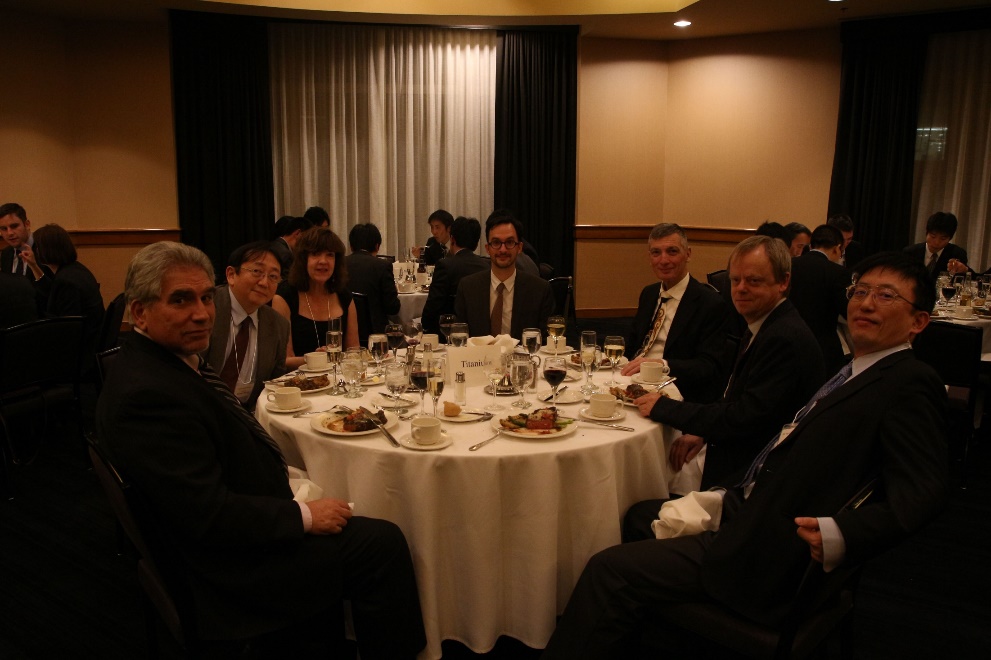 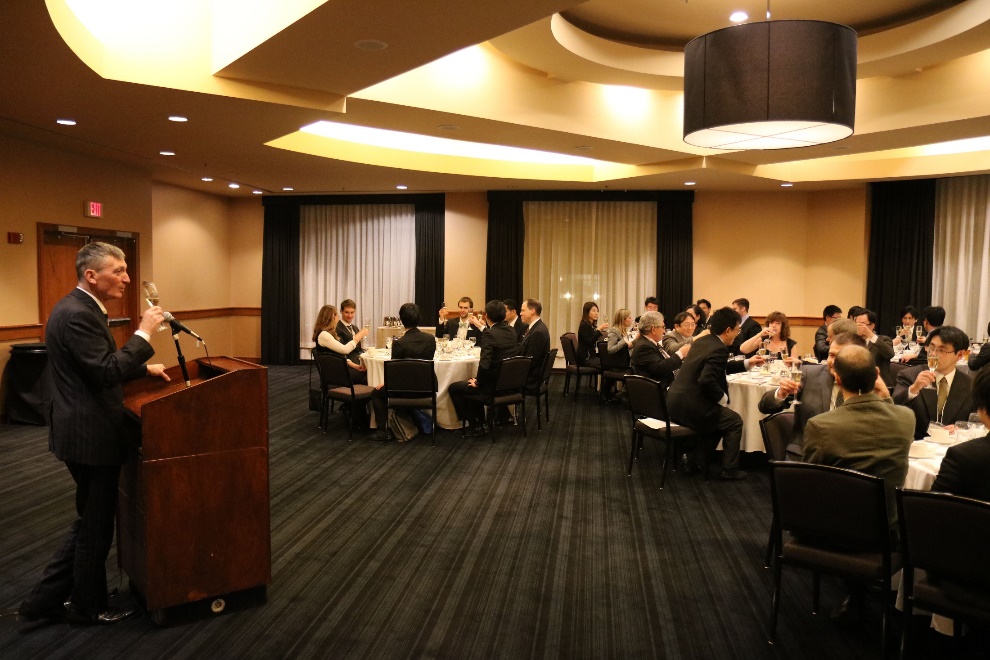 RMW11 (2016) @ MIT
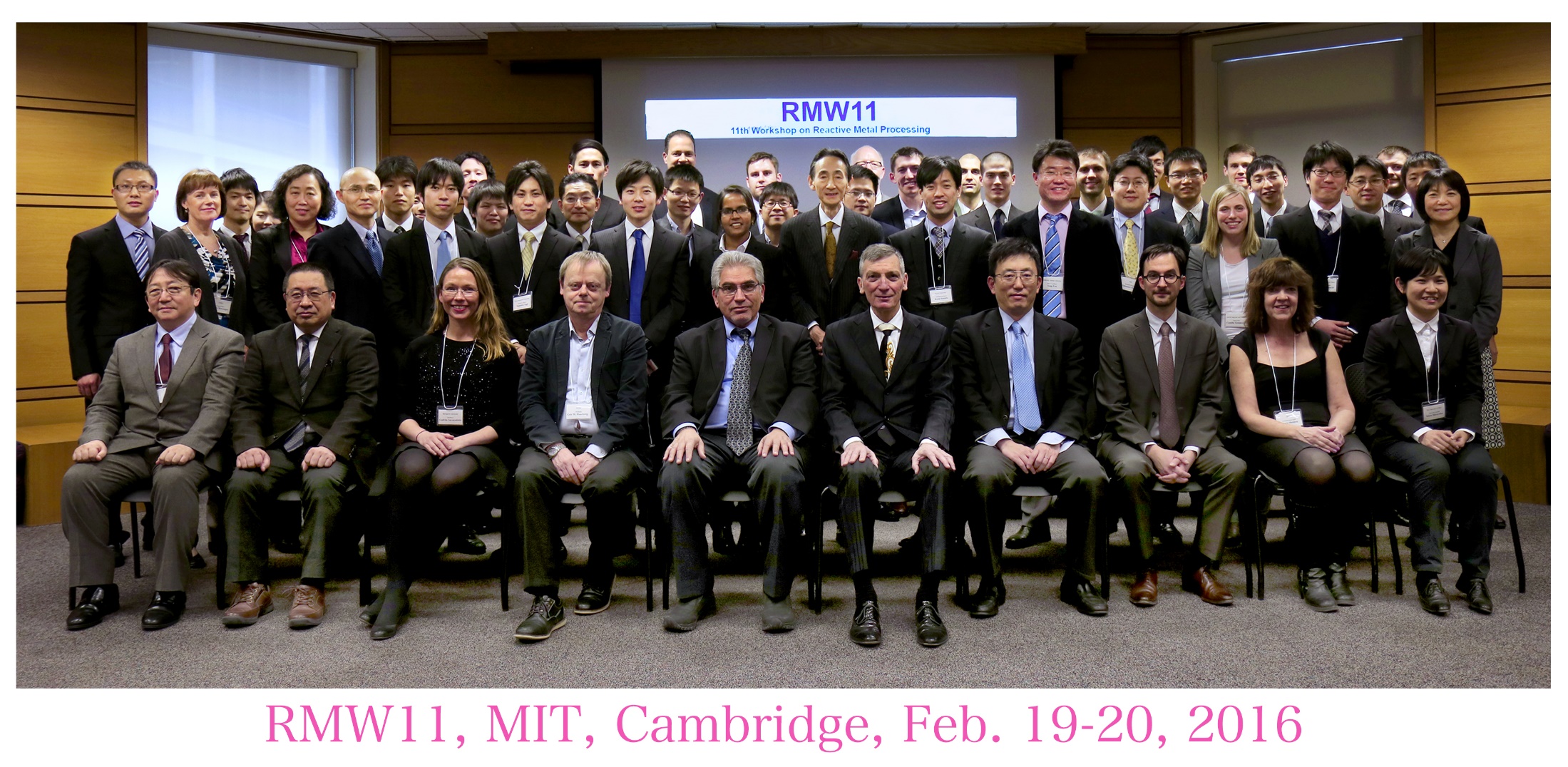 RMW11, MIT, Cambridge, Feb. 19 – 20, 2016
RMW12 (2017) @ MIT
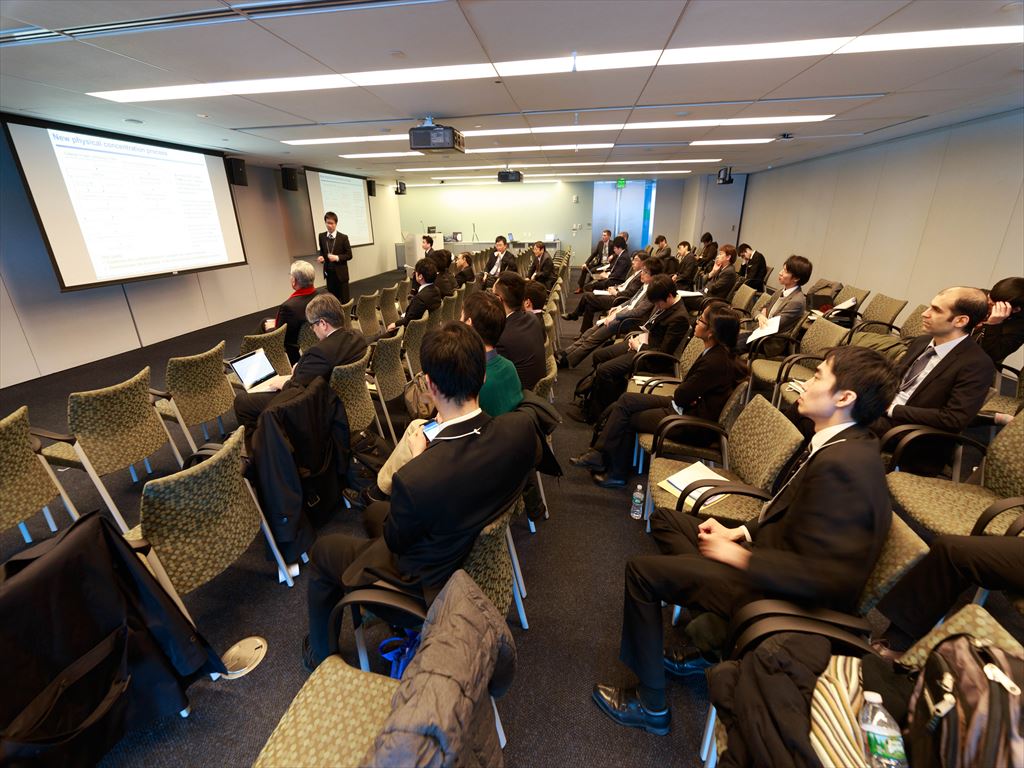 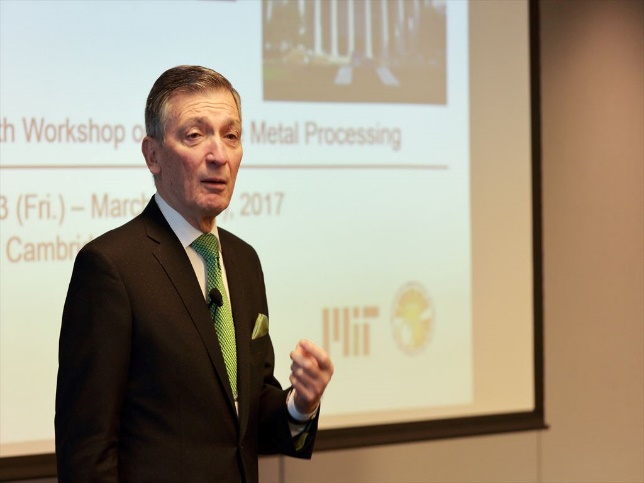 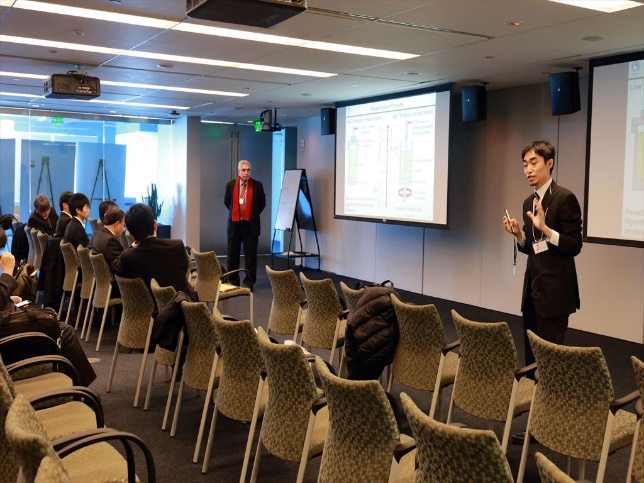 12 lectures

46 participants
RMW12 (2017) @ MIT
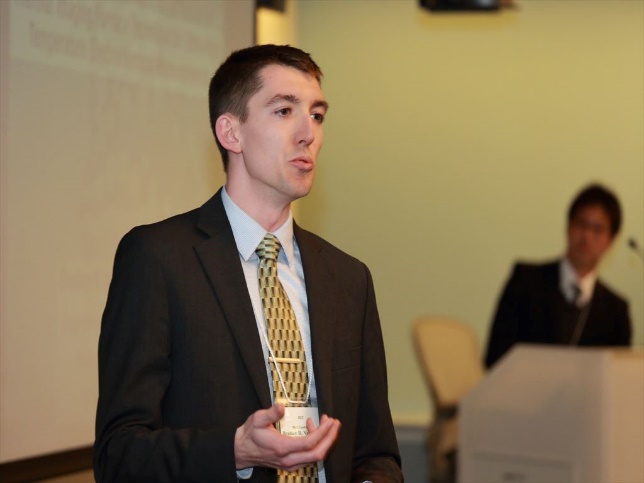 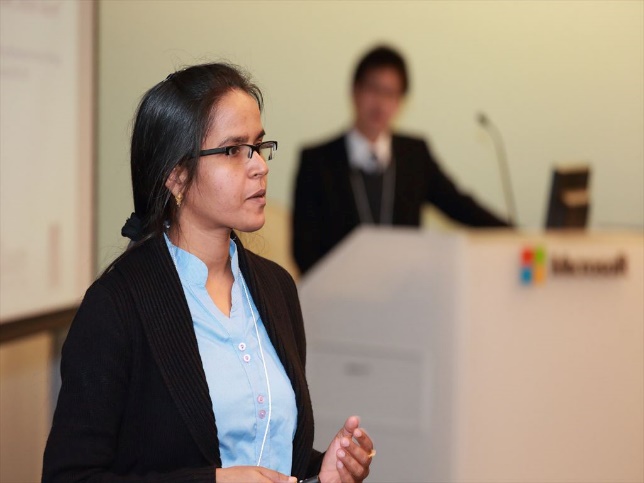 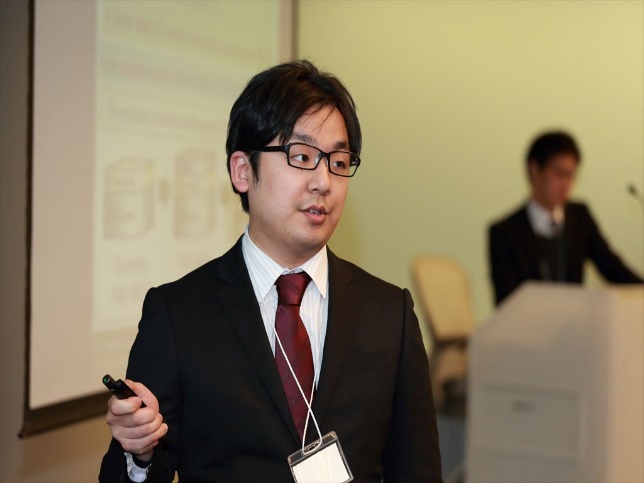 14 posters
RMW12 (2017) @ MIT
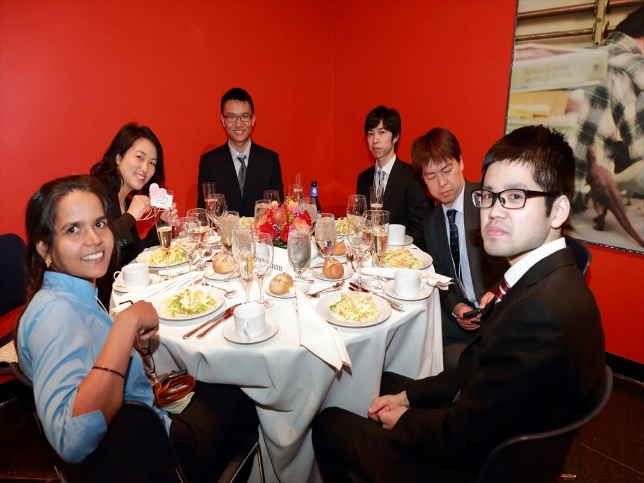 Networking
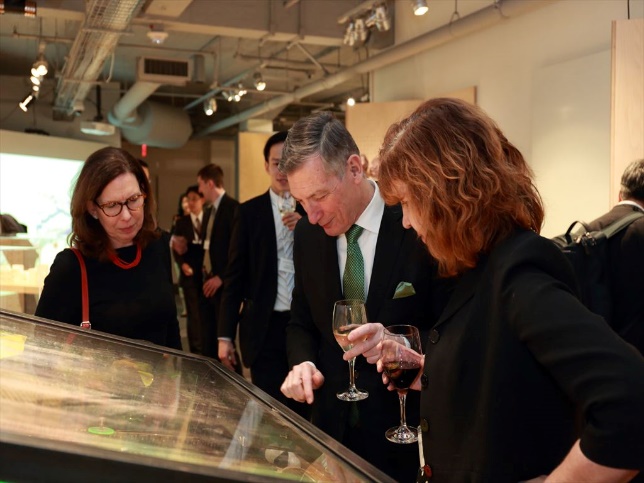 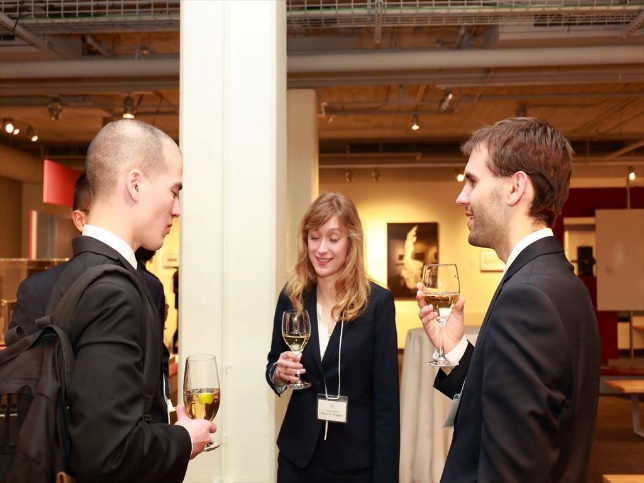 RMW12 (2017) @ MIT
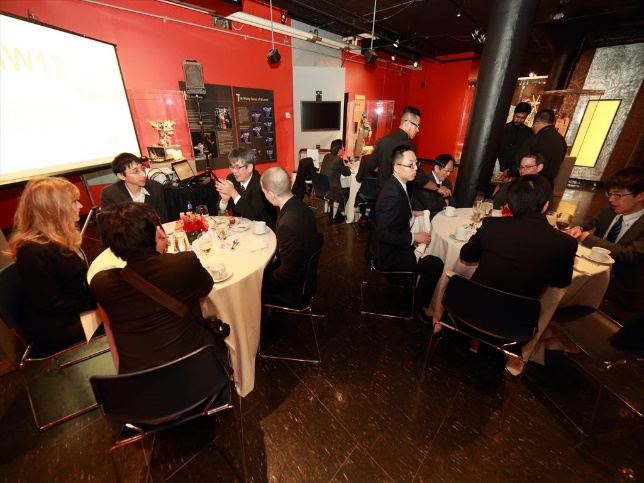 Banquet
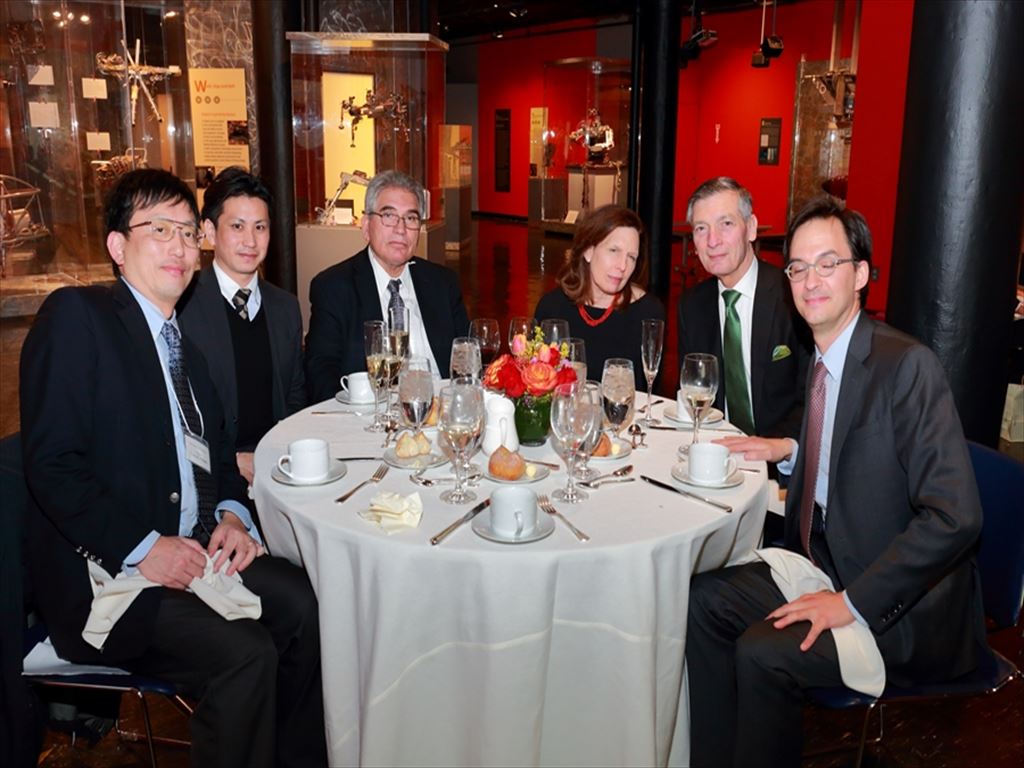 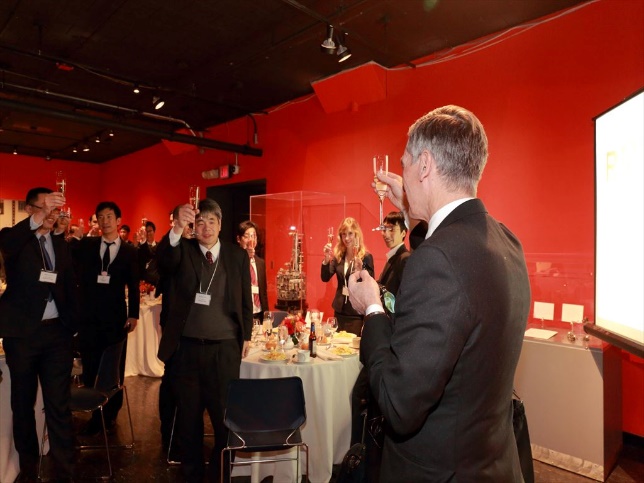 RMW12 (2017) @ MIT
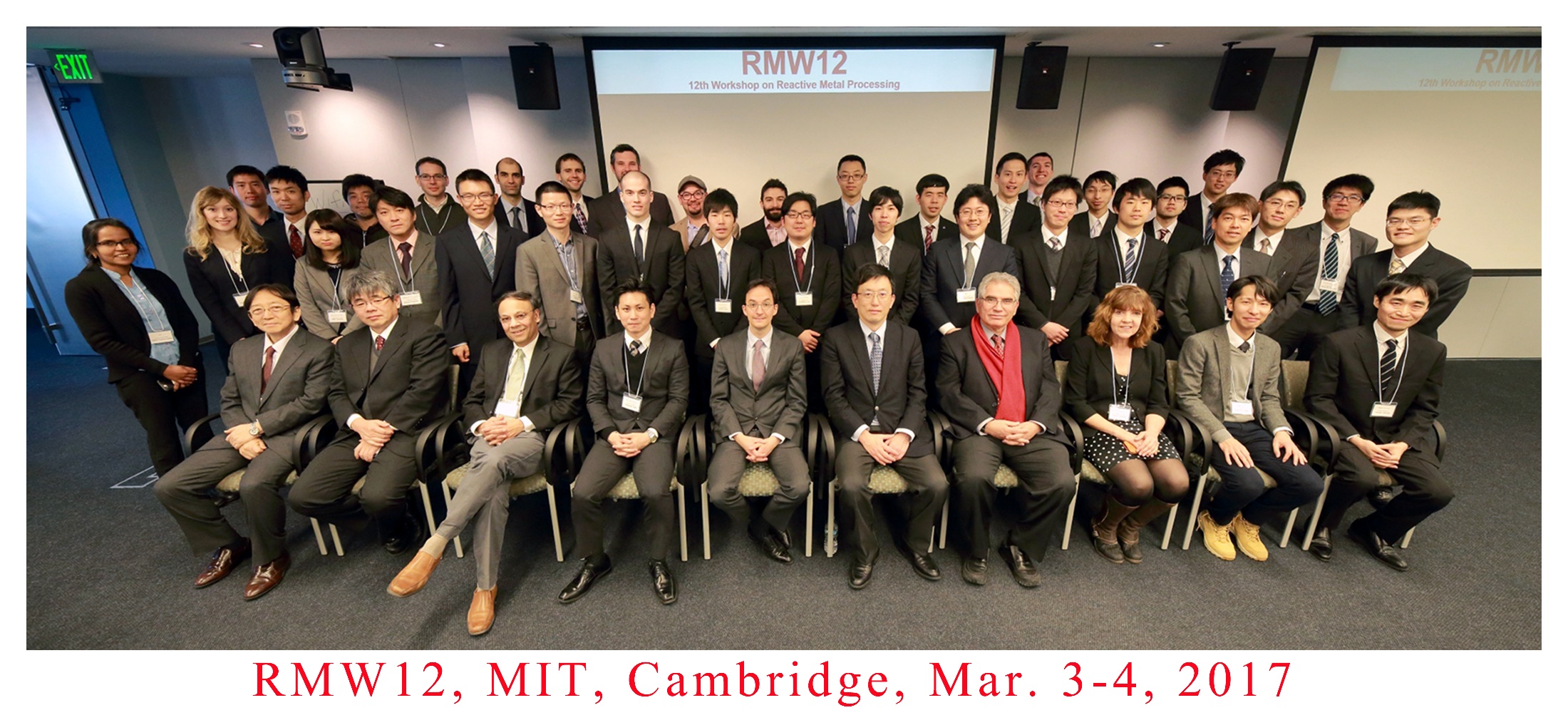 RMW12, MIT, Cambridge, Mar. 3 – 4, 2017
RMW13 (2018) @ MIT
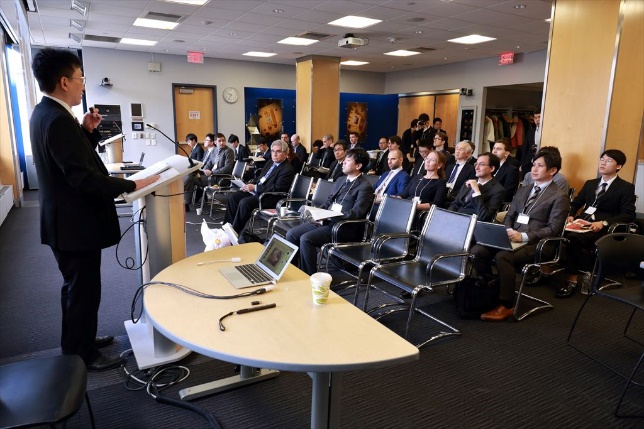 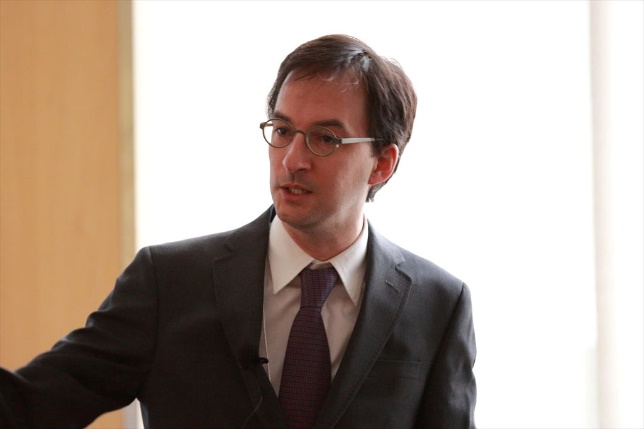 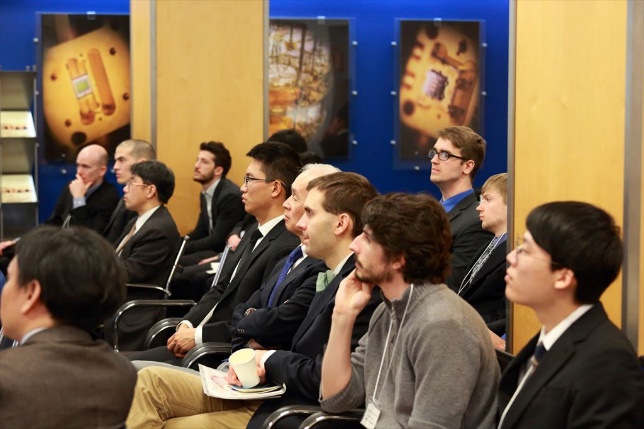 11 lectures

47 participants
RMW13 (2018) @ MIT
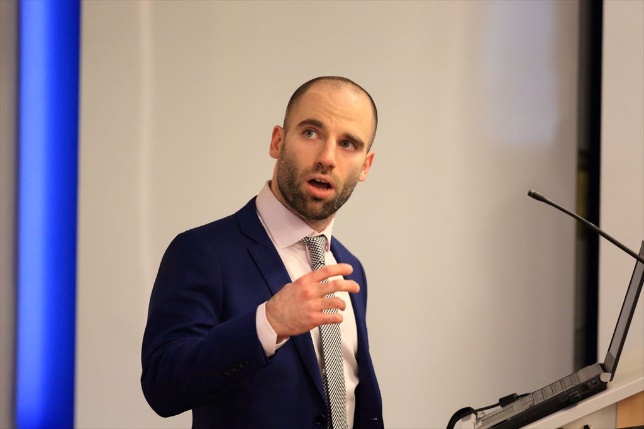 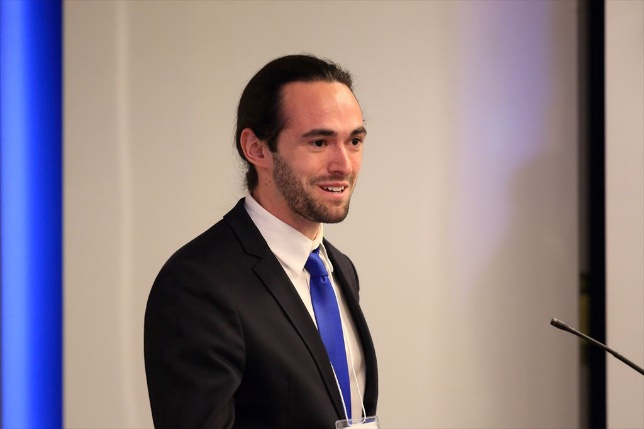 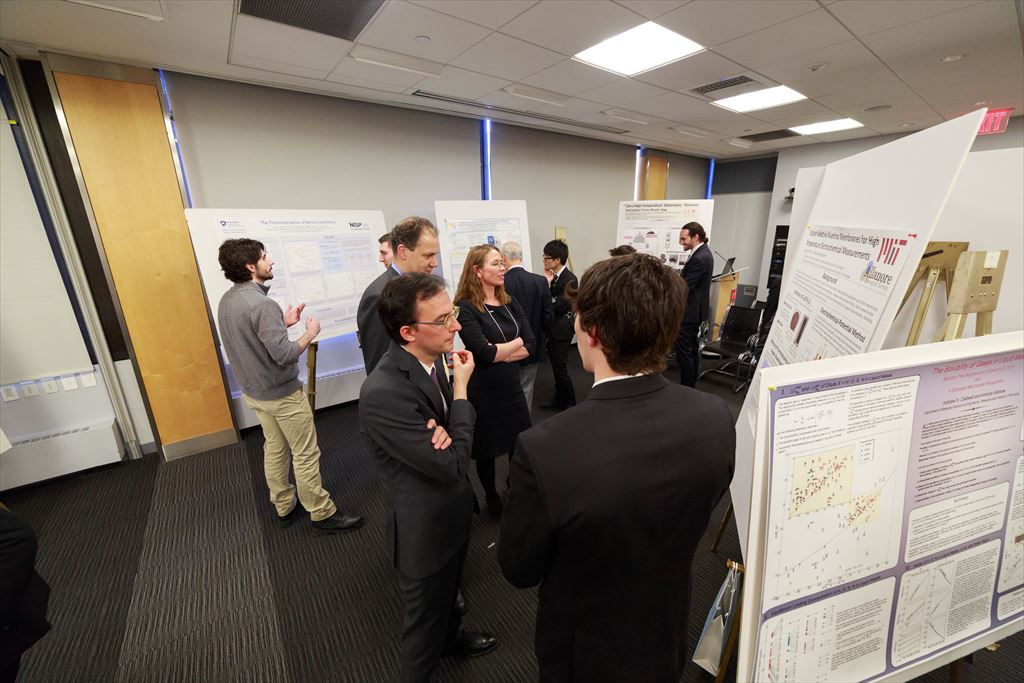 14 posters
RMW13 (2018) @ MIT
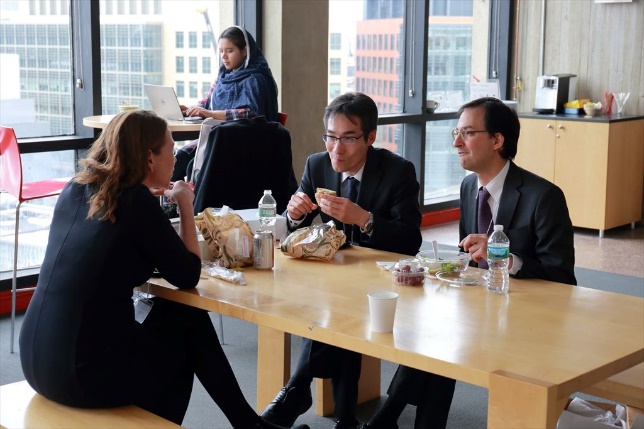 Networking
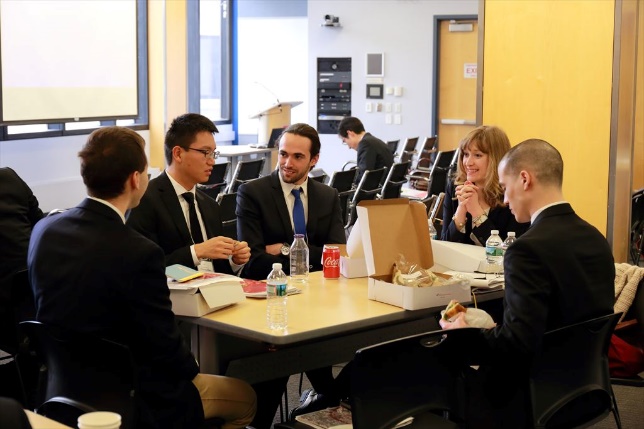 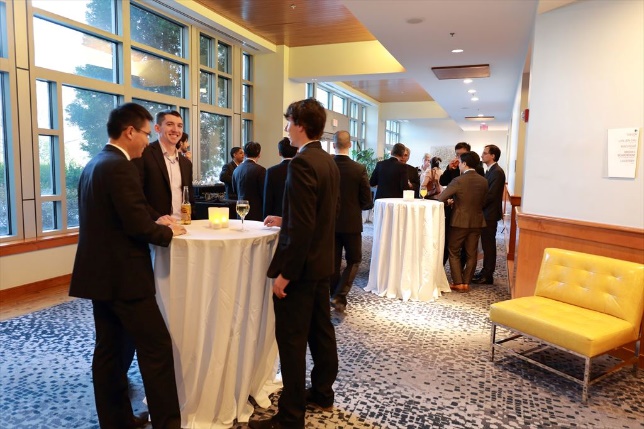 RMW13 (2018) @ MIT
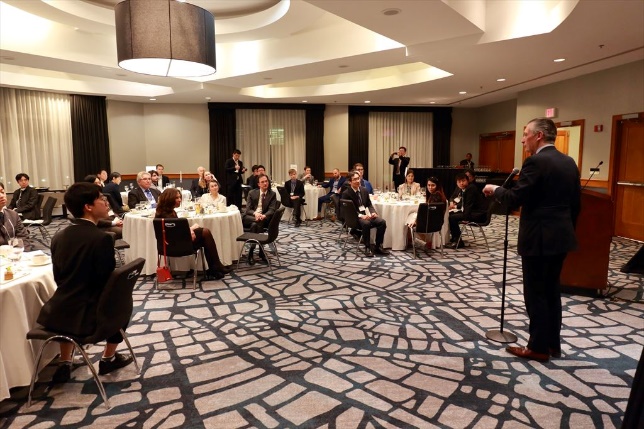 Banquet
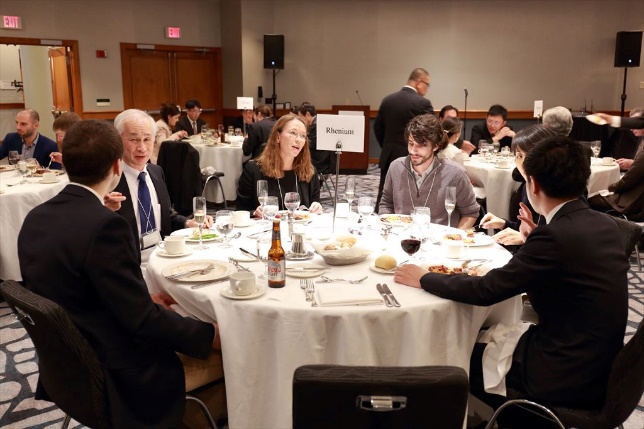 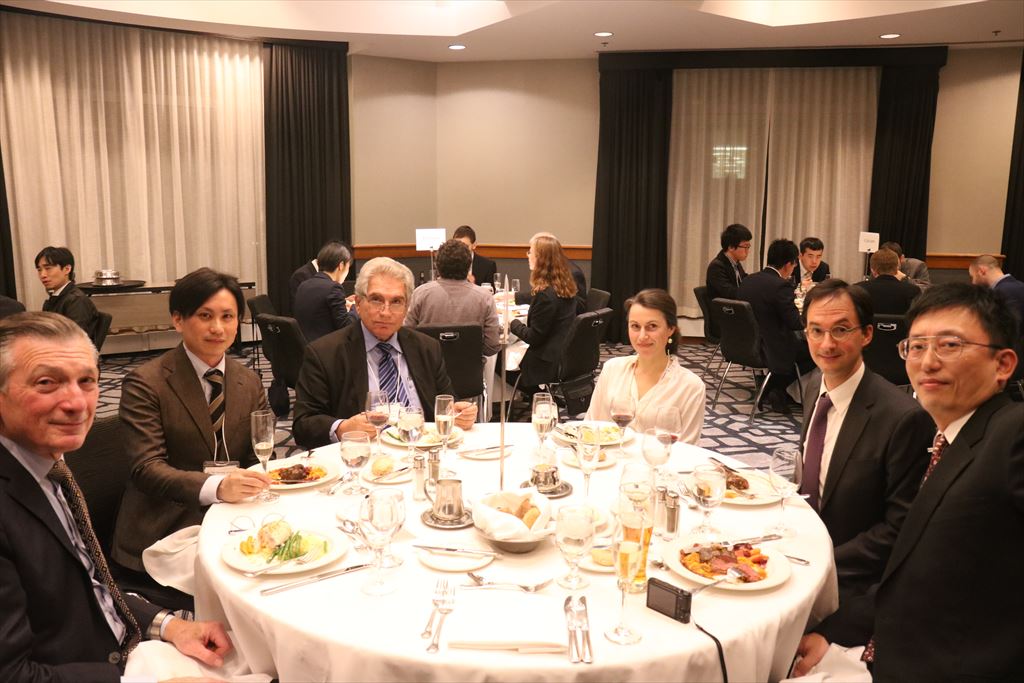 RMW13 (2018) @ MIT
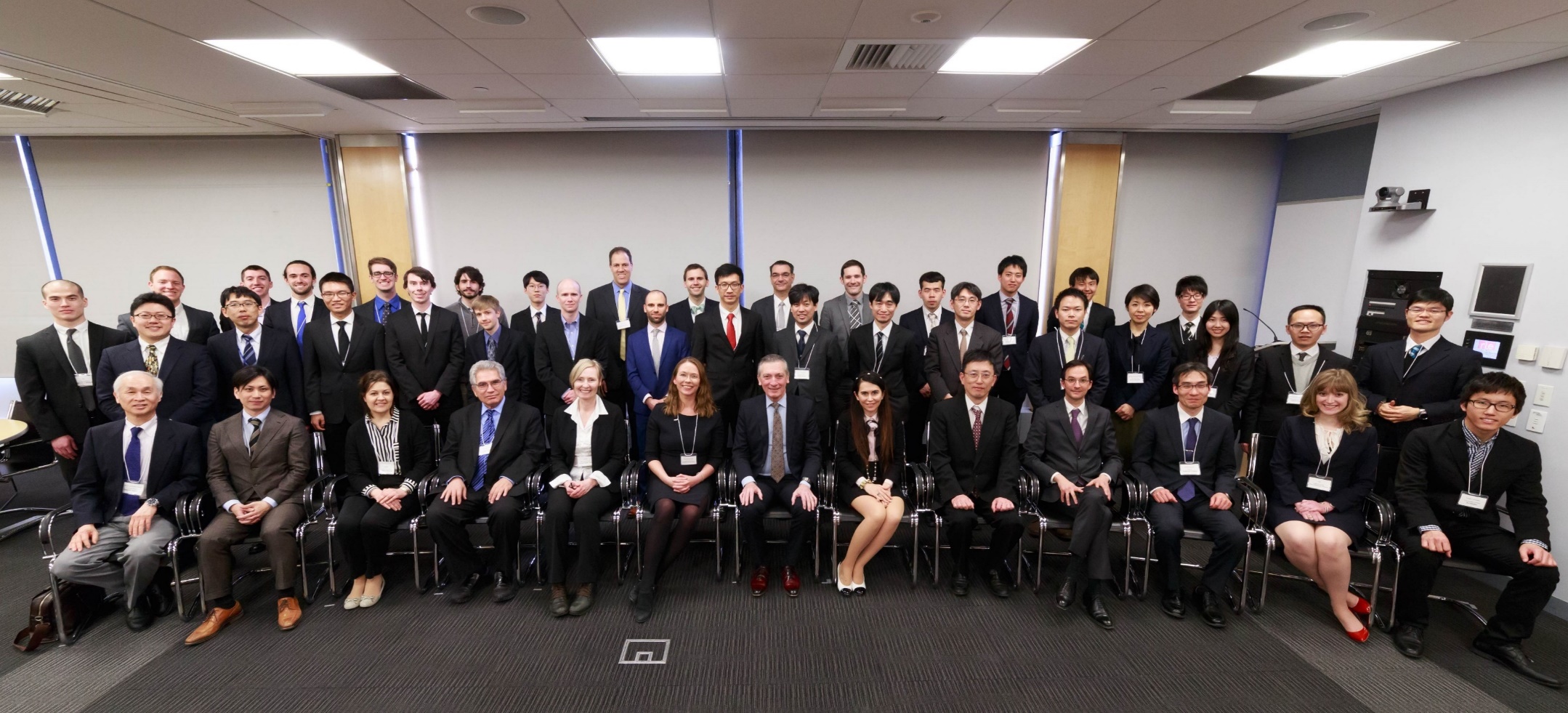 RMW13, MIT, Cambridge, Mar. 16 – 17, 2018
RMW 13, MIT, Cambridge, Mar. 16-17, 2018
RMW14 (2019) @ MIT
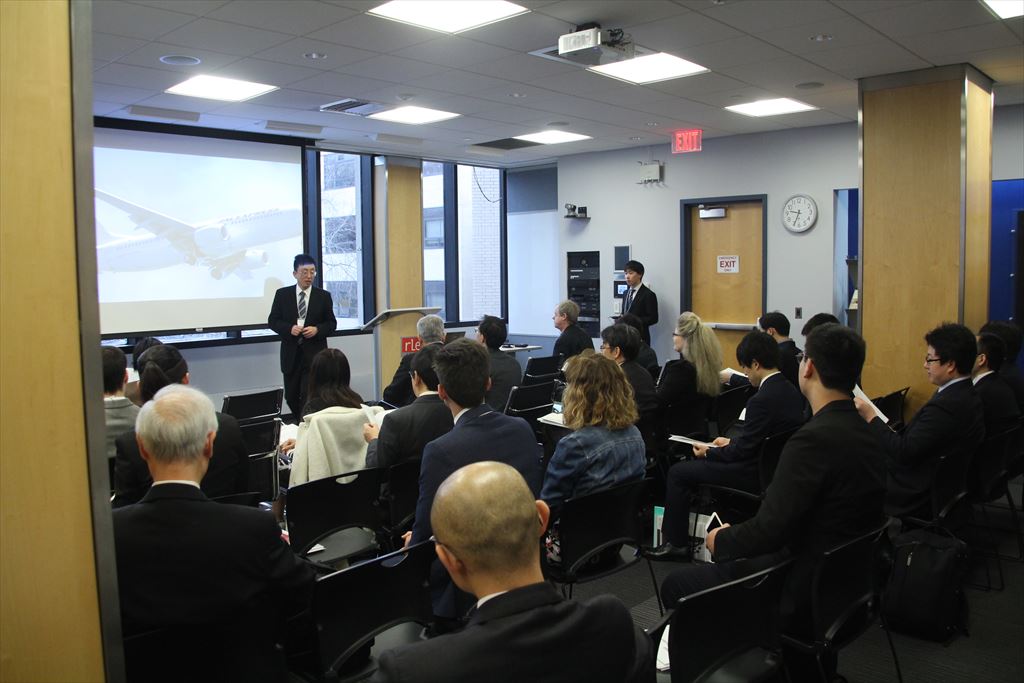 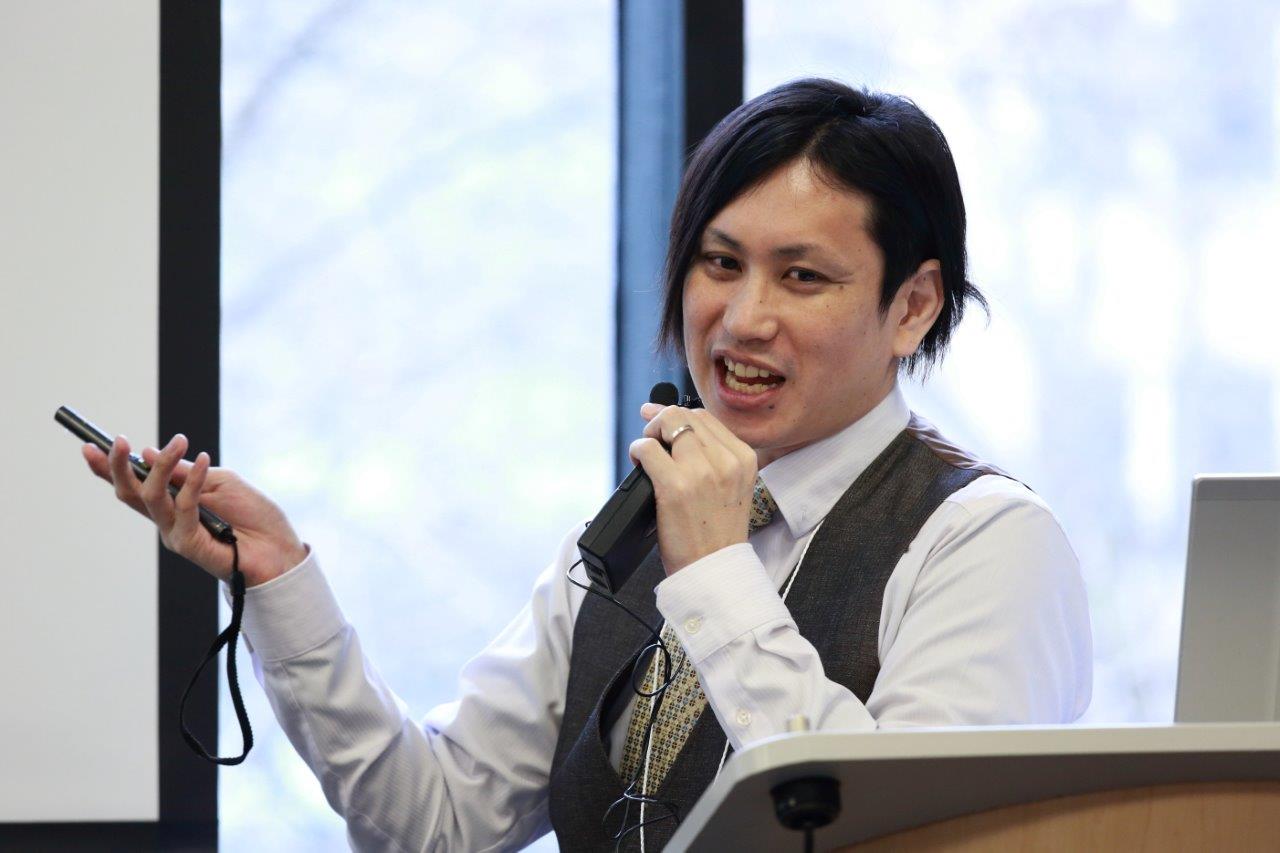 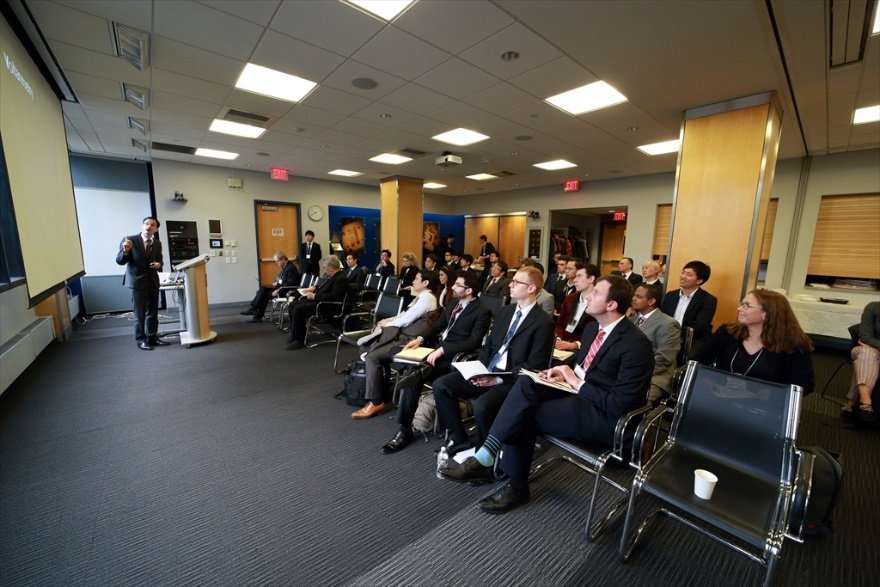 11 lectures

50 participants
RMW14 (2019) @ MIT
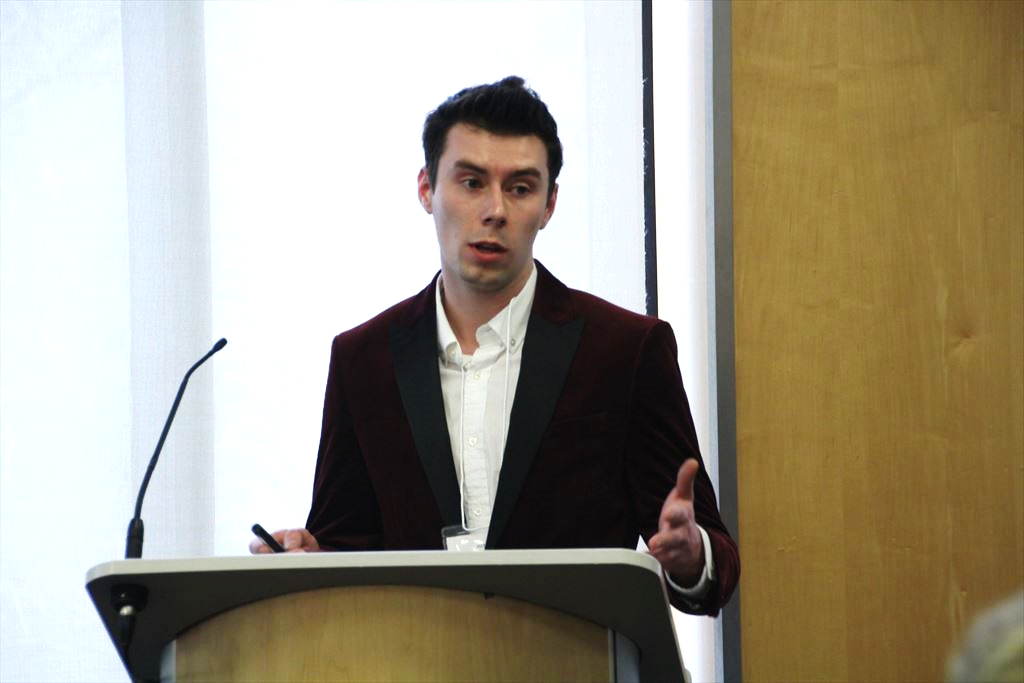 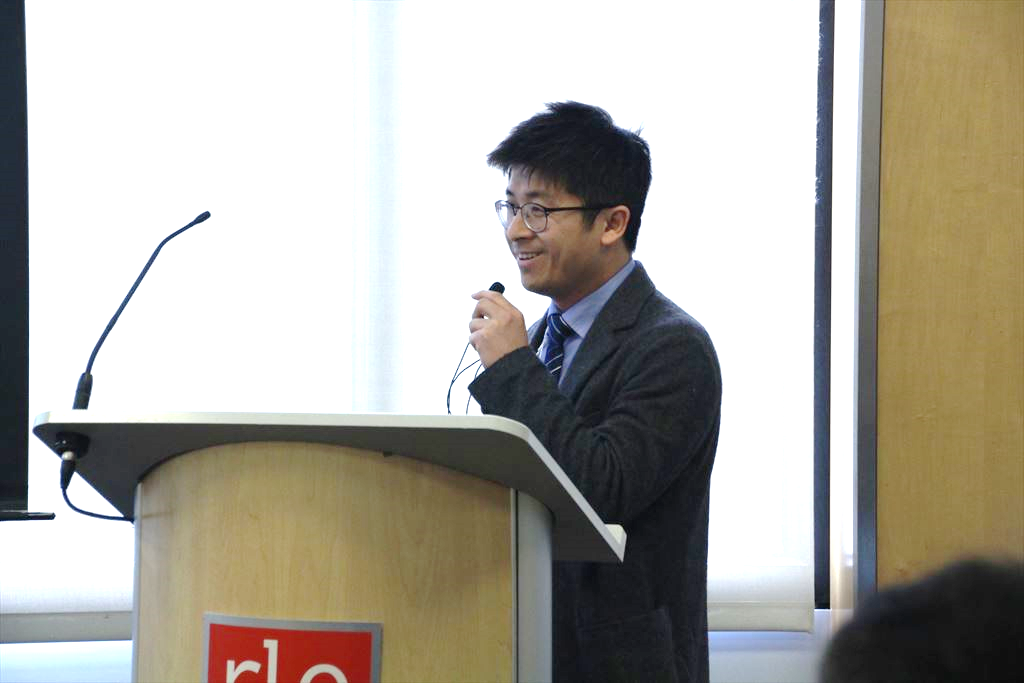 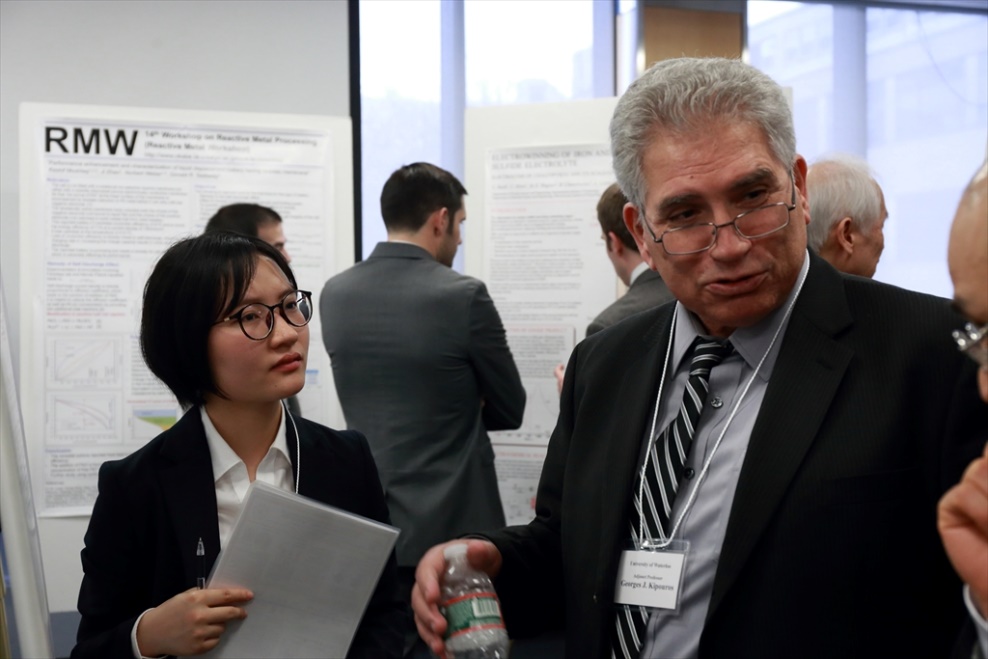 16 posters
RMW14 (2019) @ MIT
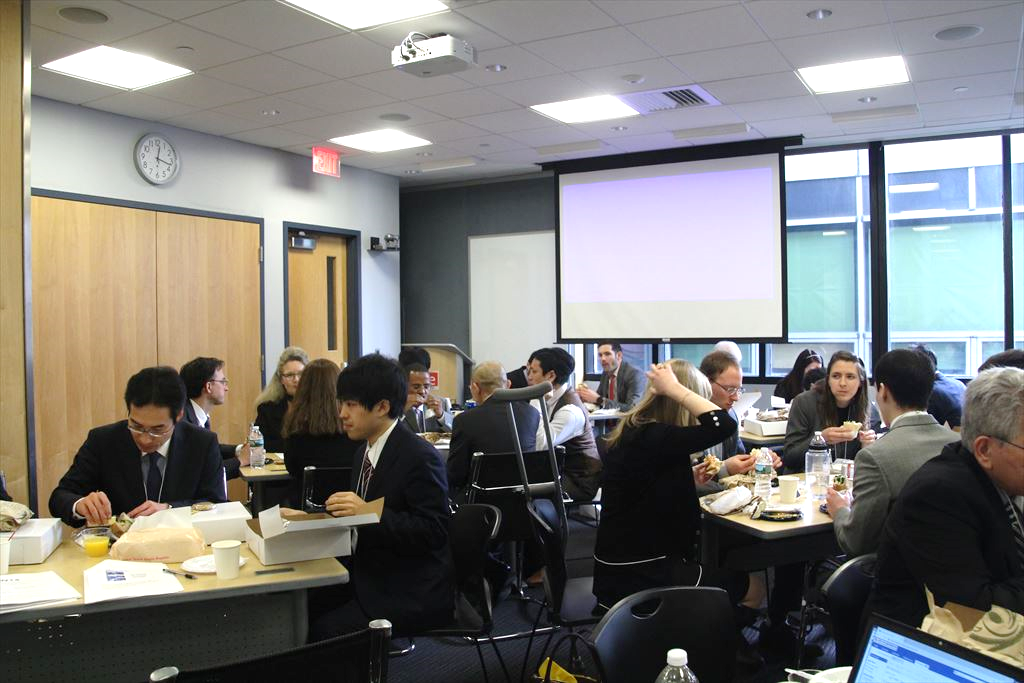 Networking
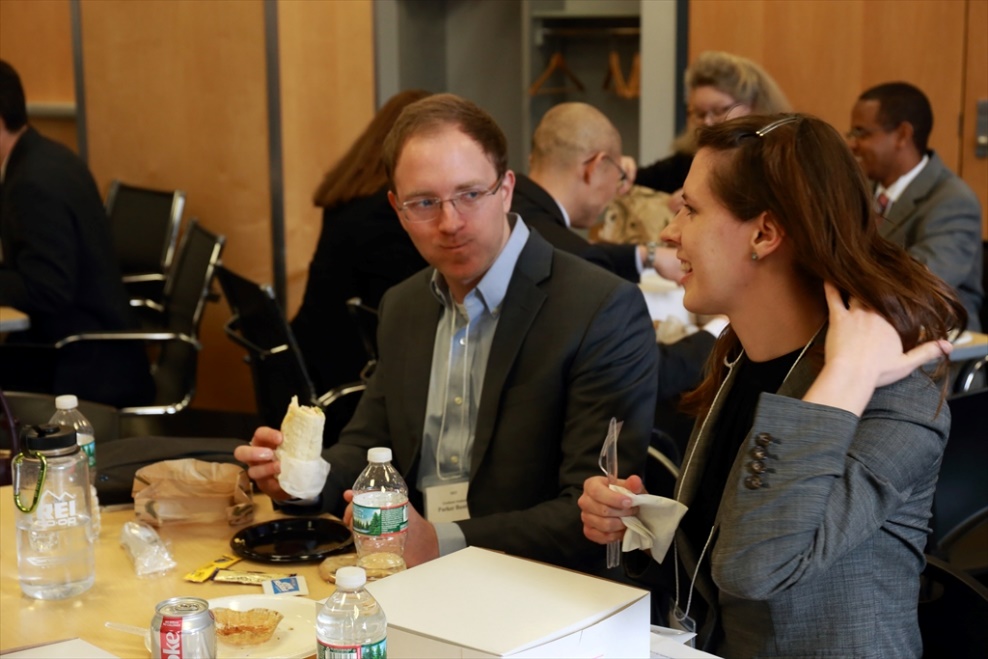 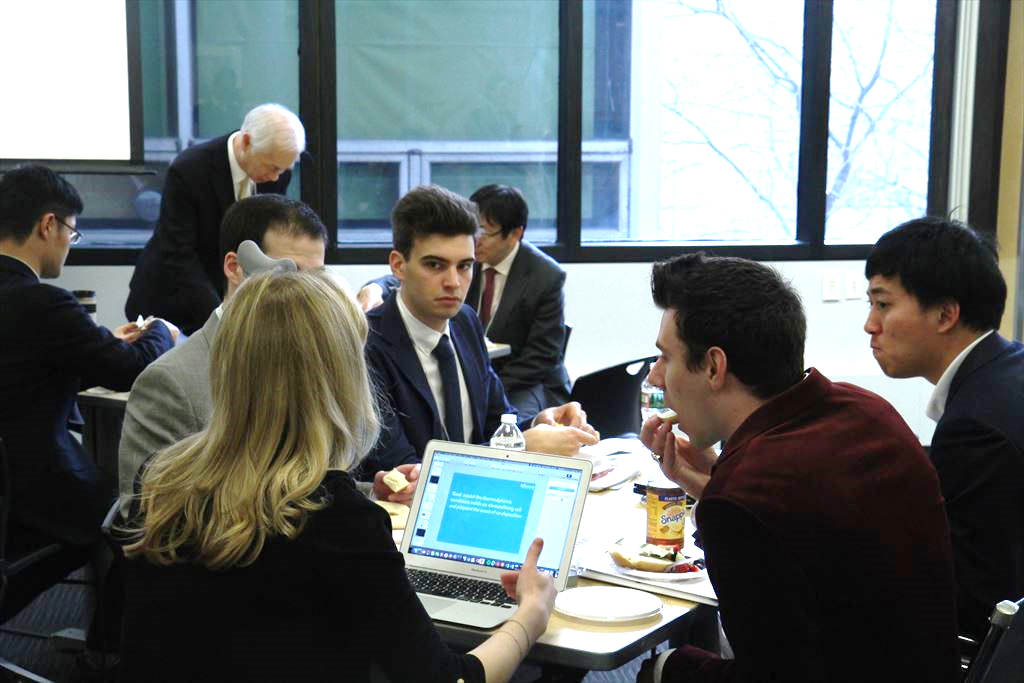 RMW14 (2019) @ MIT
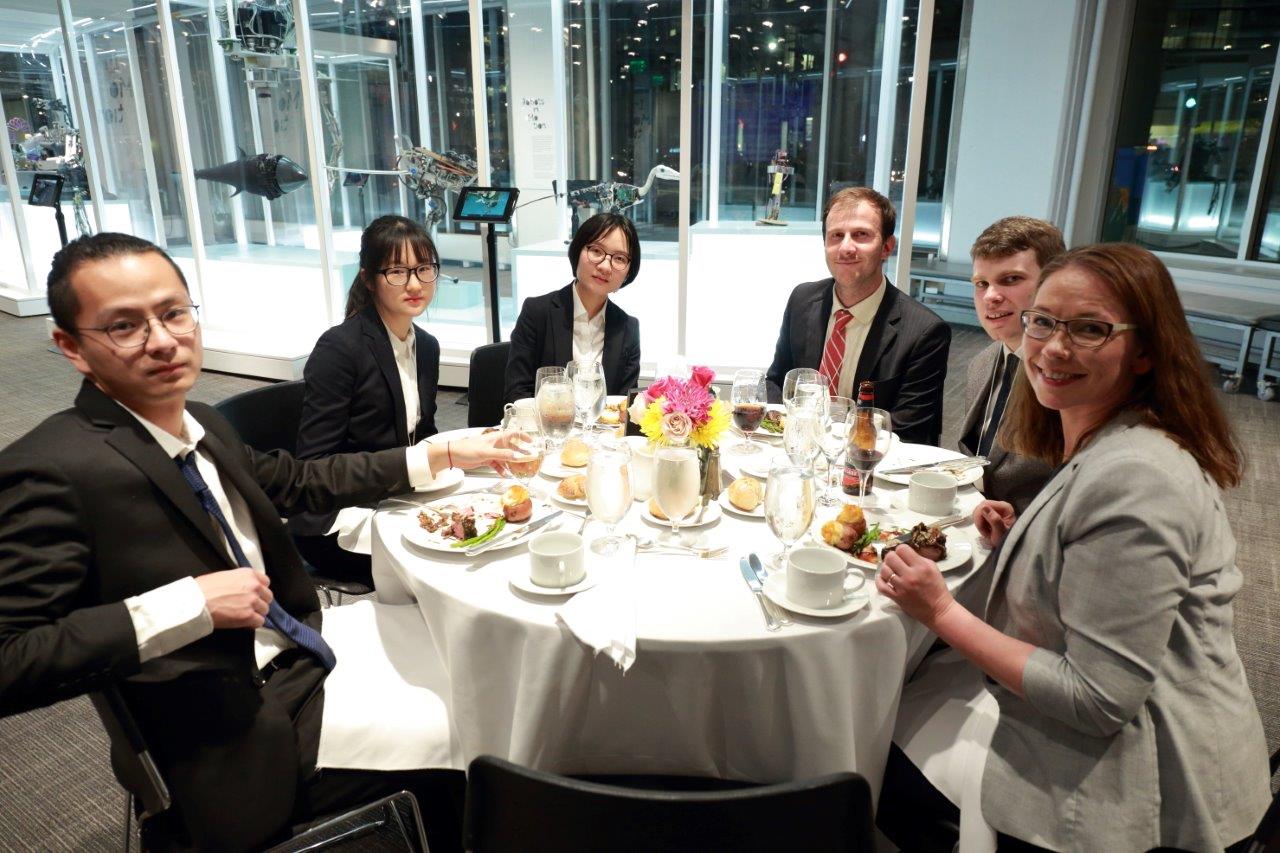 Banquet
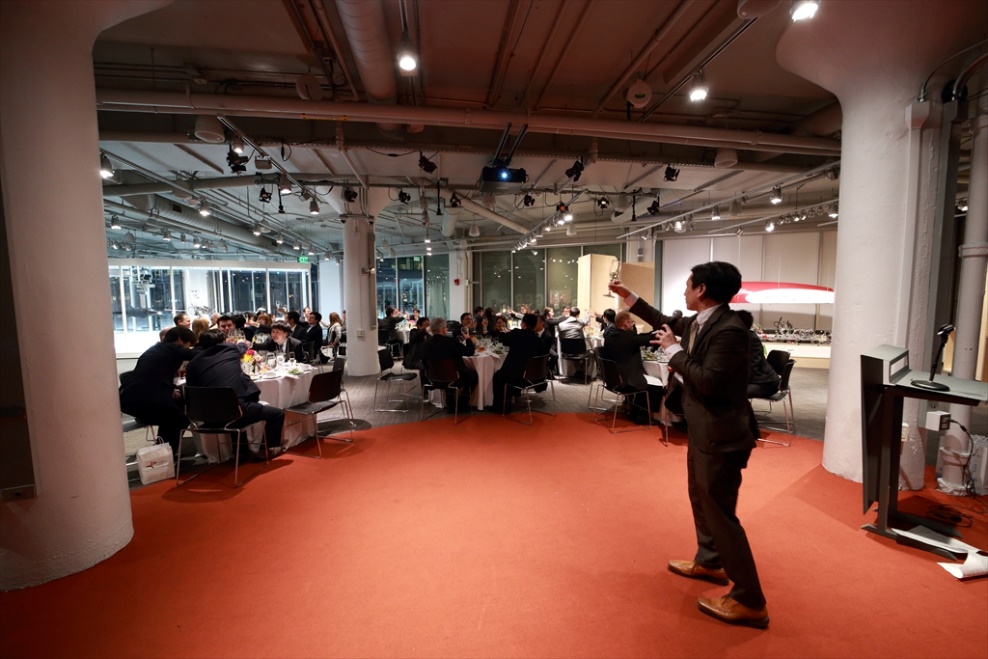 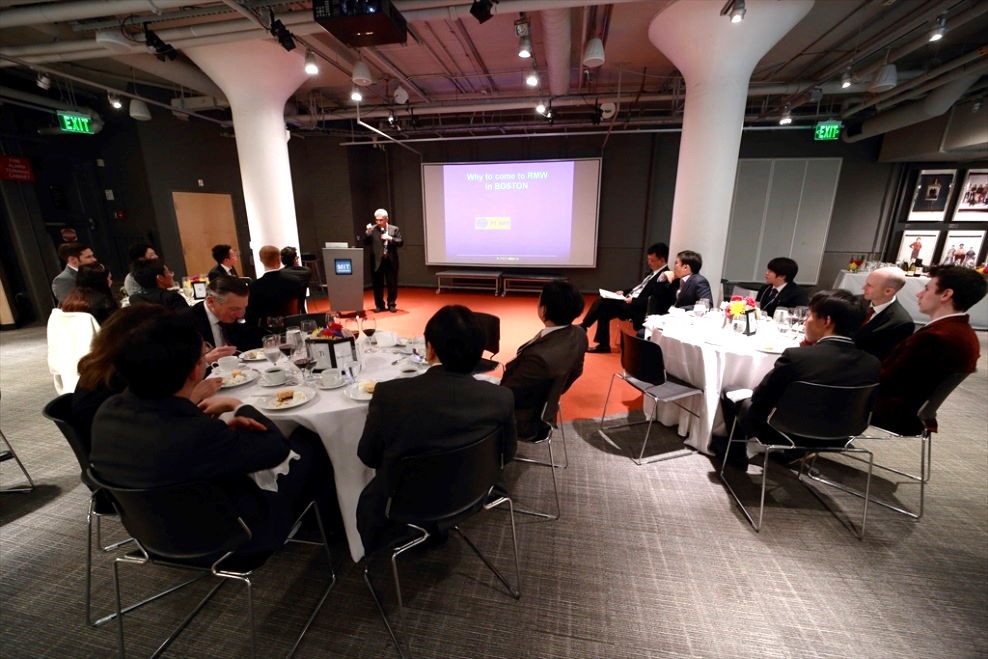 RMW14 (2019) @ MIT
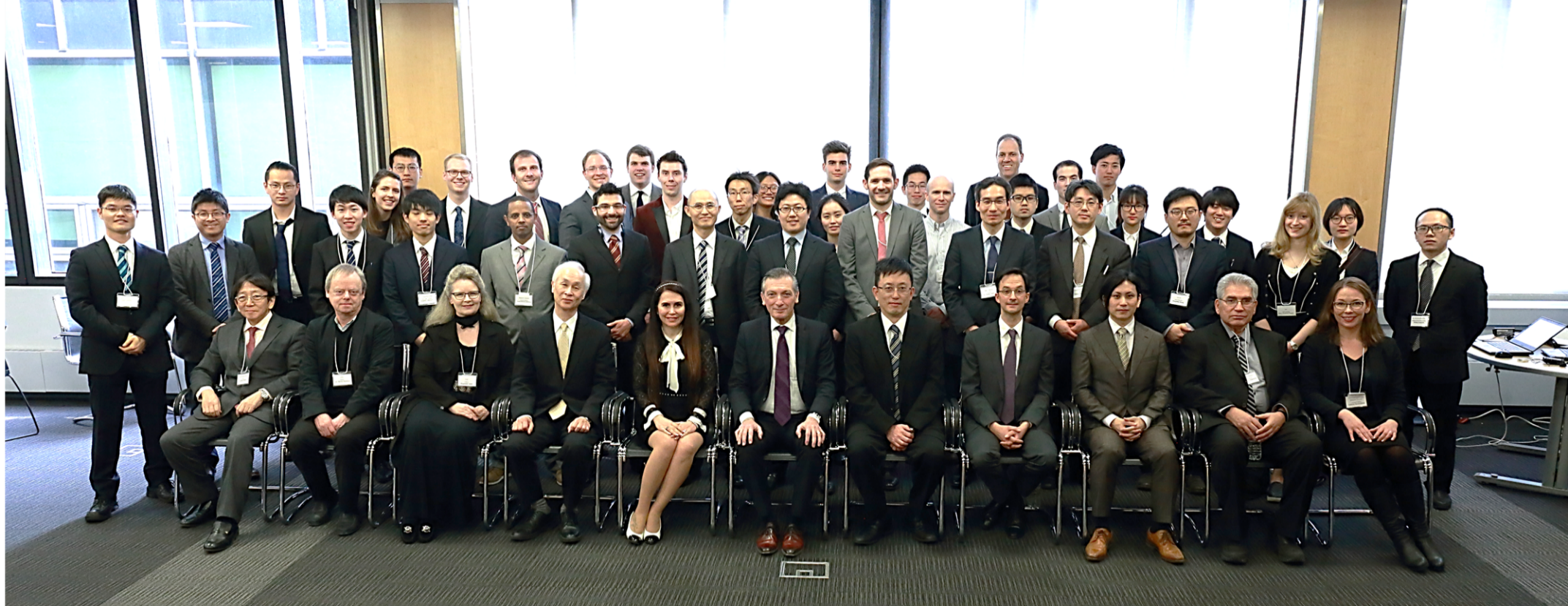 RMW14, MIT, Cambridge, Mar. 15 – 16, 2019
RMW15 (2020) @ UC San Diego
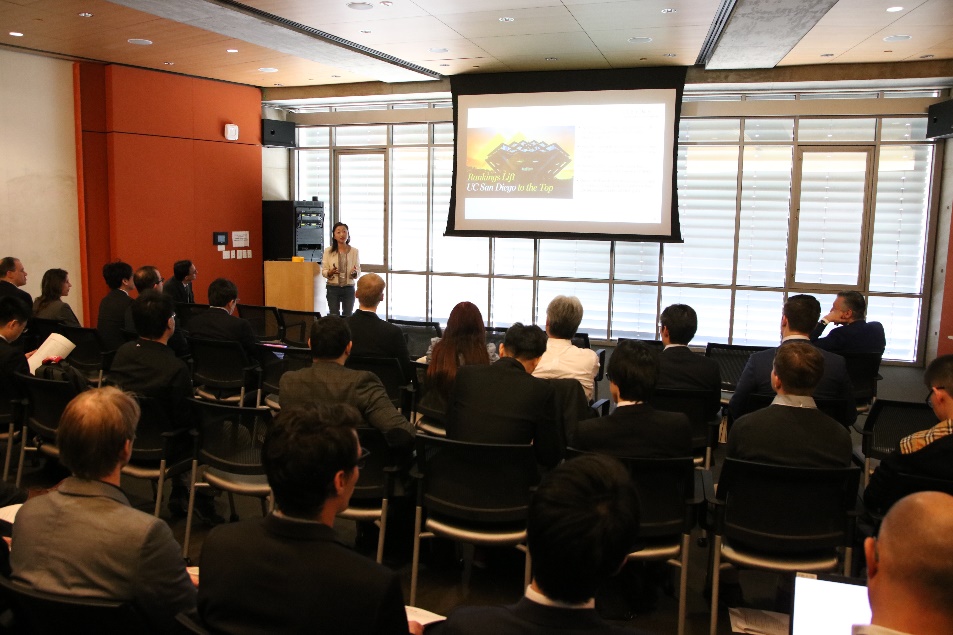 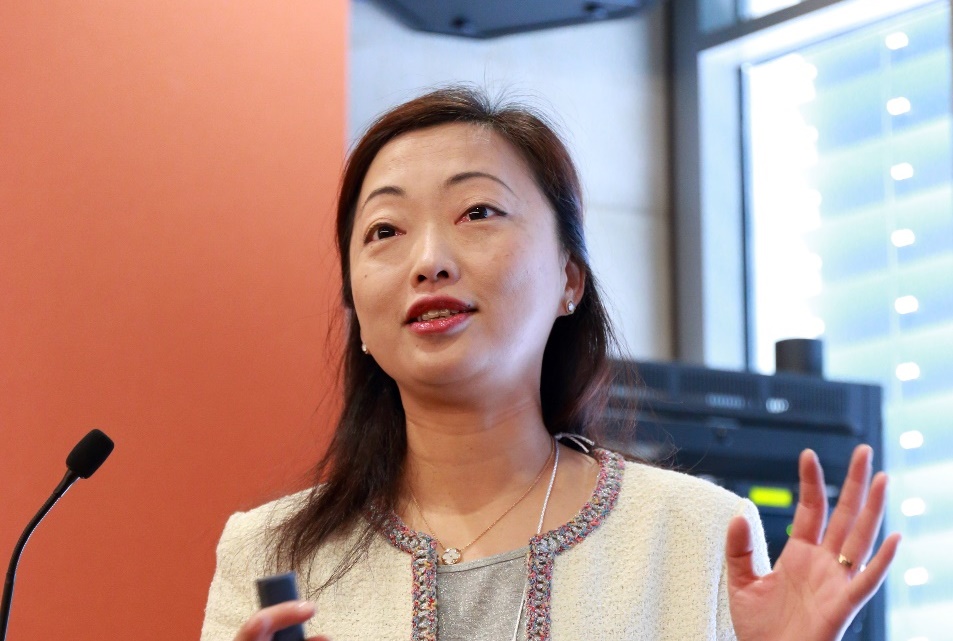 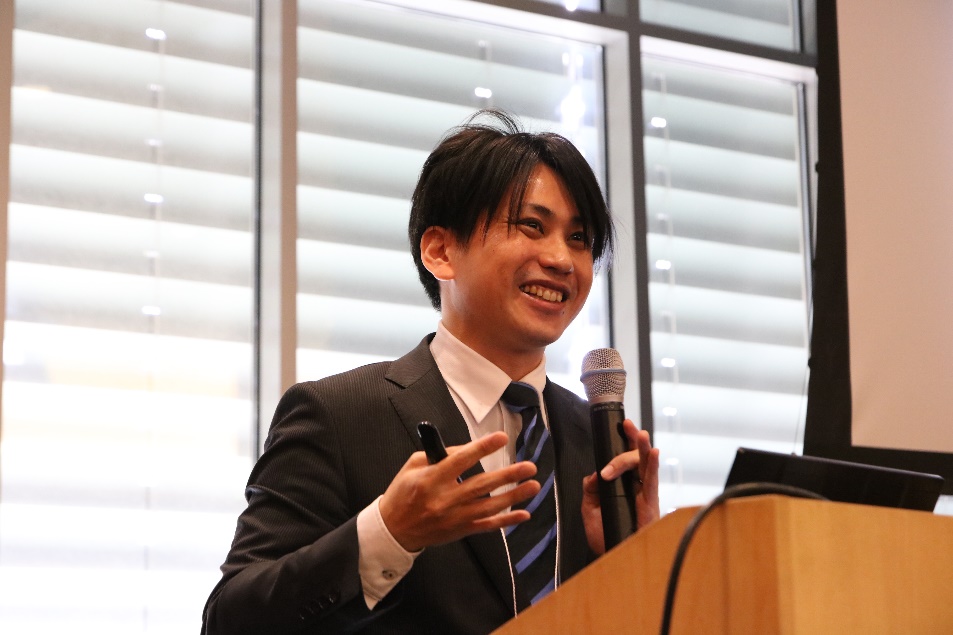 12 lectures

49 participants
RMW15 (2020) @ UC San Diego
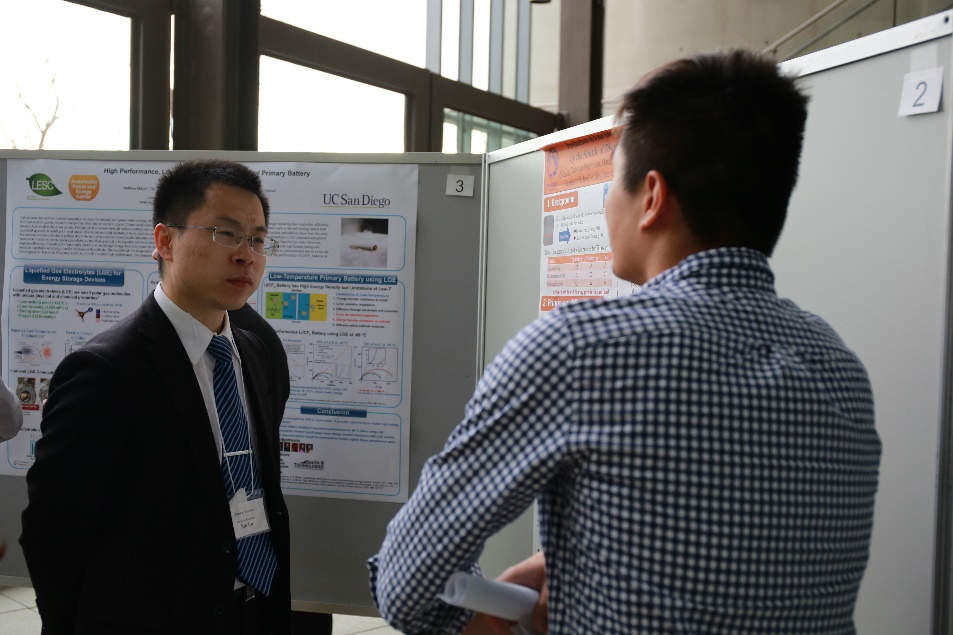 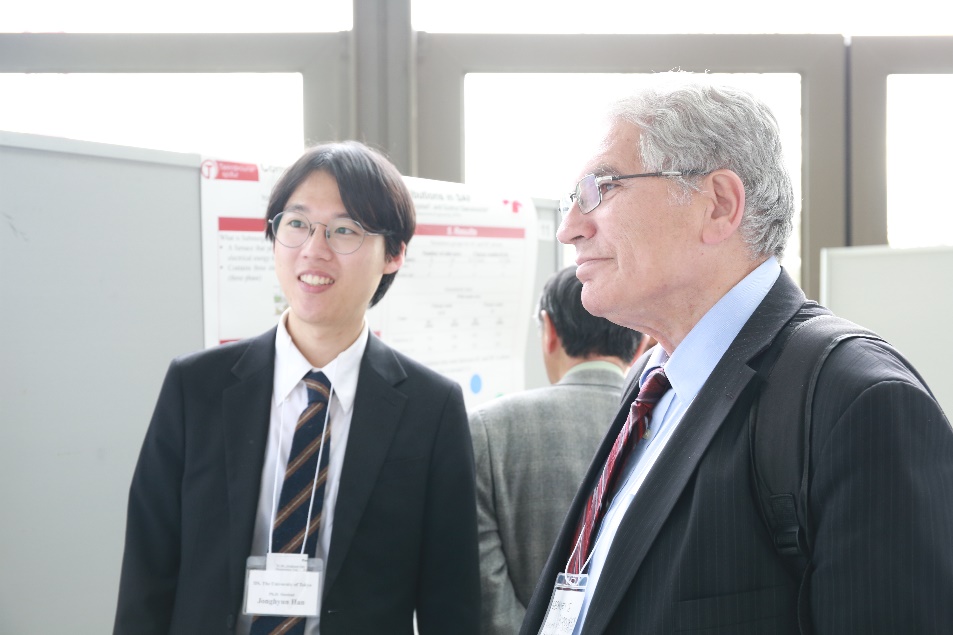 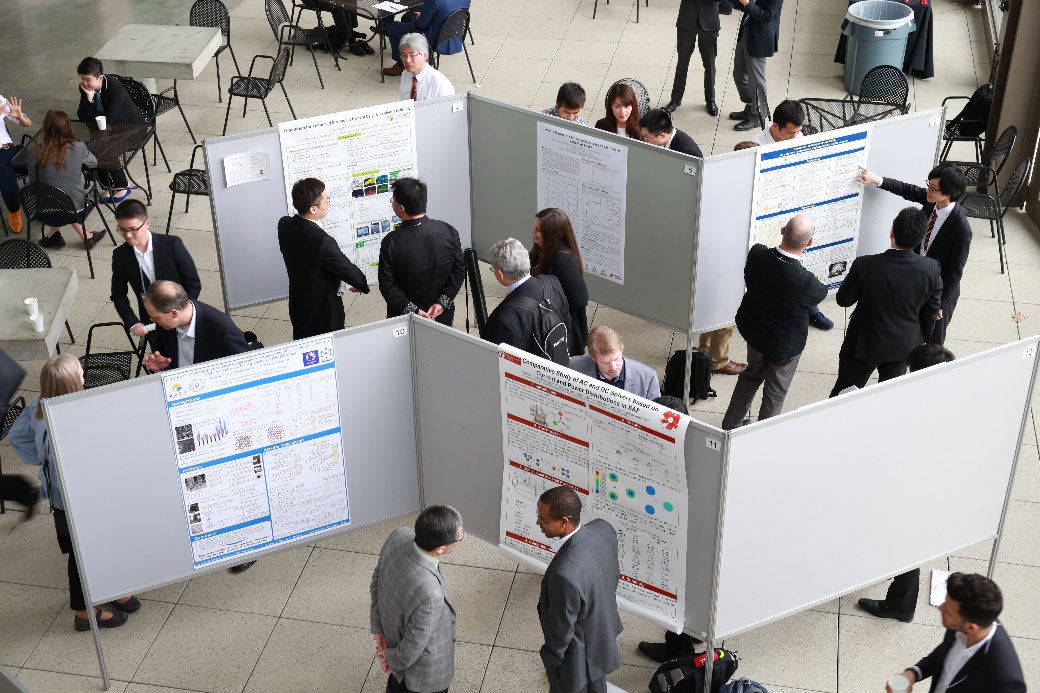 13 posters
RMW15 (2020) @ UC San Diego
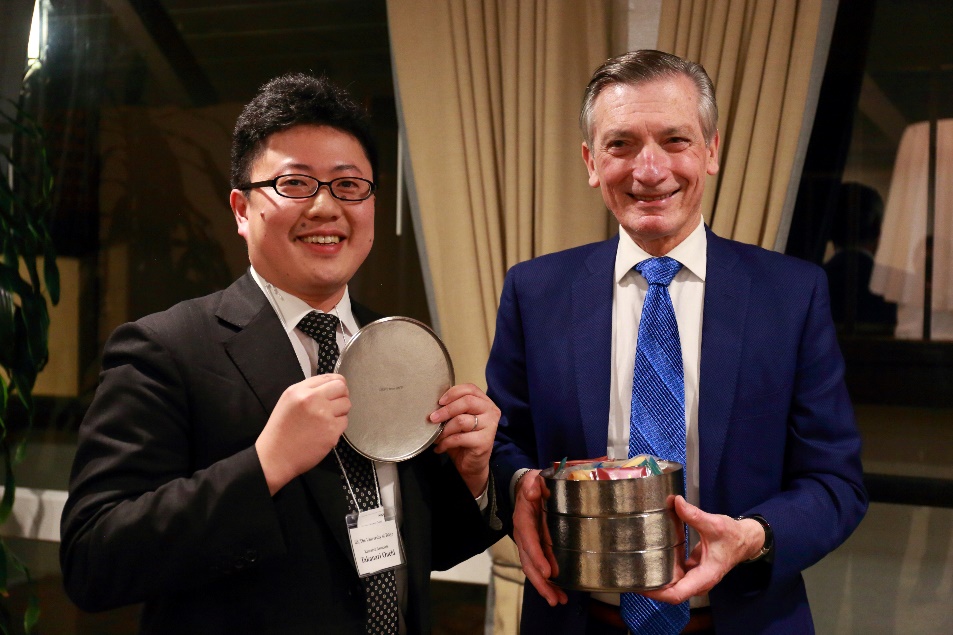 Networking
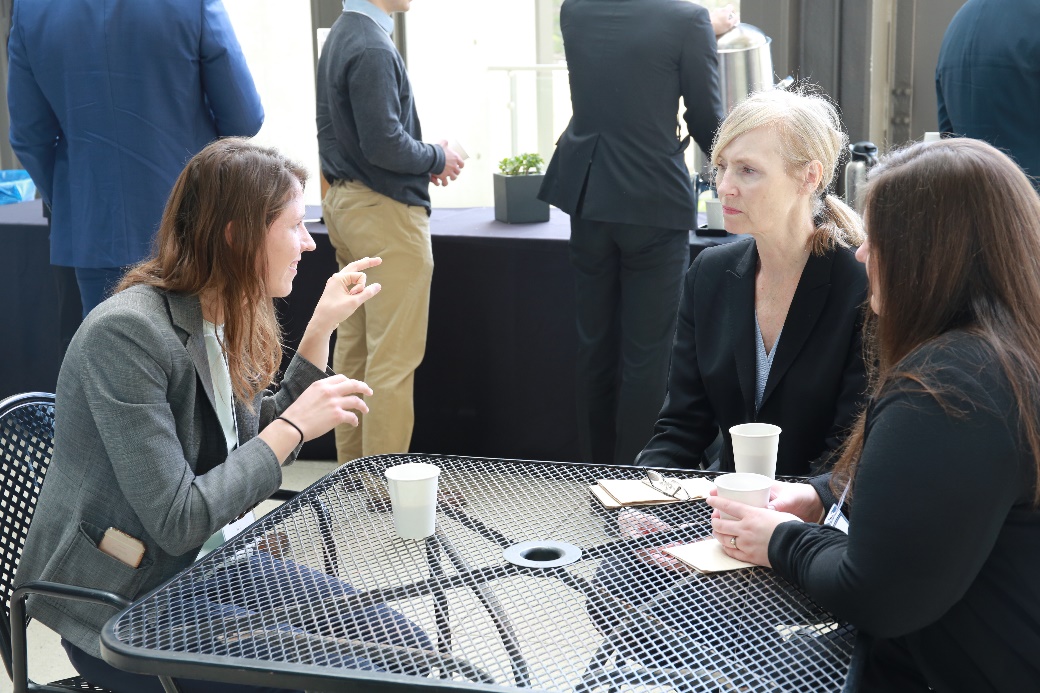 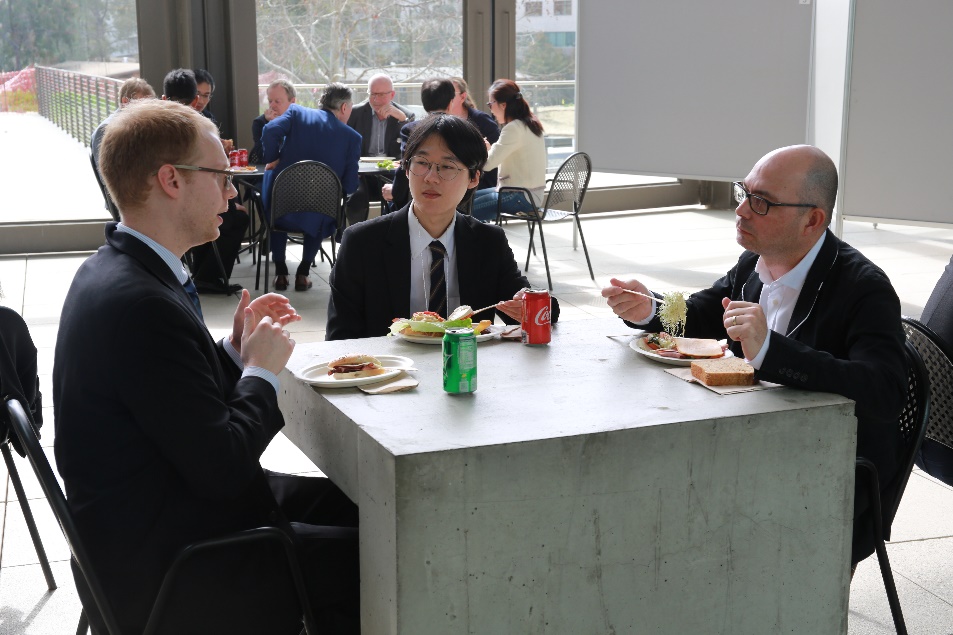 RMW15 (2020) @ UC San Diego
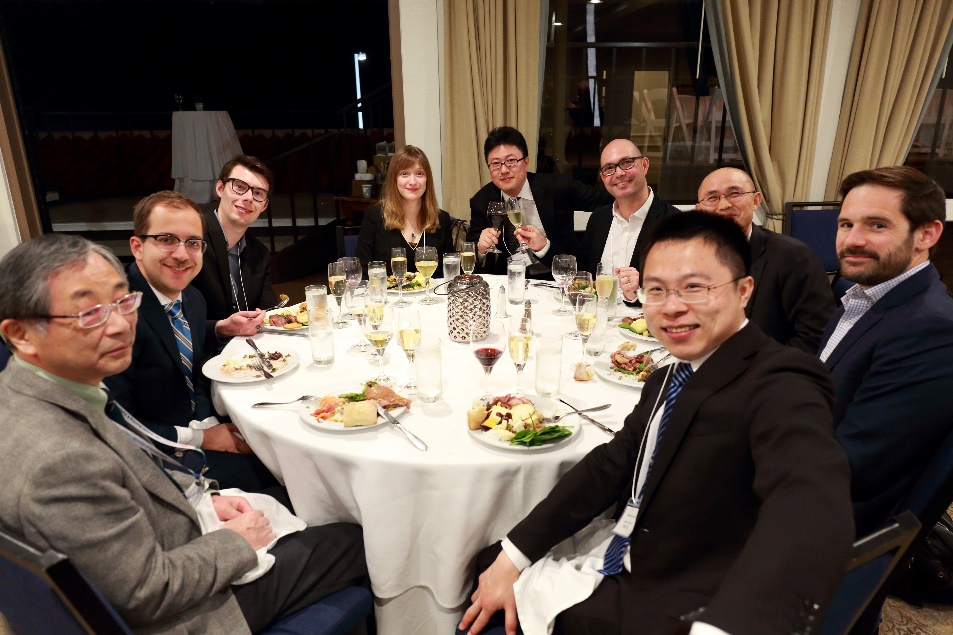 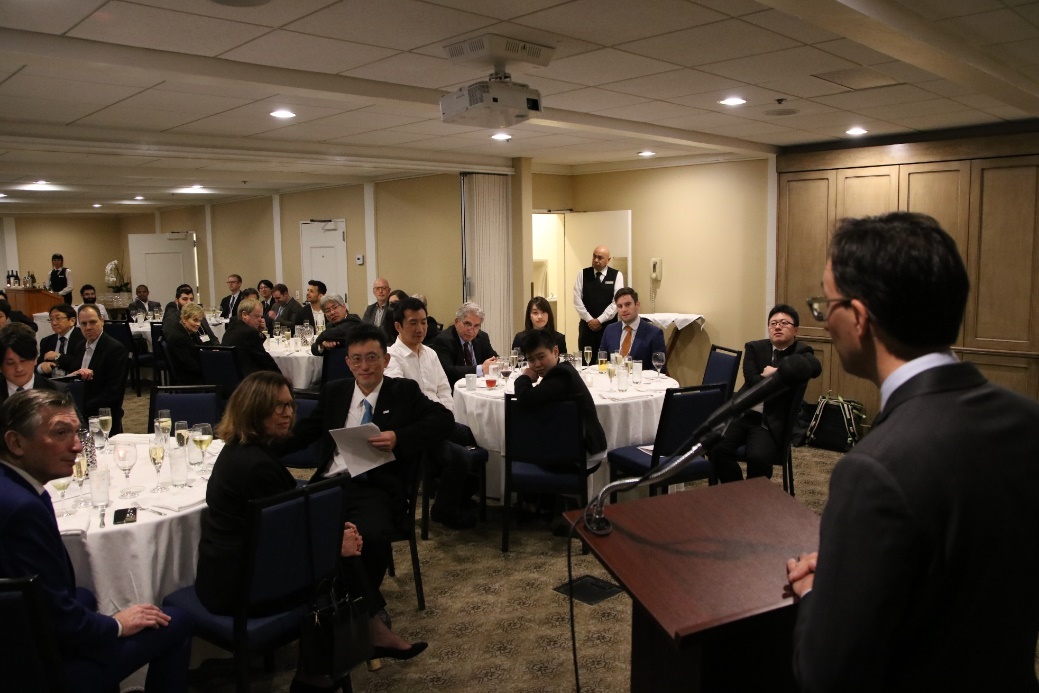 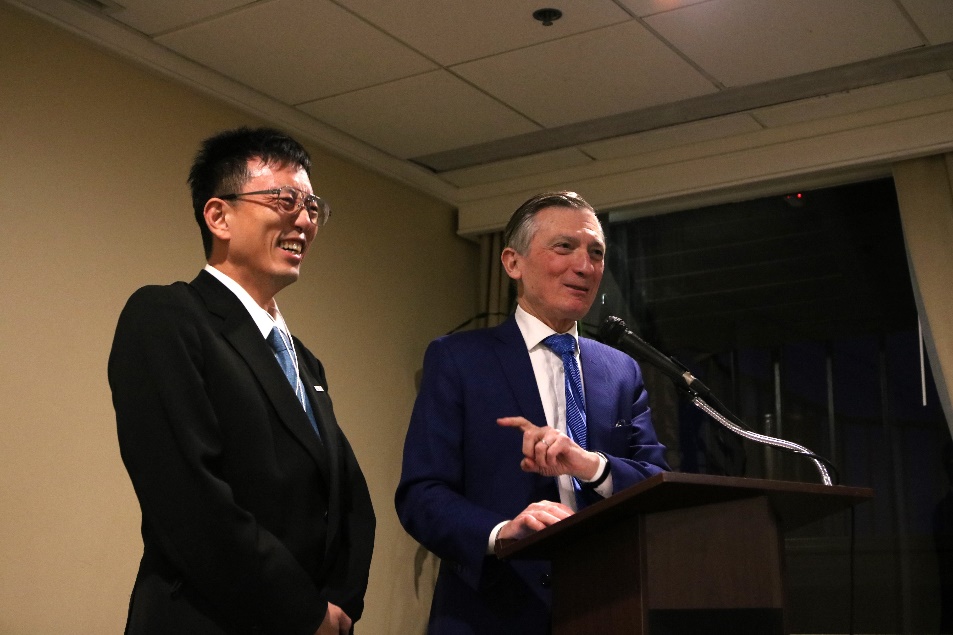 Banquet
RMW15 (2020) @ UC San Diego
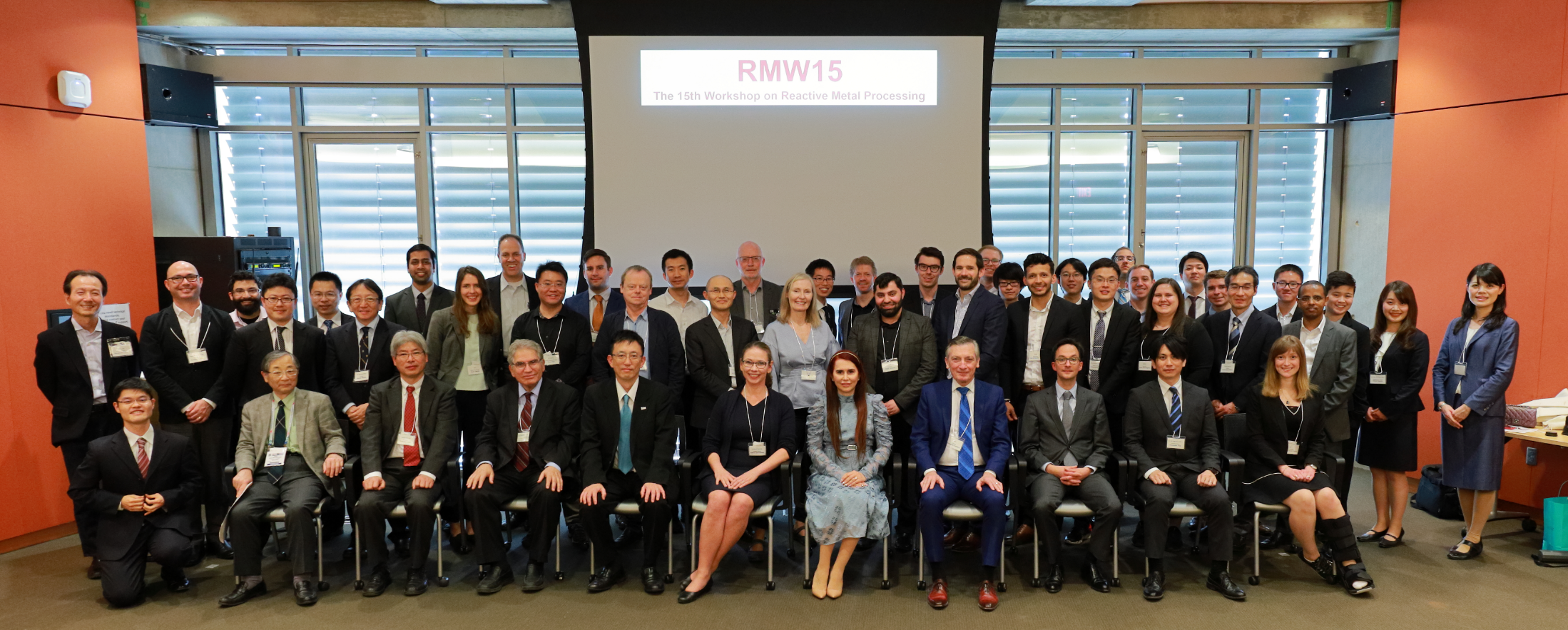 RMW 15, UC San Diego, San Diego, Feb. 28 – 29, 2020
RMW16 (2023) @ MIT
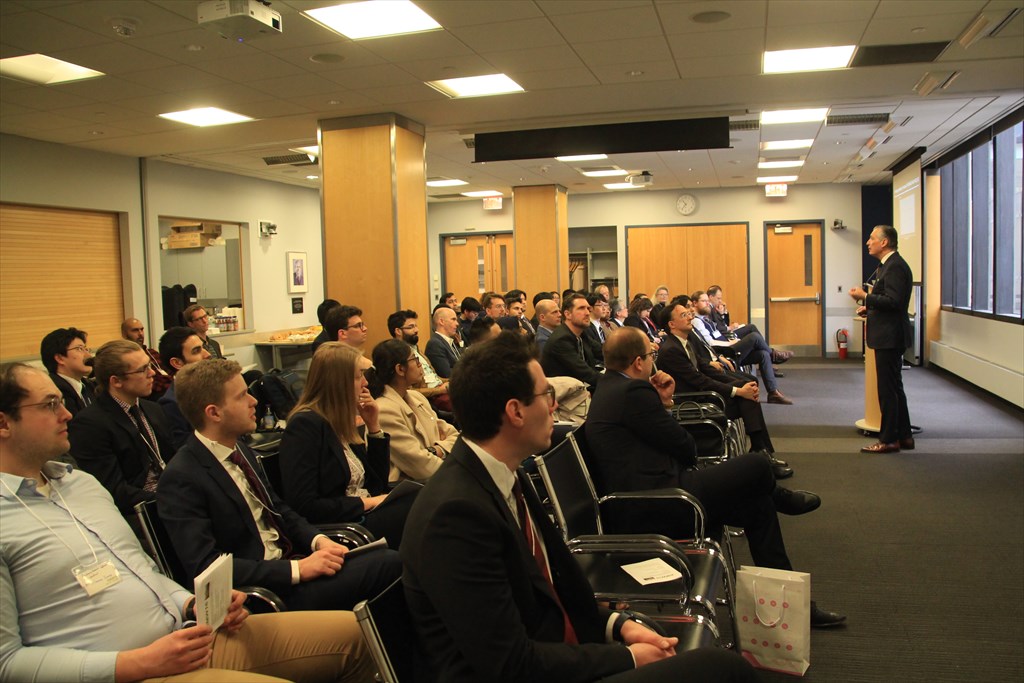 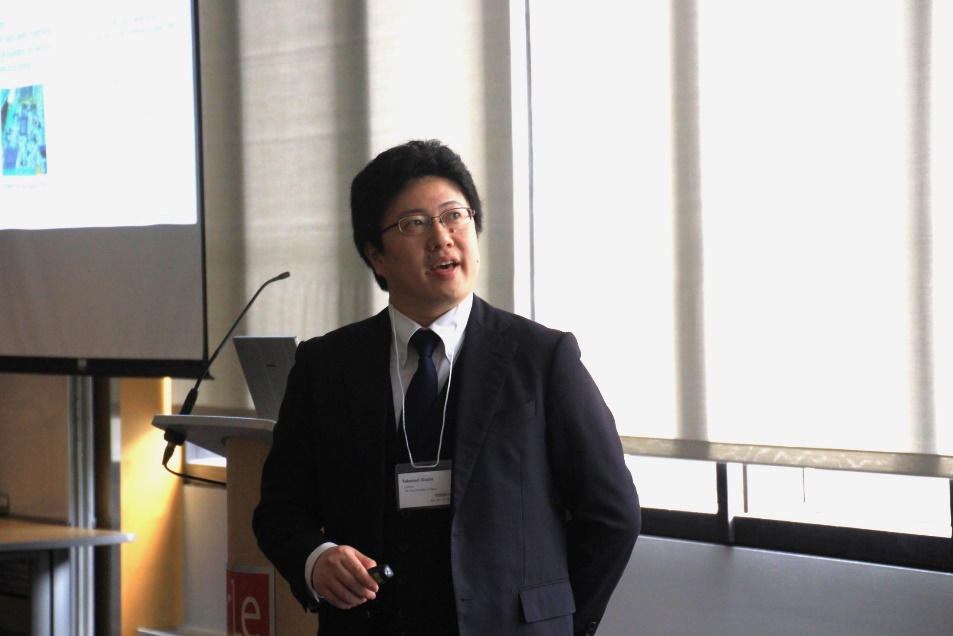 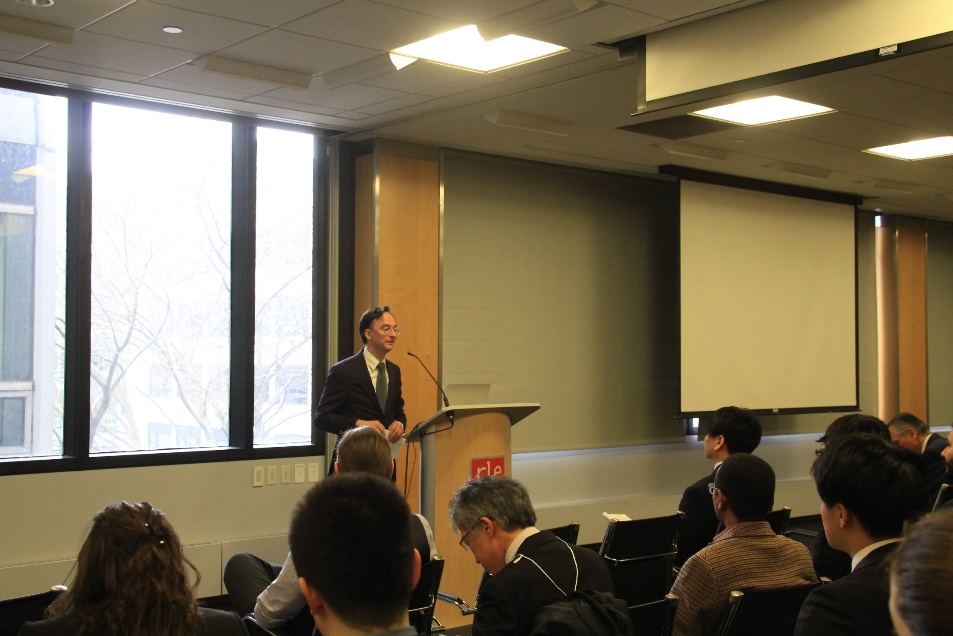 8 lectures

60 participants
RMW16 (2023) @ MIT
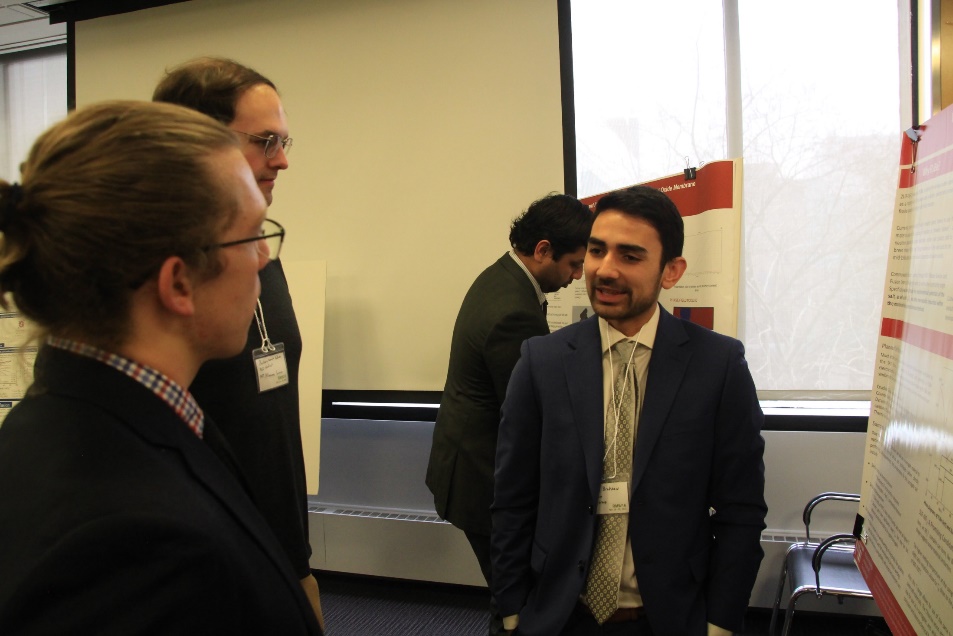 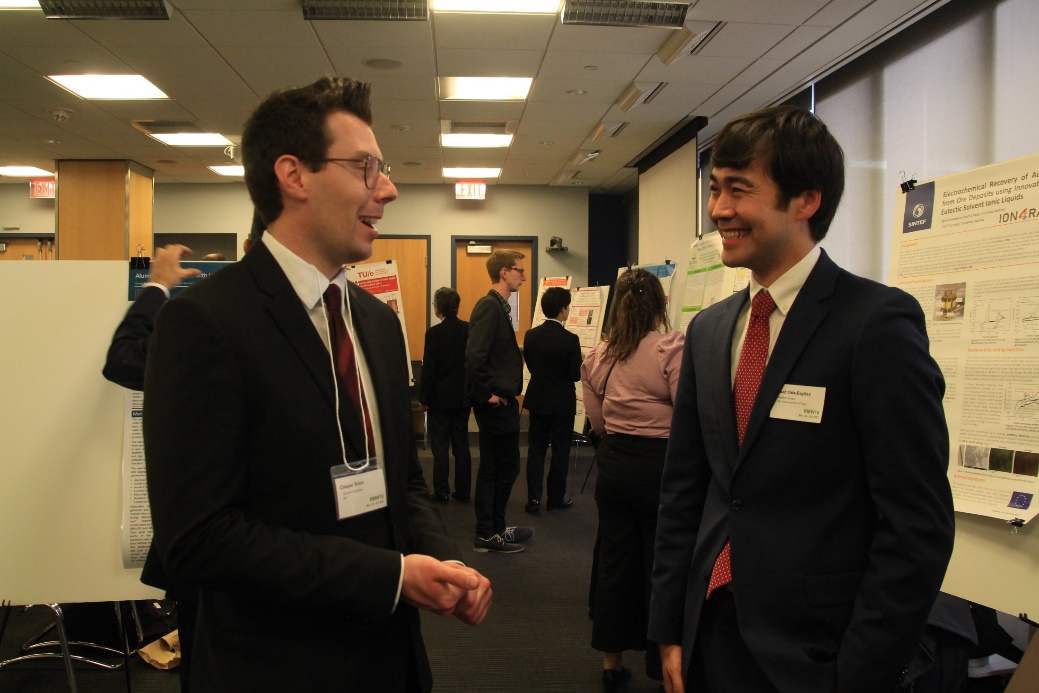 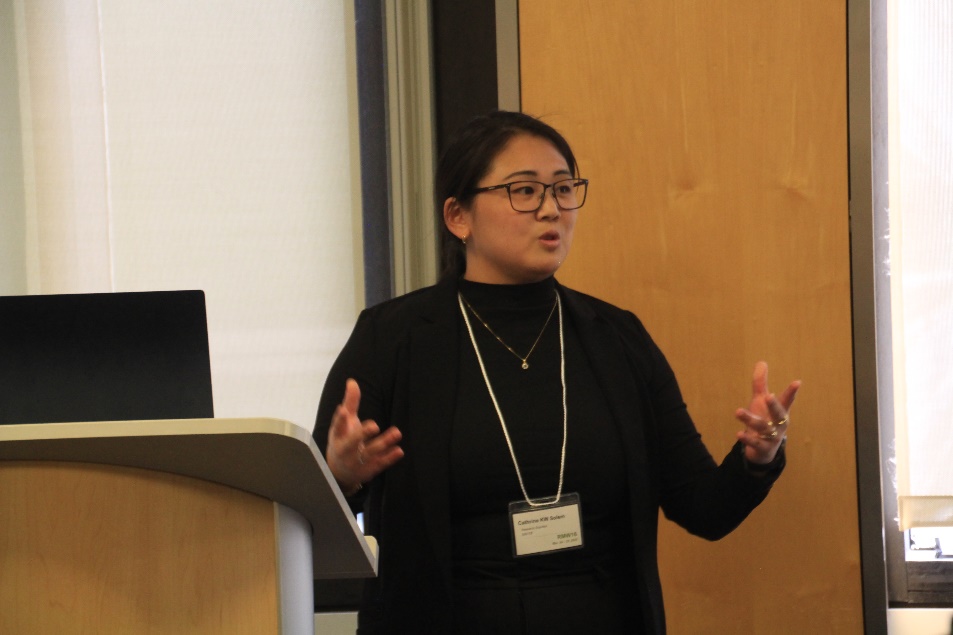 18 posters
RMW16 (2023) @ MIT
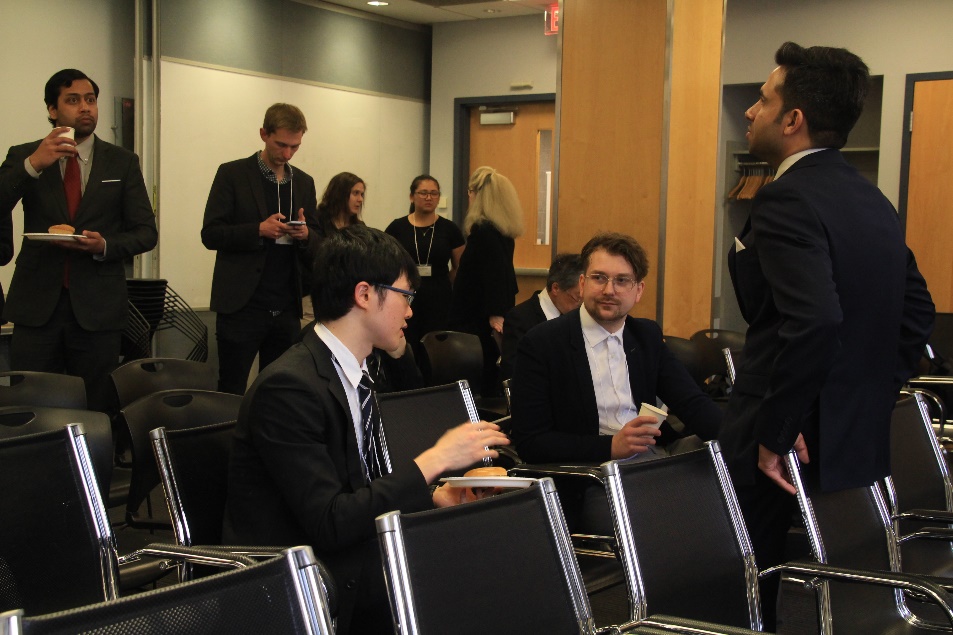 Networking
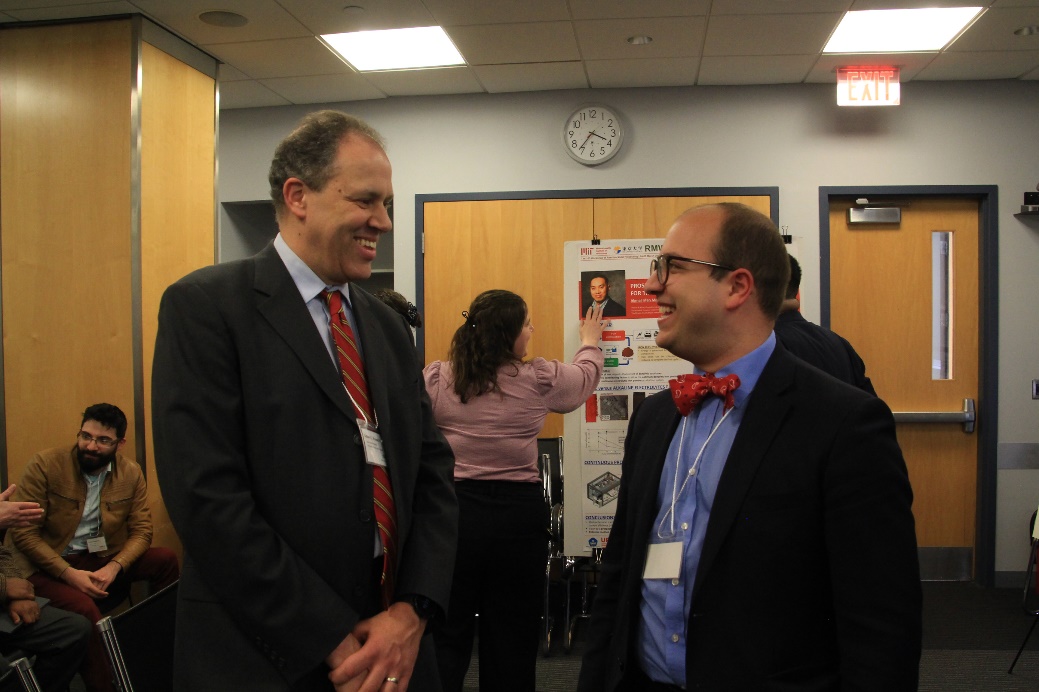 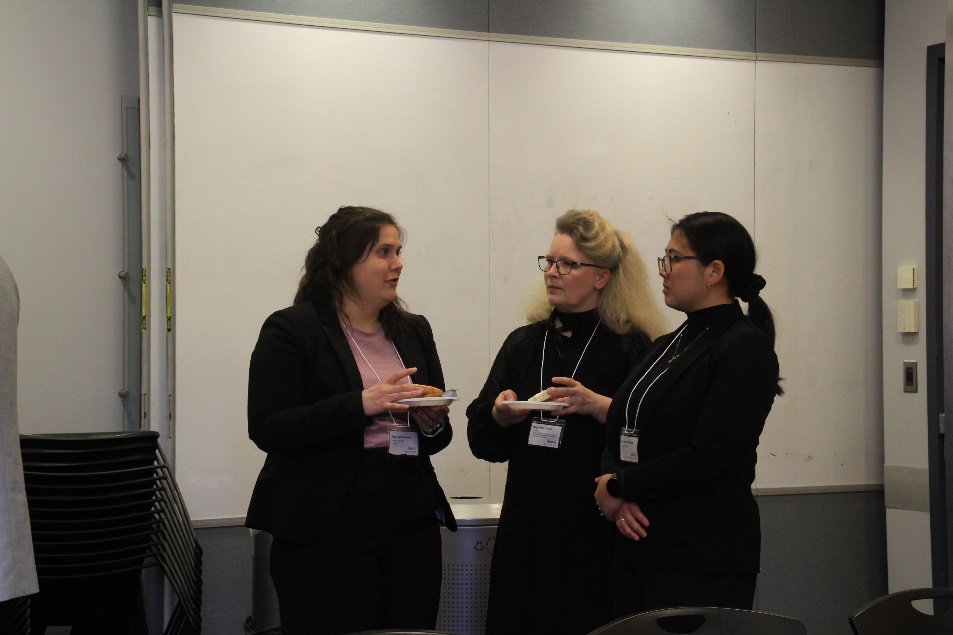 RMW16 (2023) @ MIT
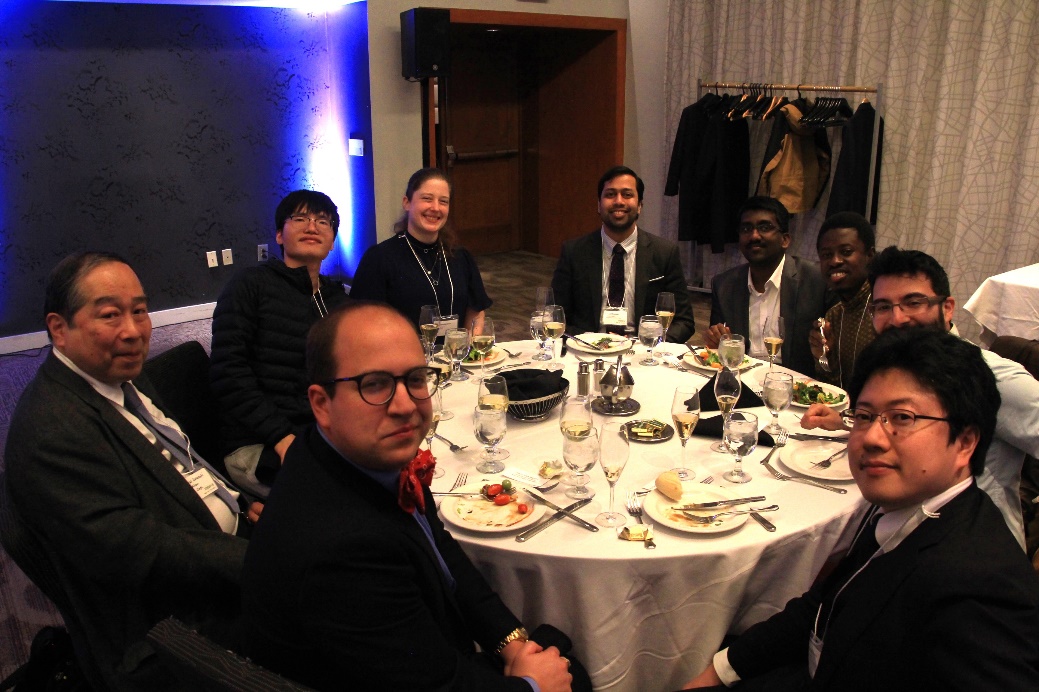 Banquet
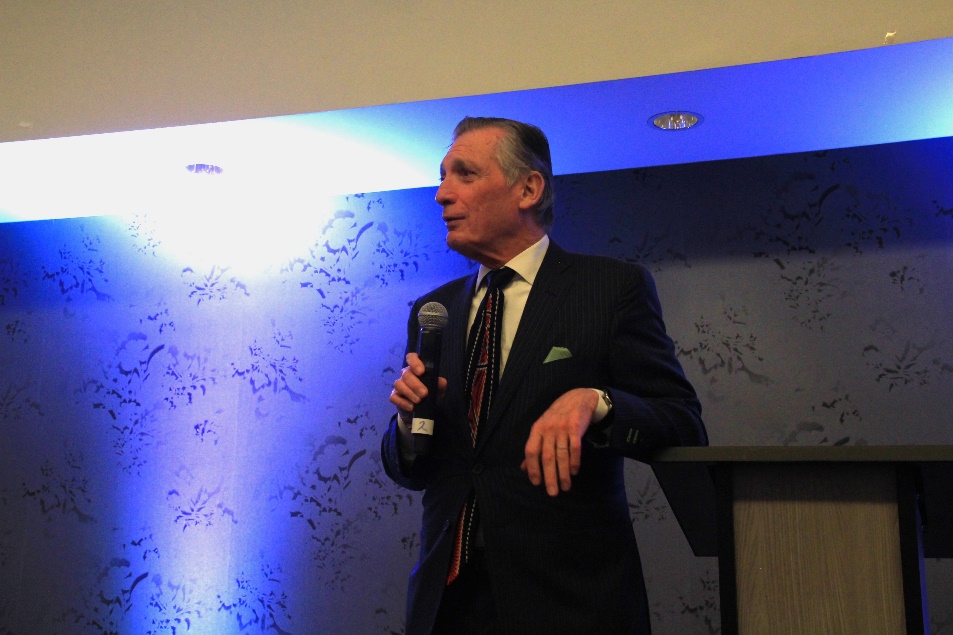 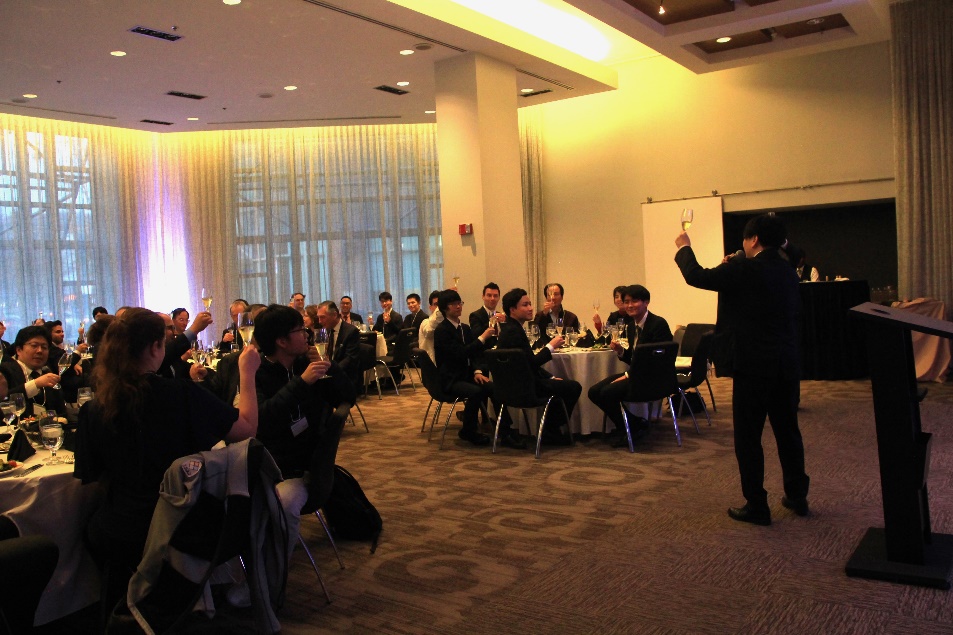 RMW16 (2023) @ MIT
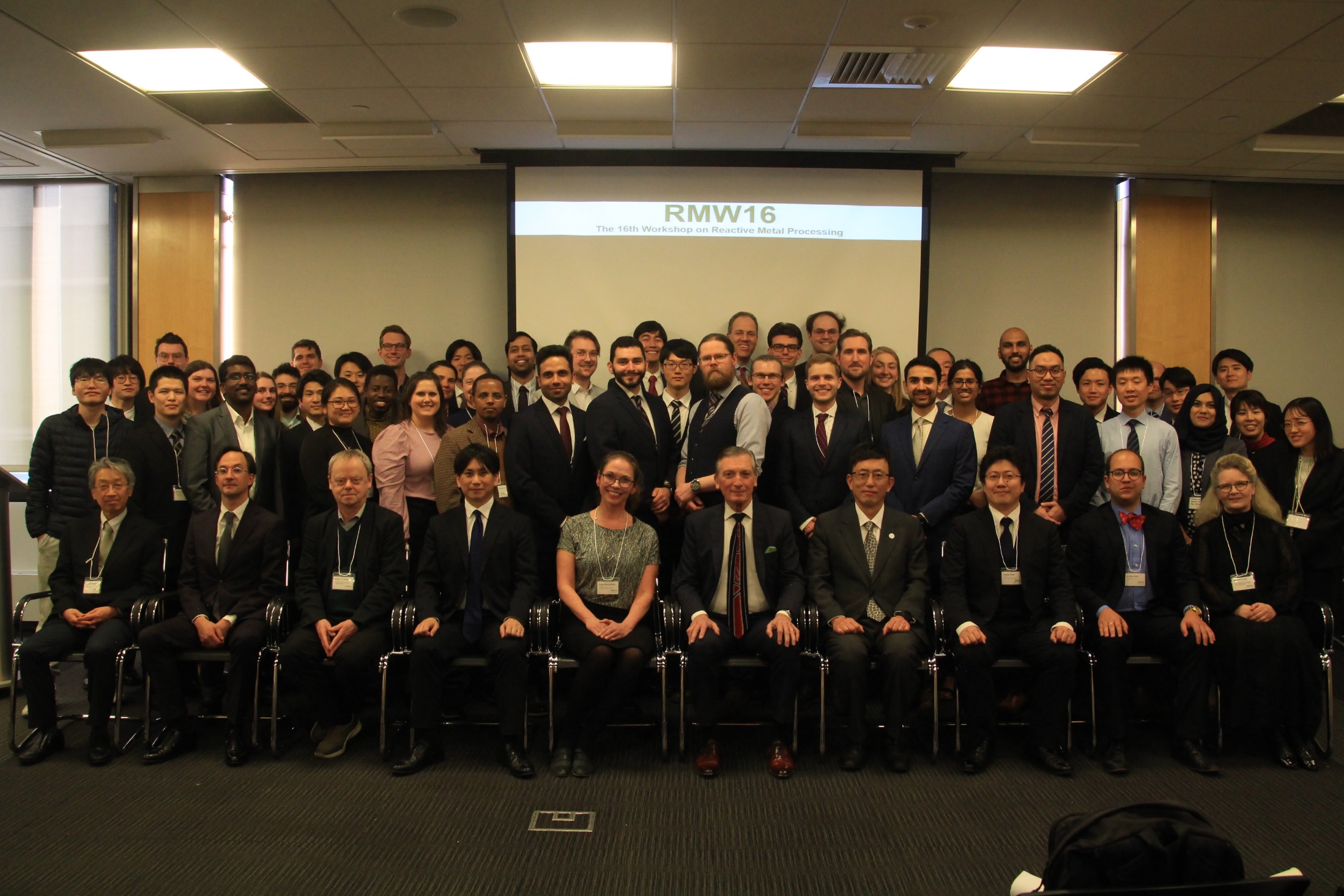 RMW 16, MIT, Cambridge, Mar. 24 – 25, 2023
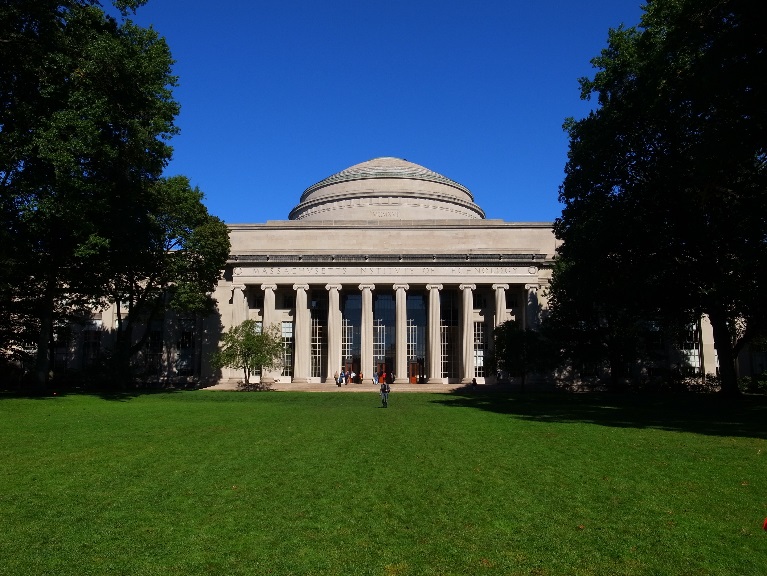 Next Workshop…
RMW17
The 17th Workshop on Reactive Metal Processing
March 8 – 9, 2024 @ MIT, Cambridge, MA
Organizers
Donald R. Sadoway, Massachusetts Institute of Technology
Toru H. Okabe, IIS, the University of Tokyo
Antoine Allanore, Massachusetts Institute of Technology
Shunsuke Yagi, IIS, the University of Tokyo
After TMS2024,
March 3 – 7, 2024 @ Orlando, Florida
http://www.okabe.iis.u-tokyo.ac.jp/core-to-core/rmw/